Financial Mathematics
Sequences and series
1
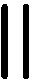 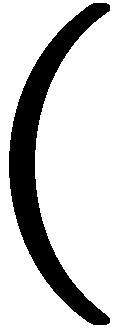 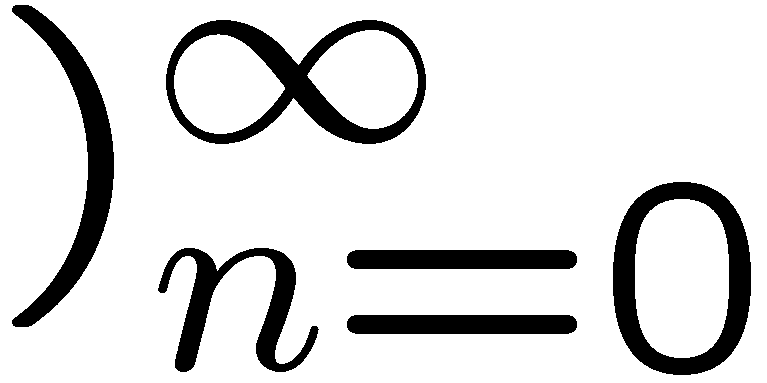 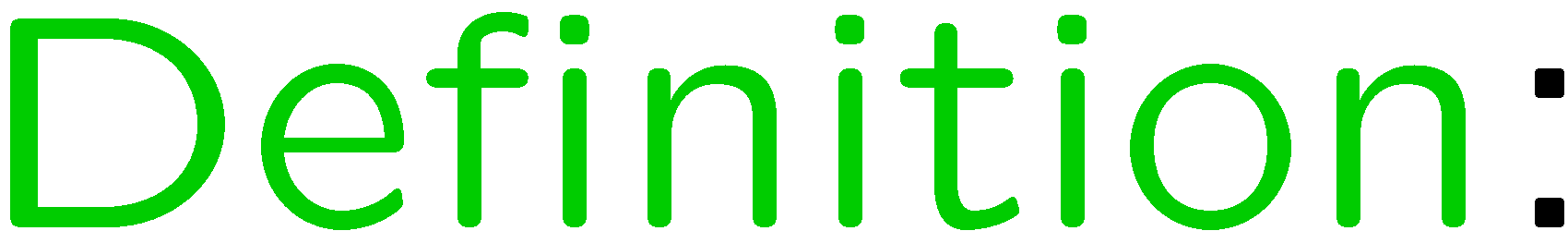 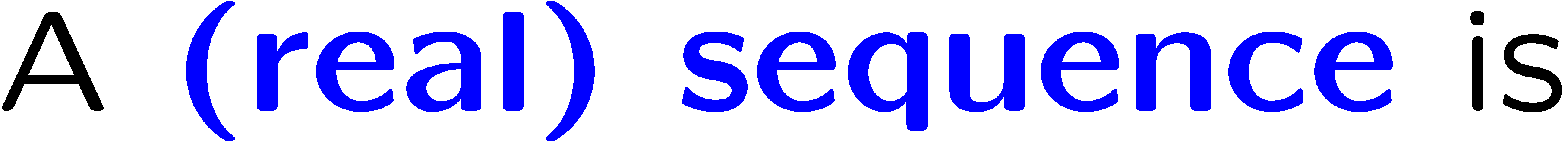 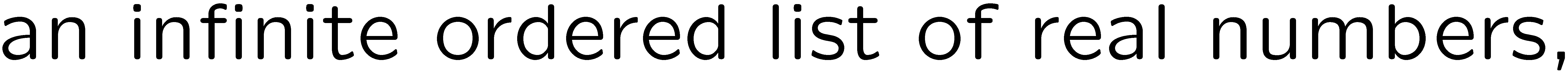 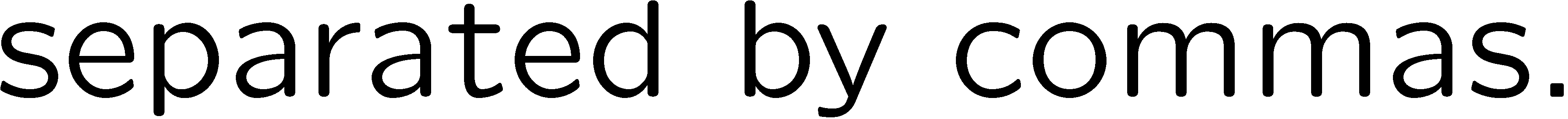 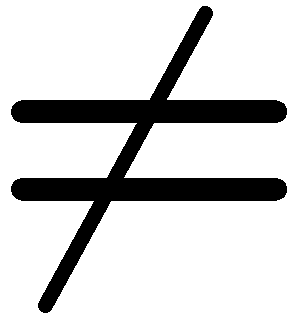 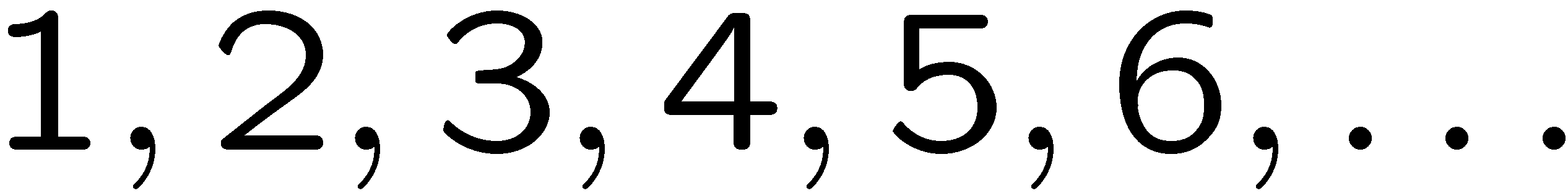 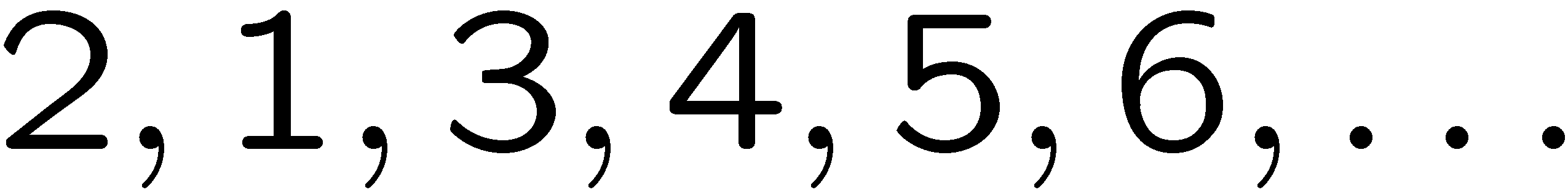 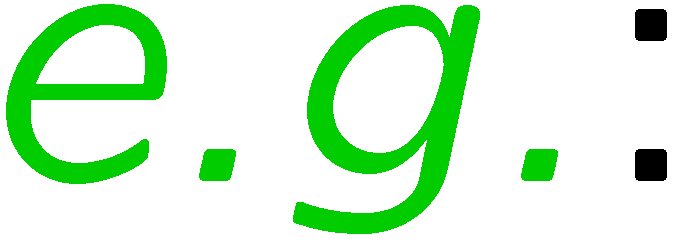 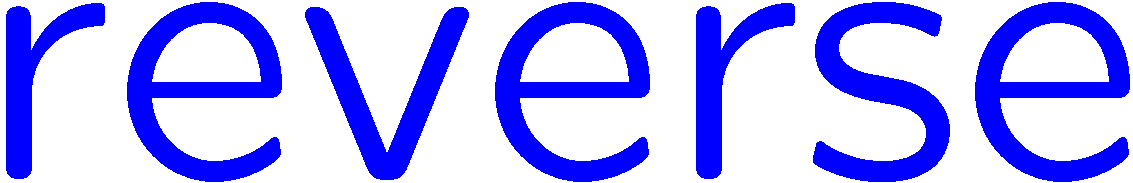 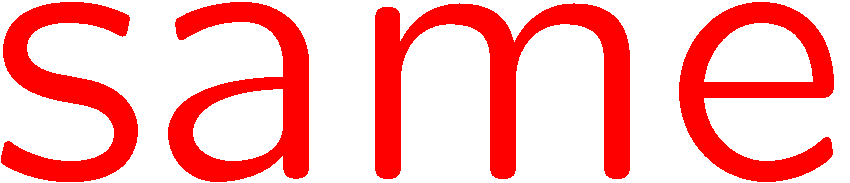 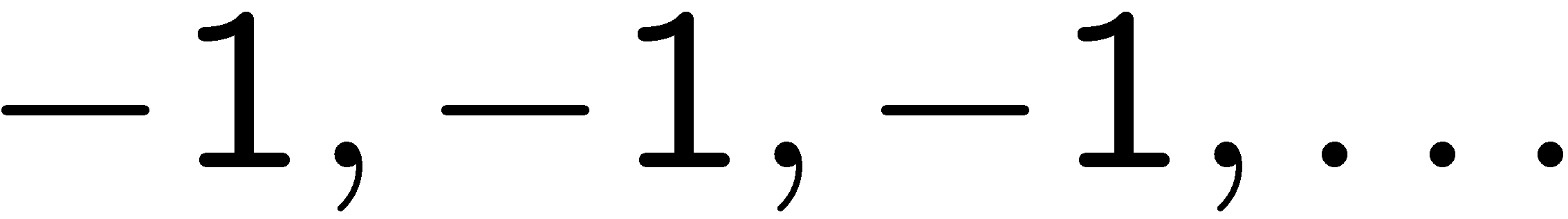 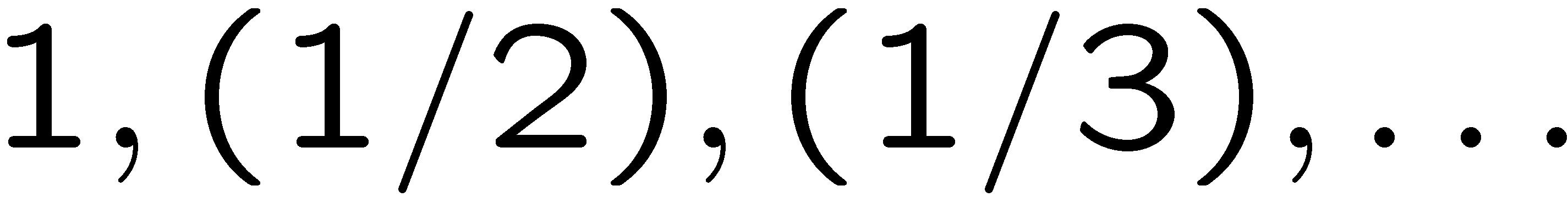 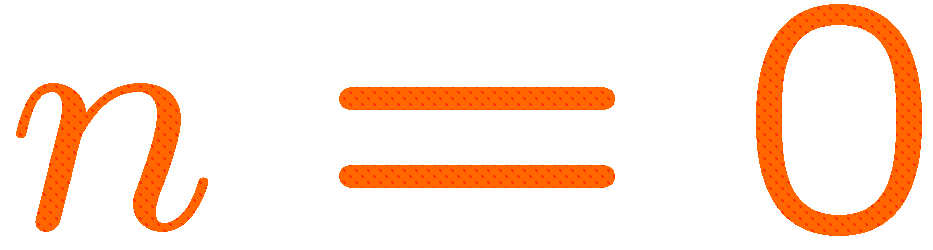 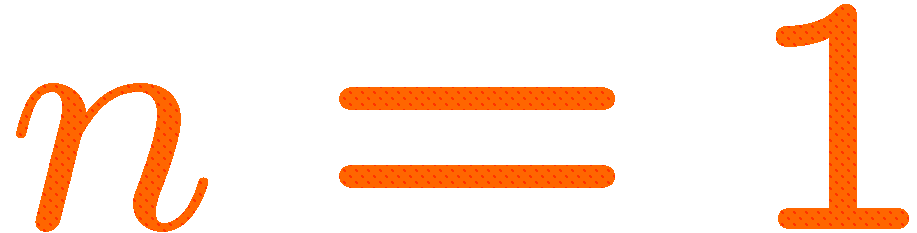 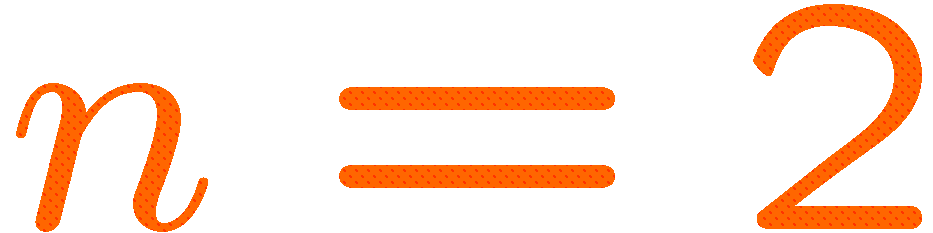 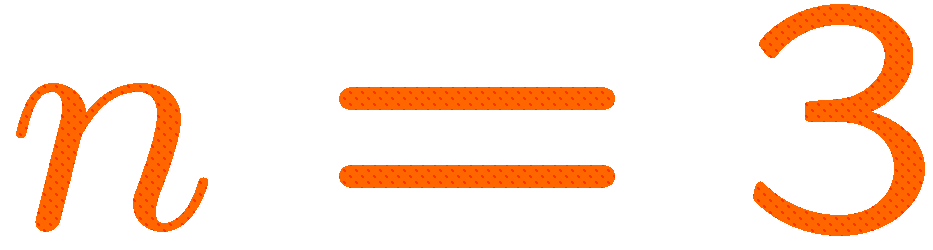 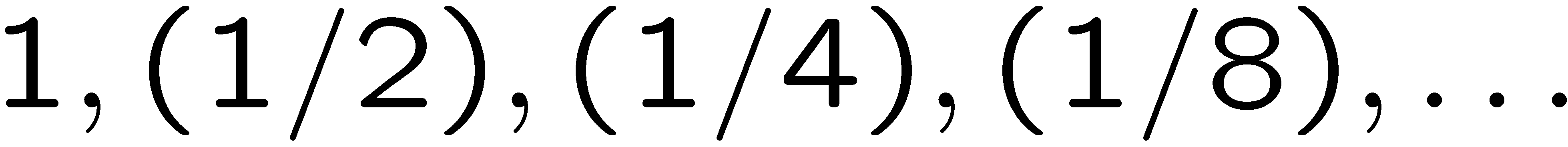 2
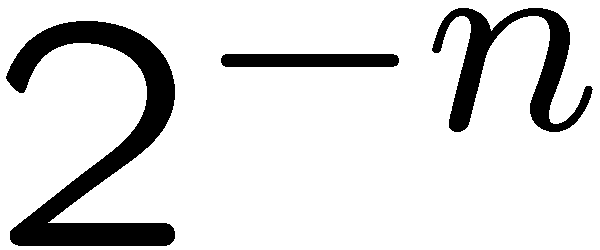 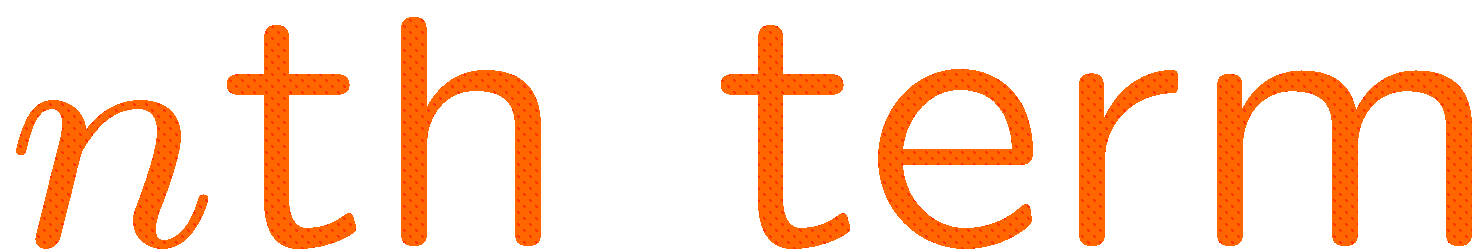 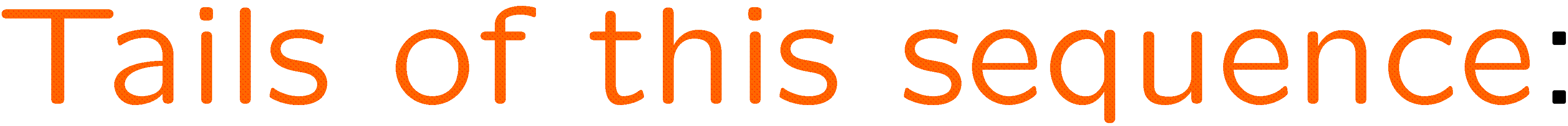 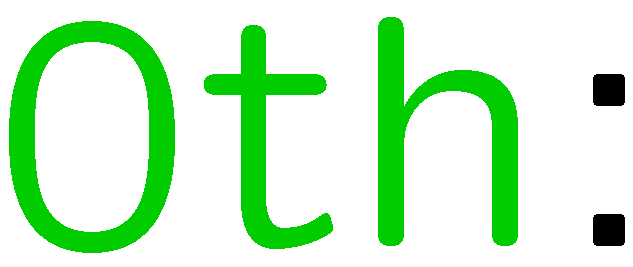 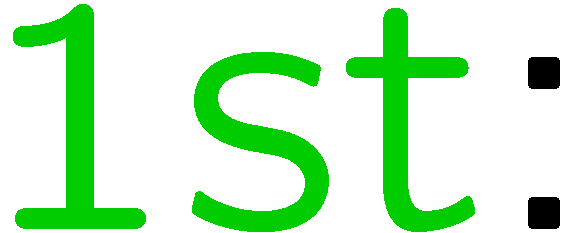 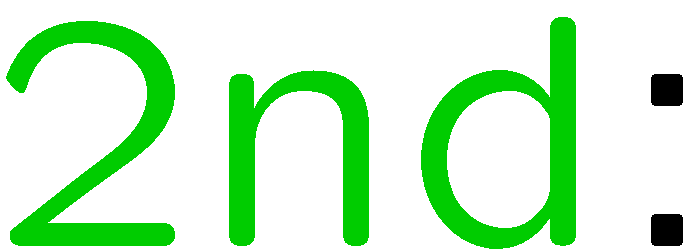 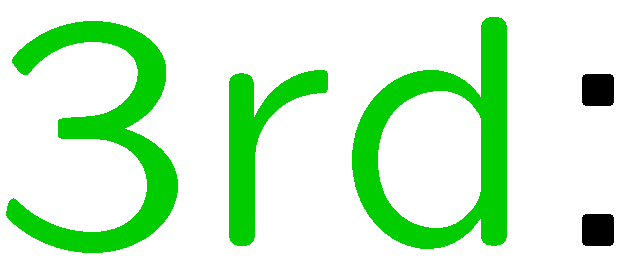 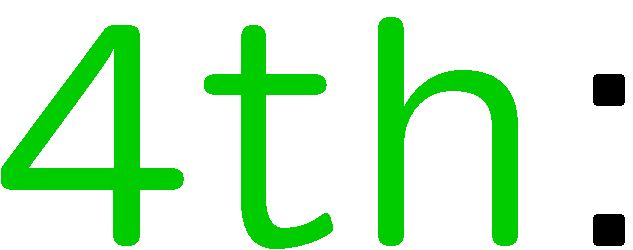 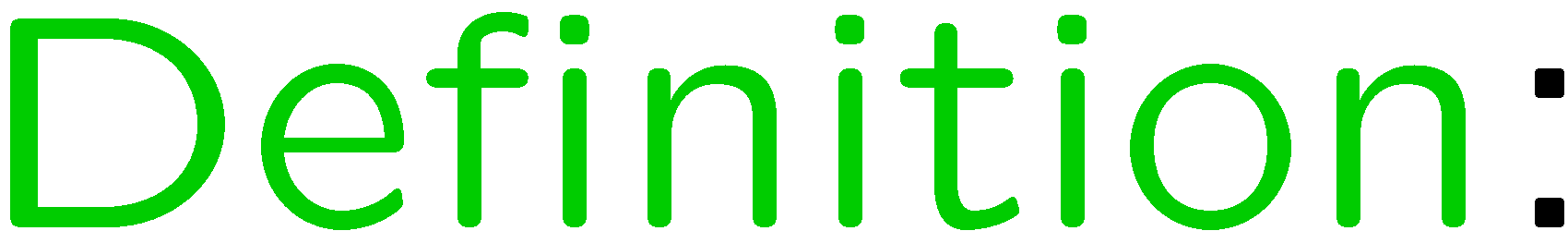 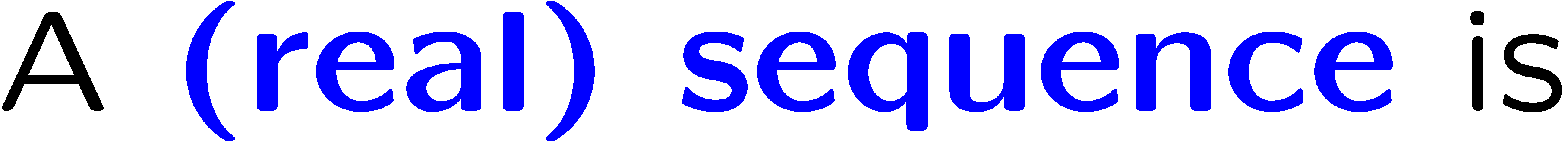 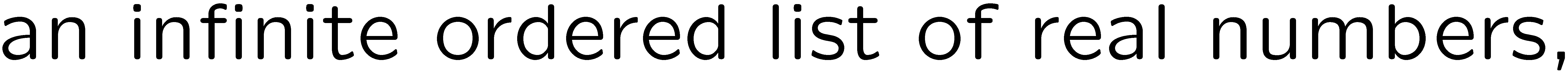 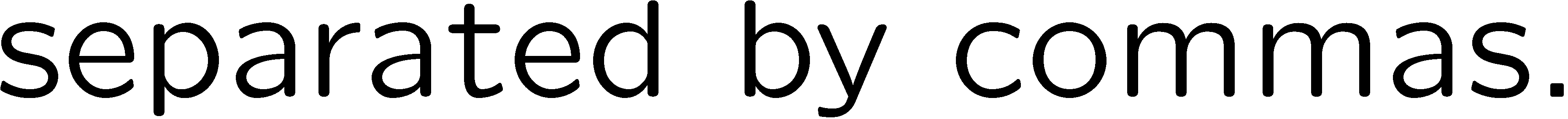 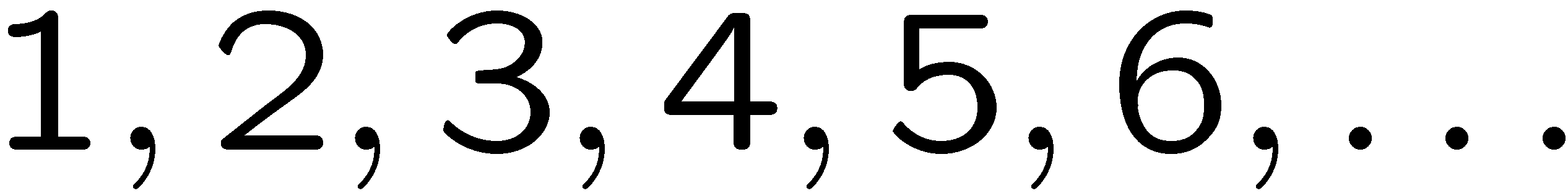 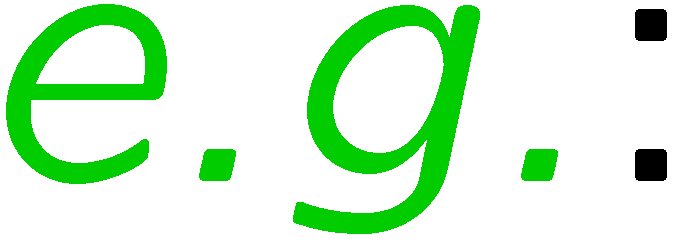 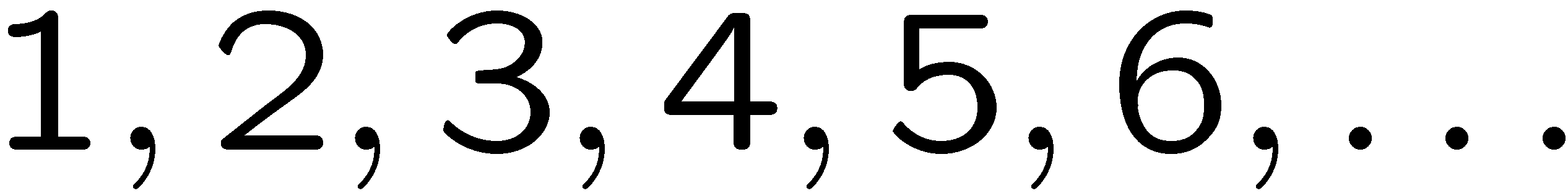 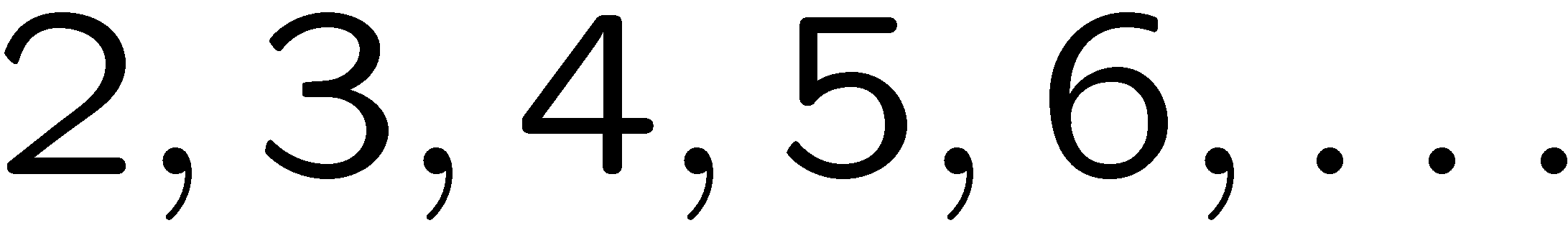 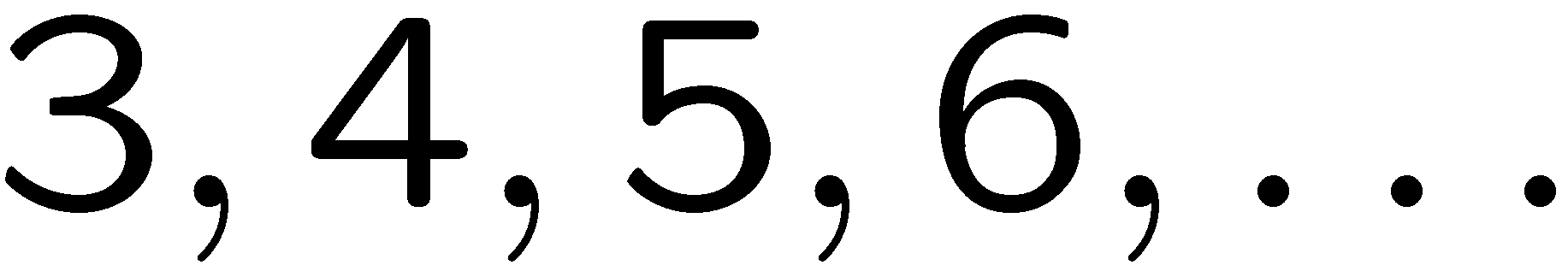 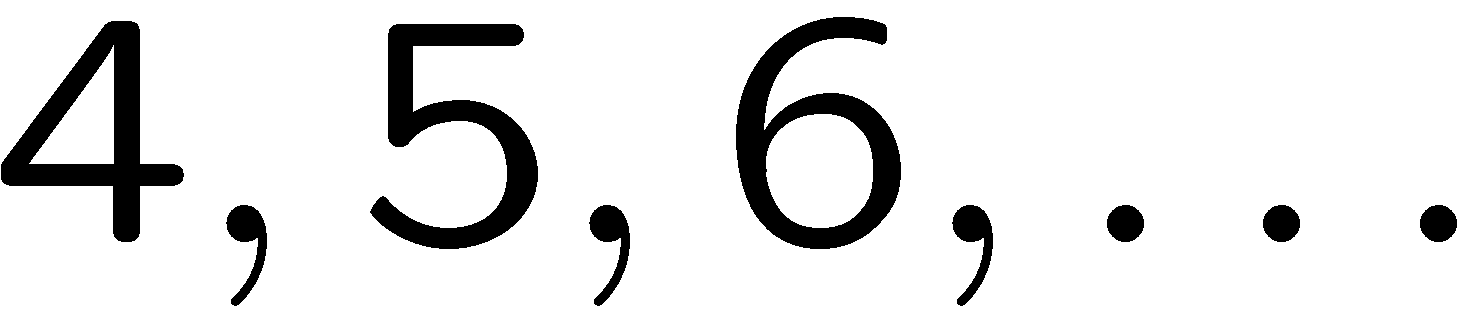 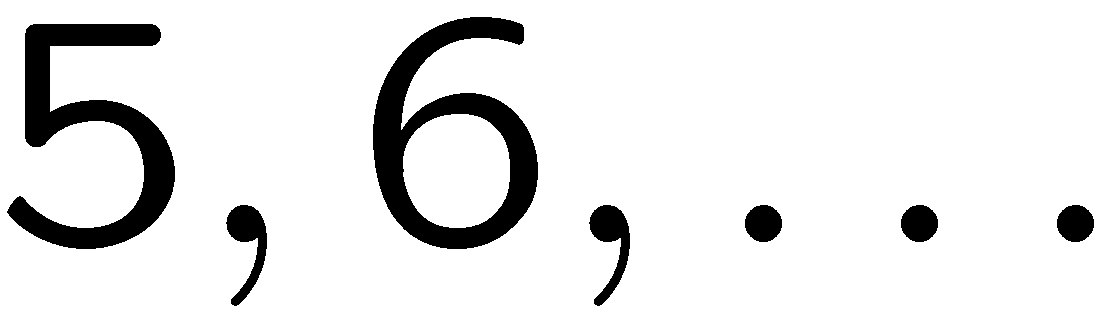 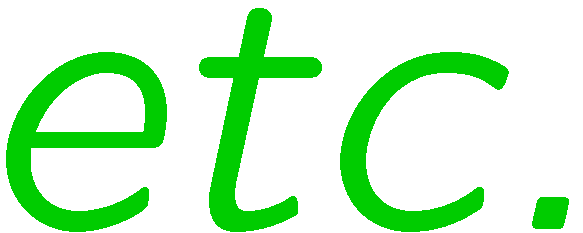 3
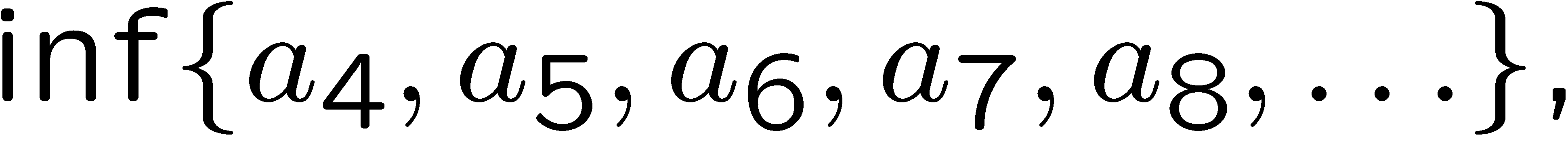 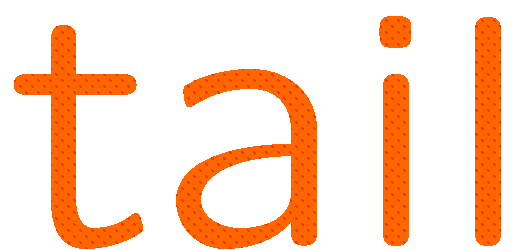 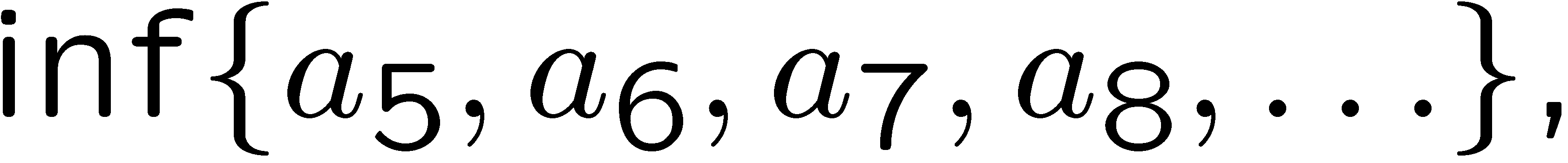 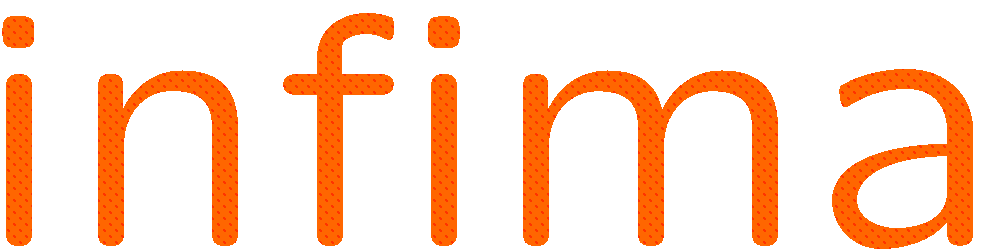 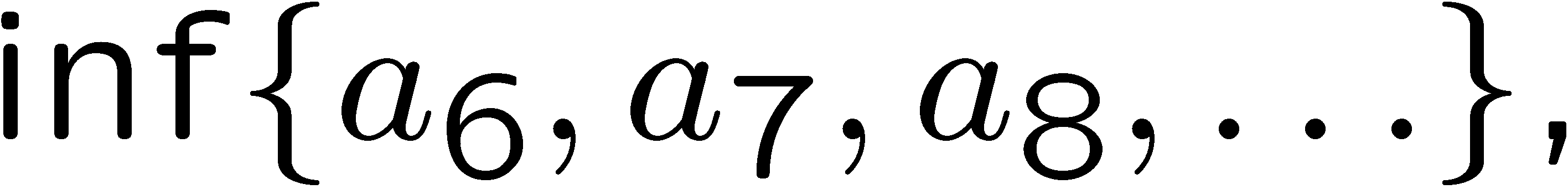 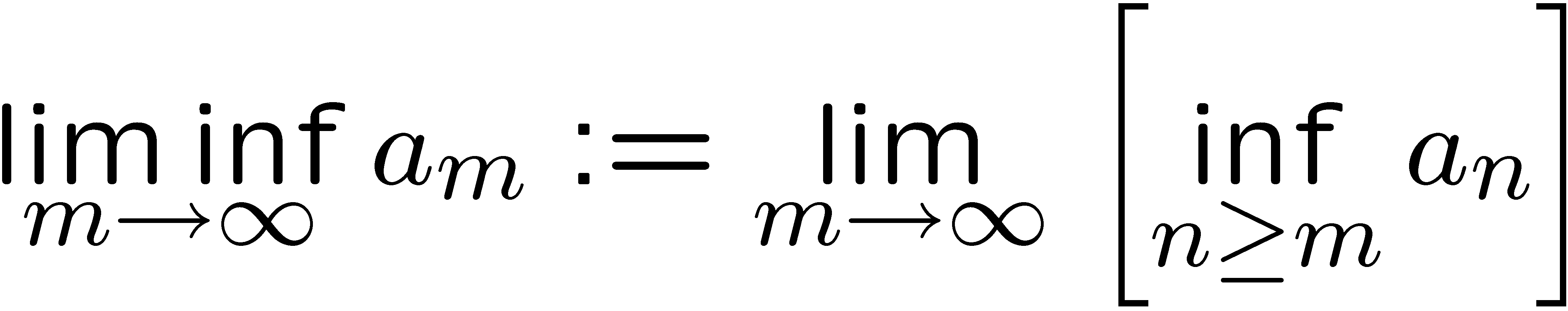 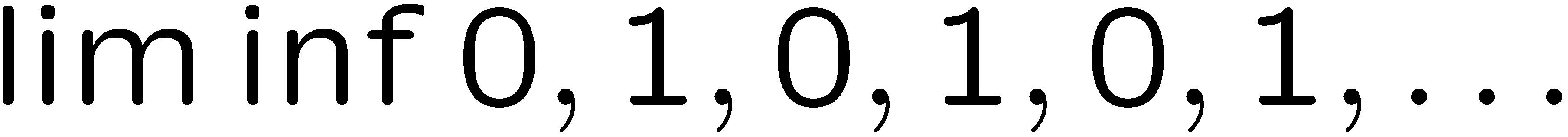 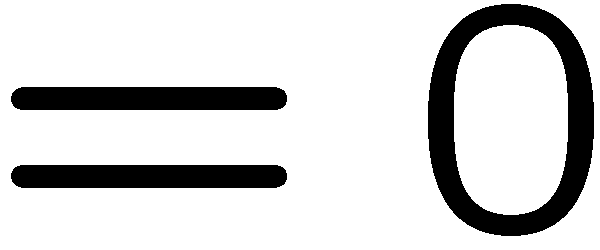 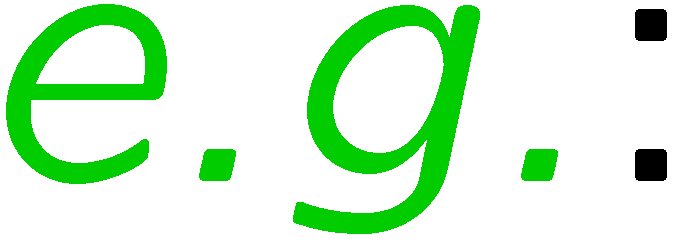 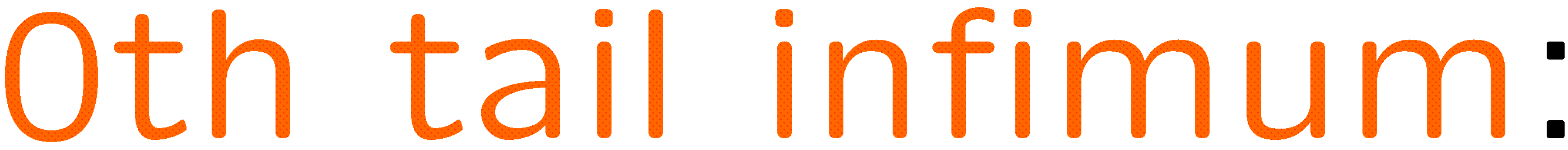 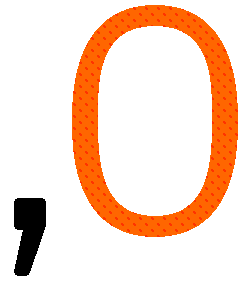 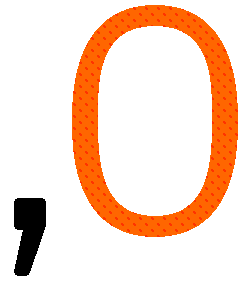 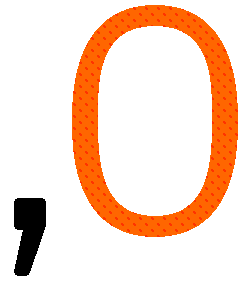 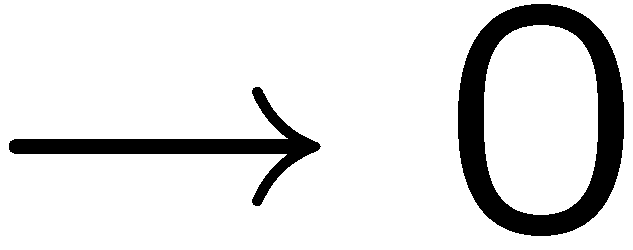 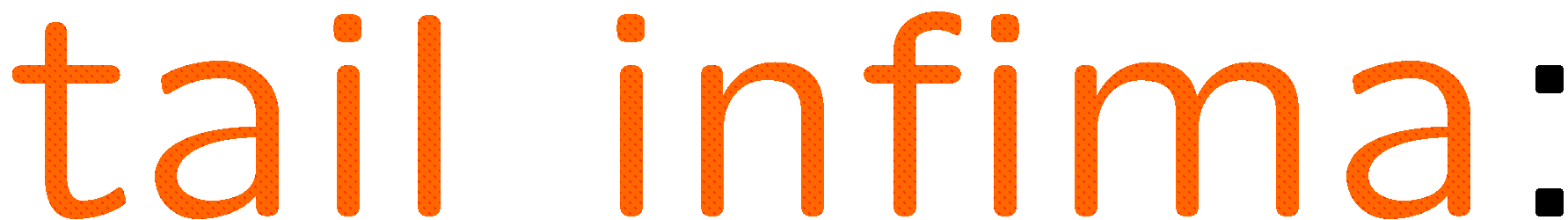 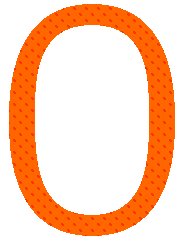 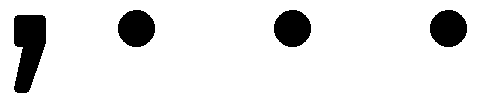 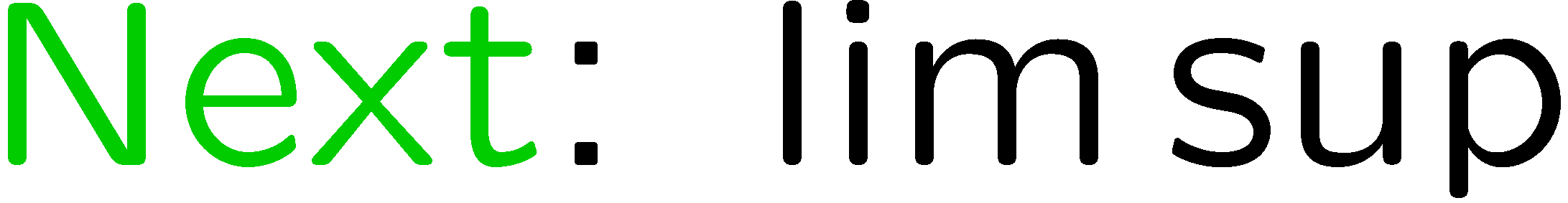 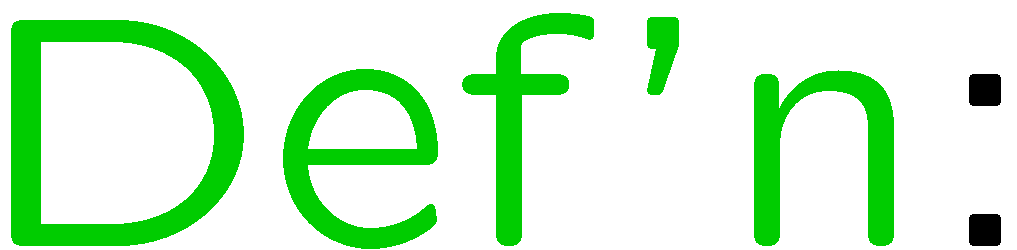 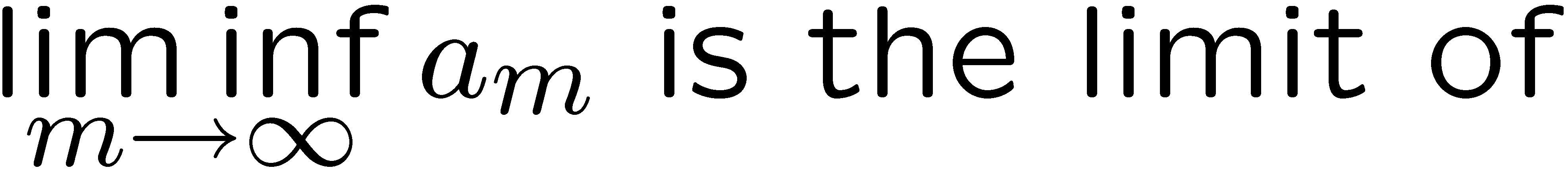 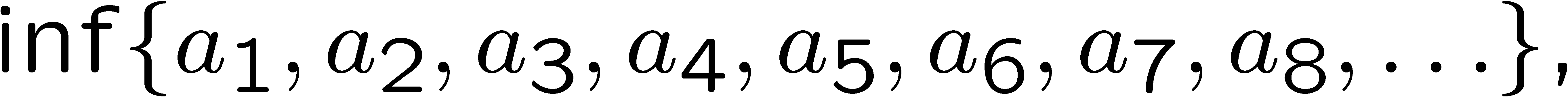 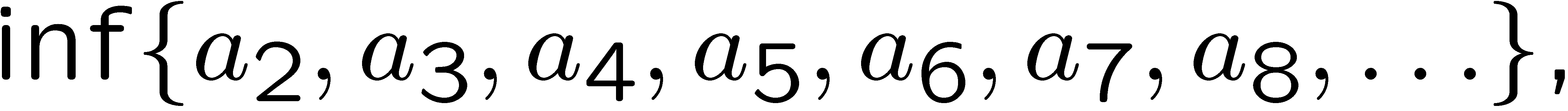 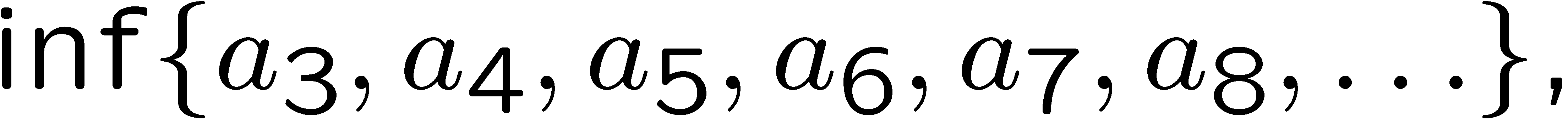 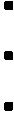 4
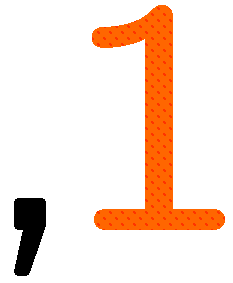 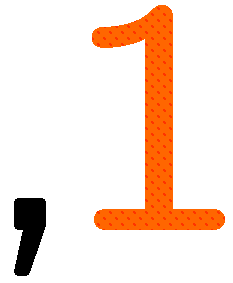 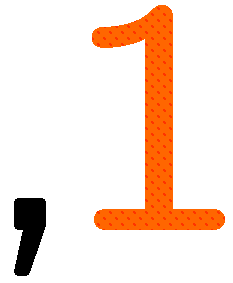 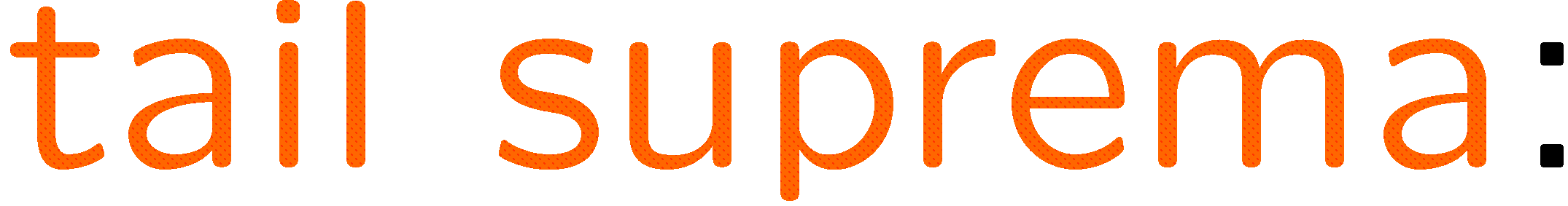 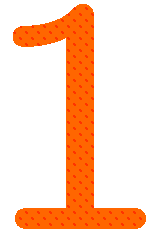 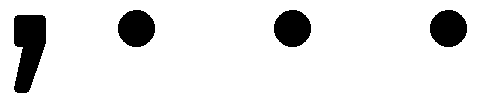 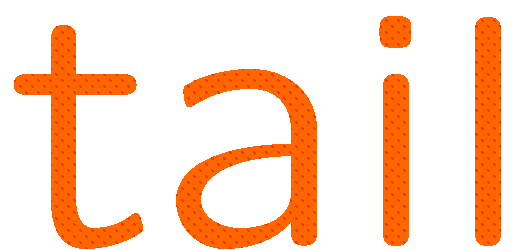 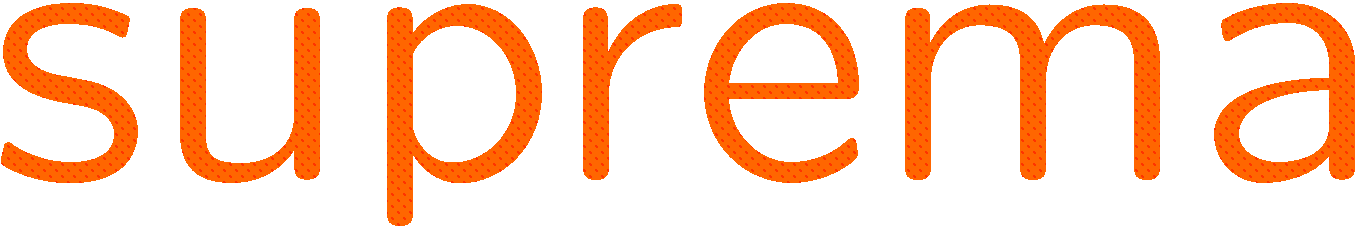 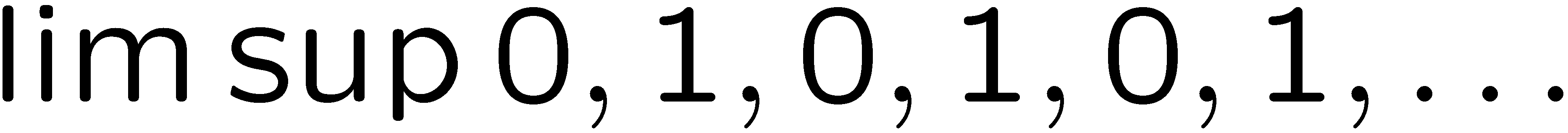 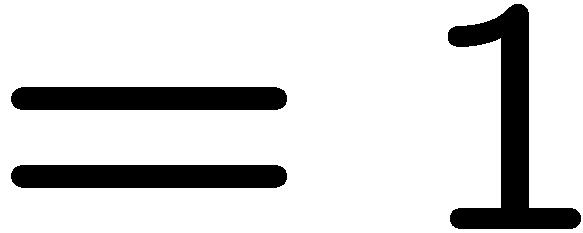 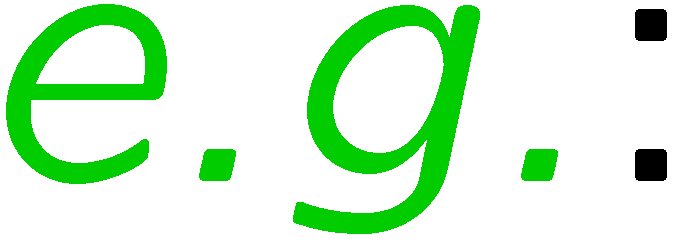 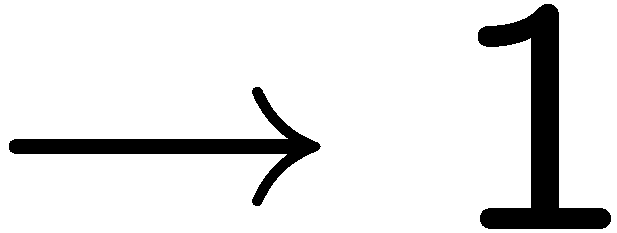 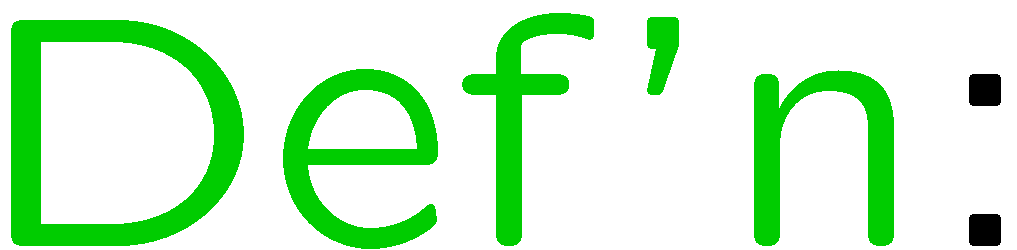 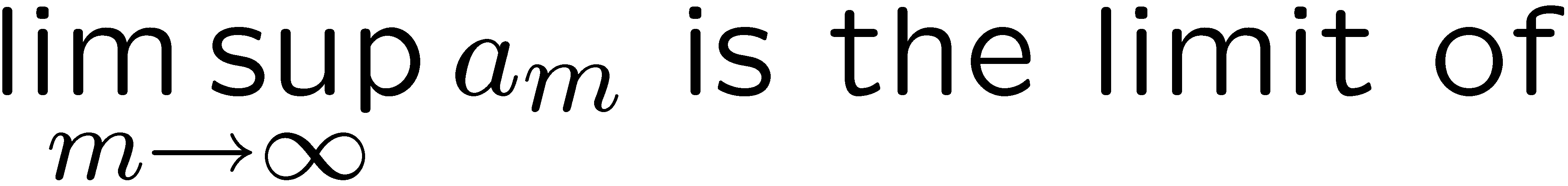 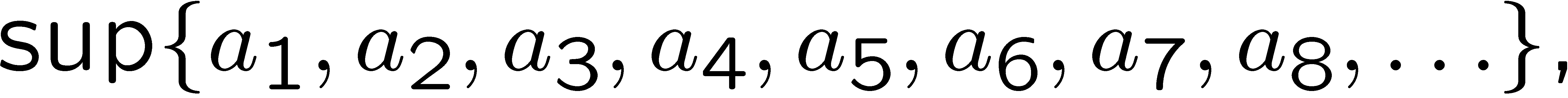 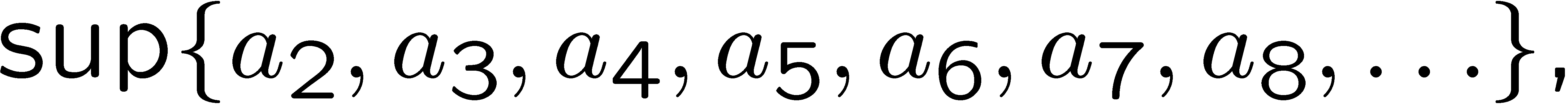 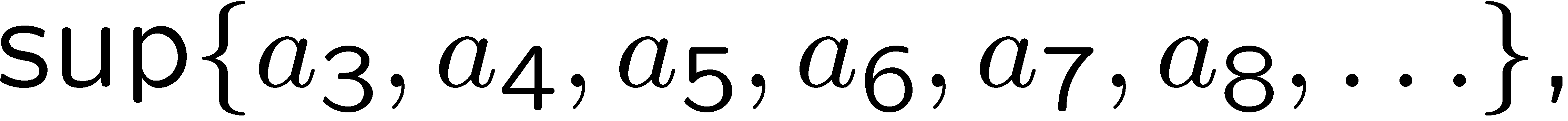 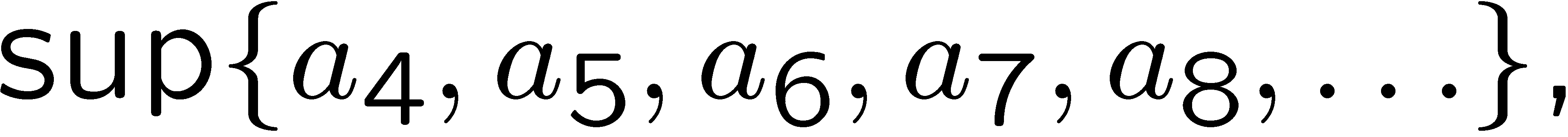 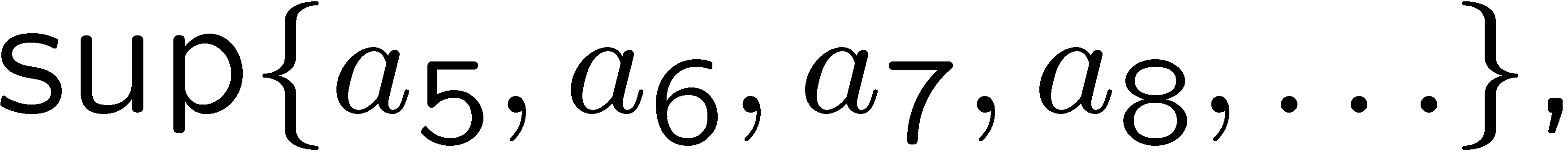 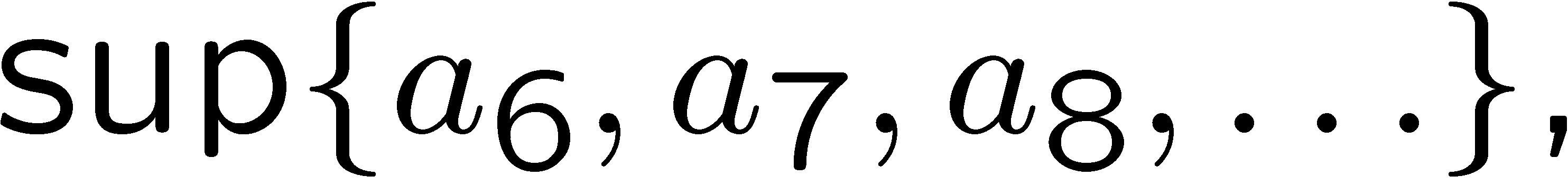 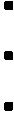 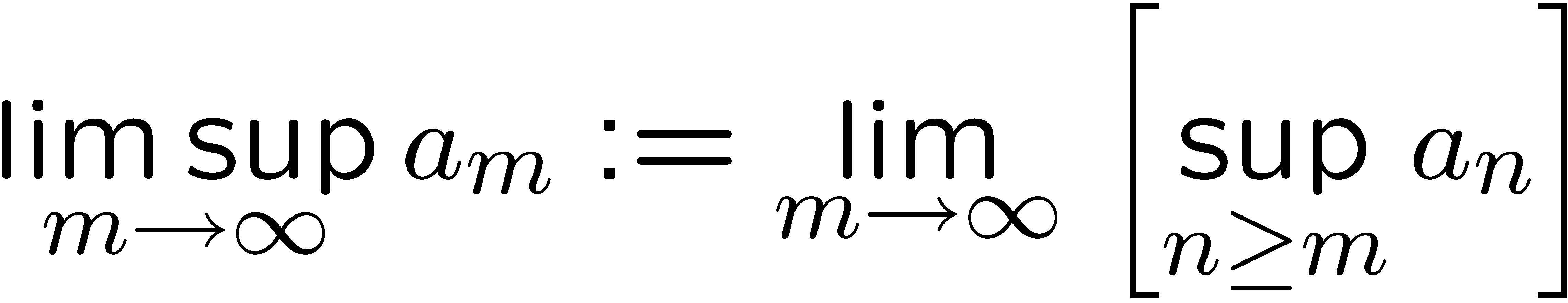 5
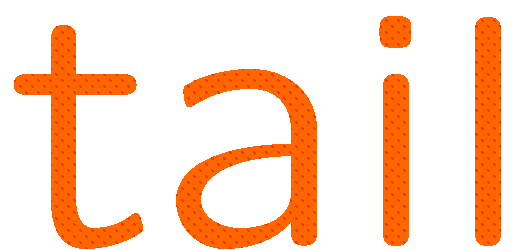 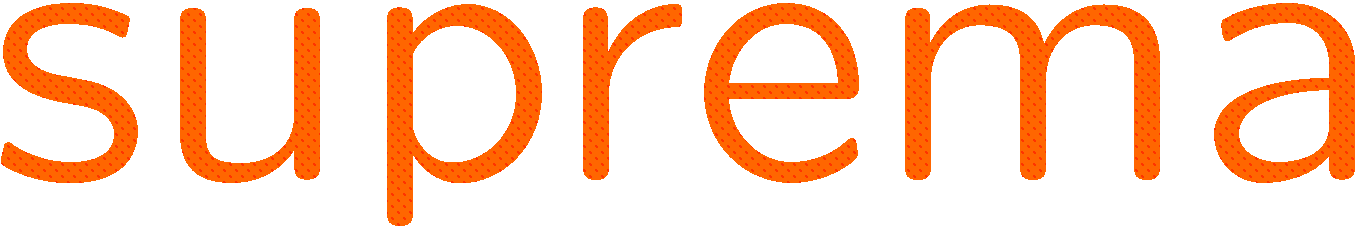 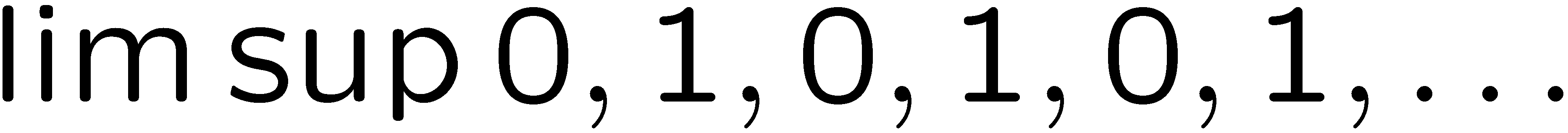 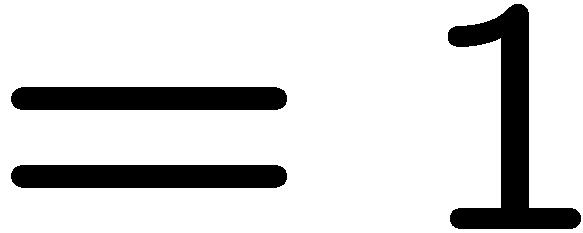 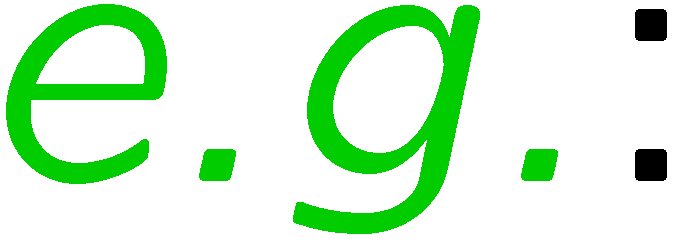 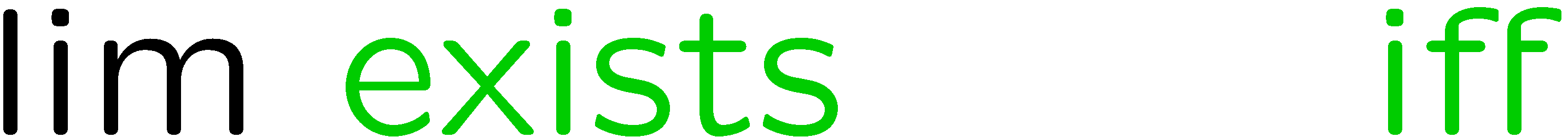 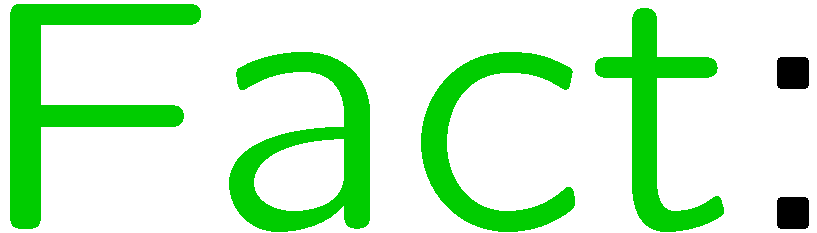 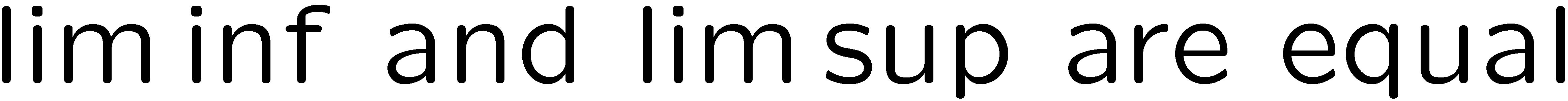 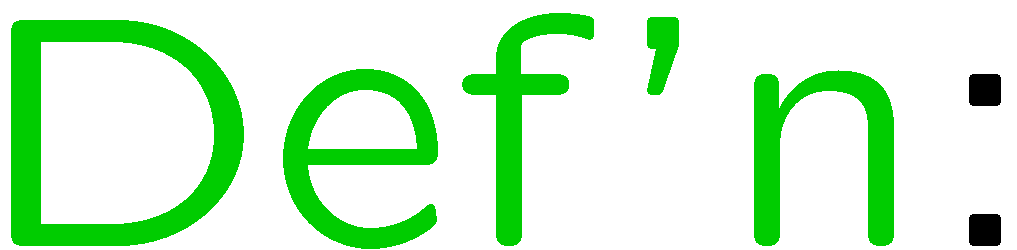 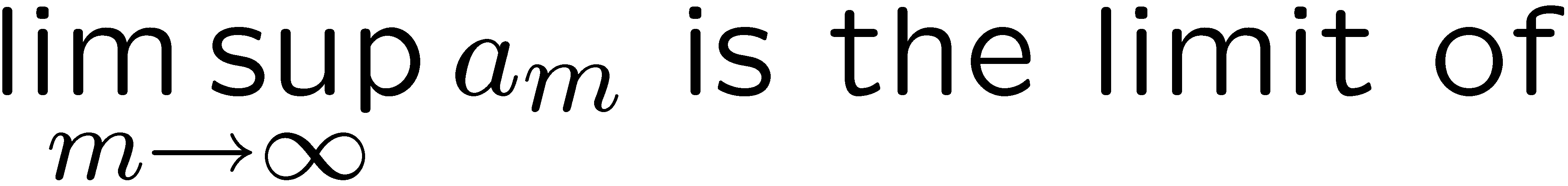 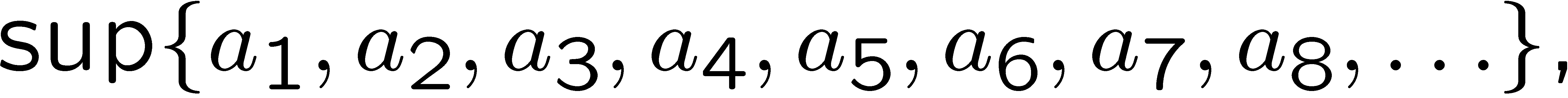 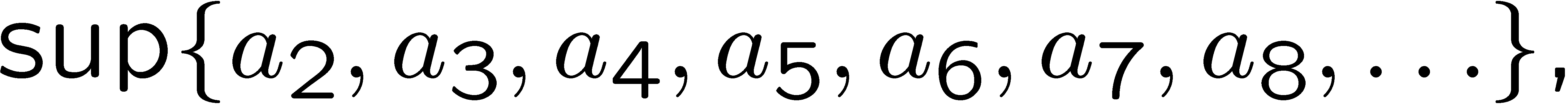 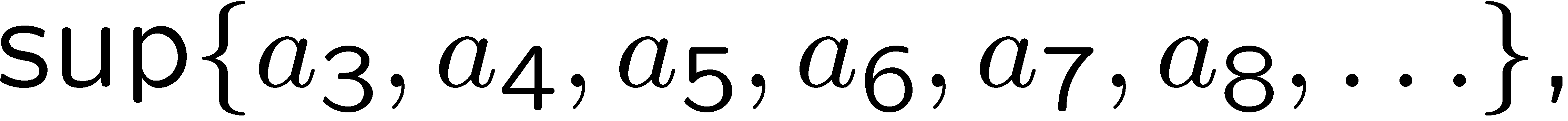 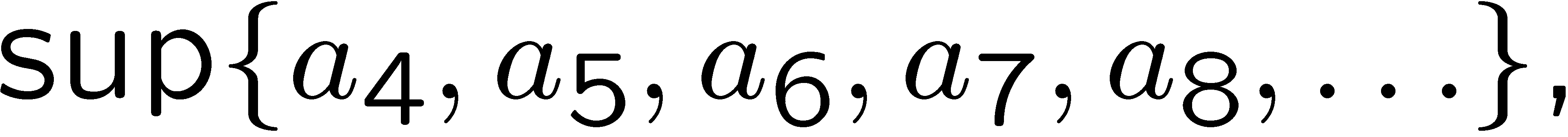 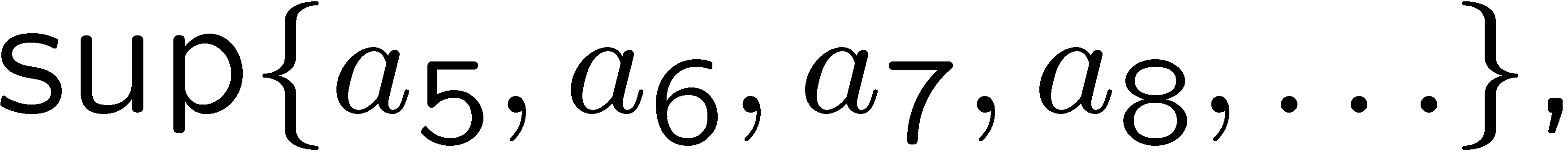 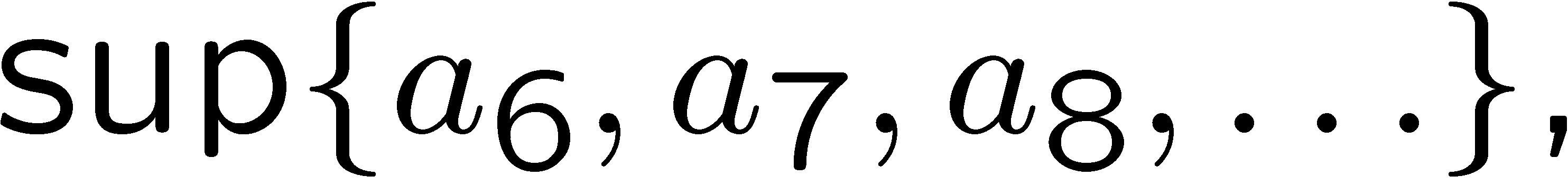 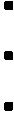 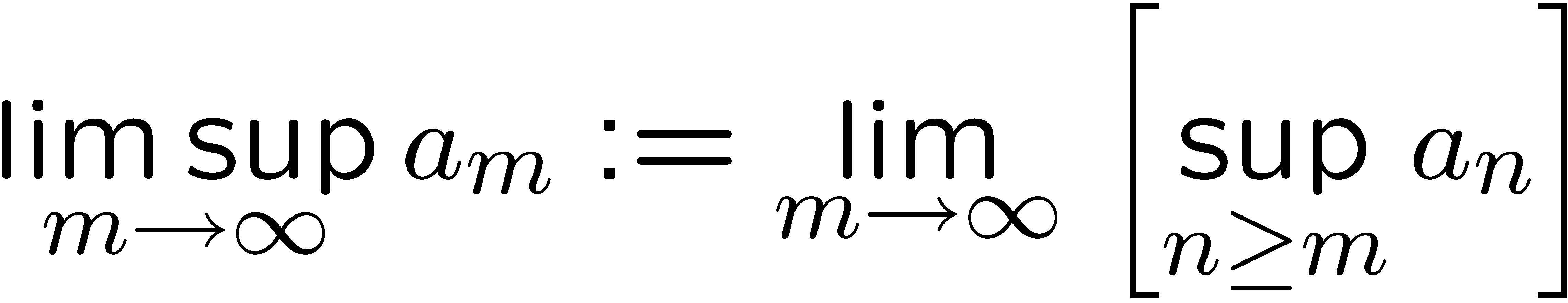 6
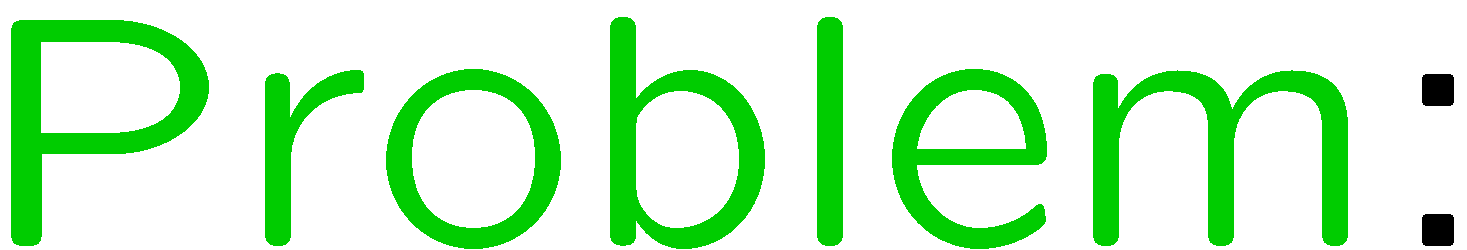 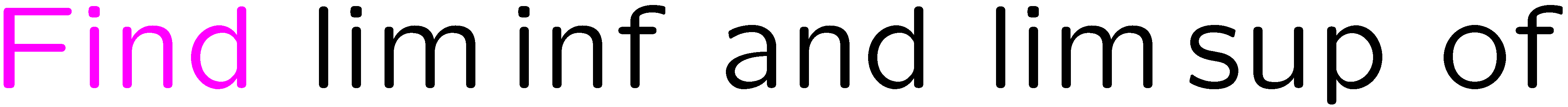 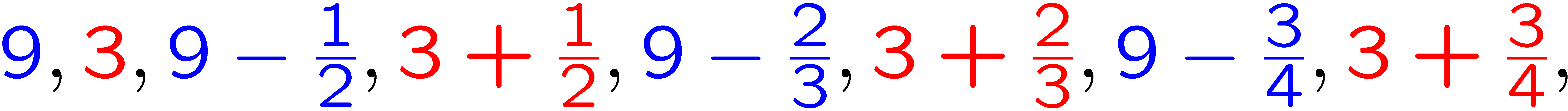 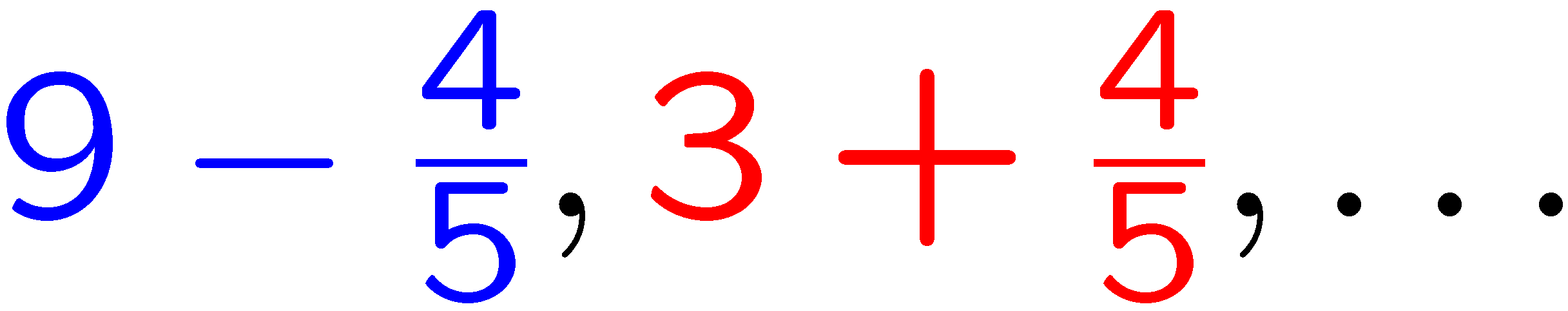 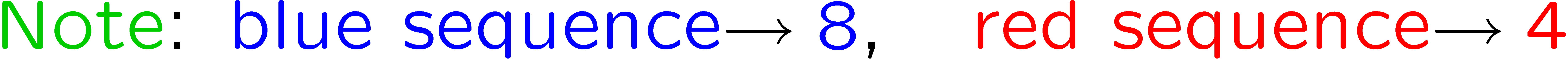 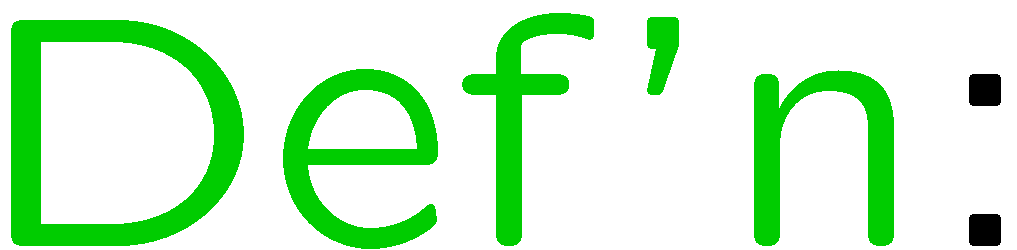 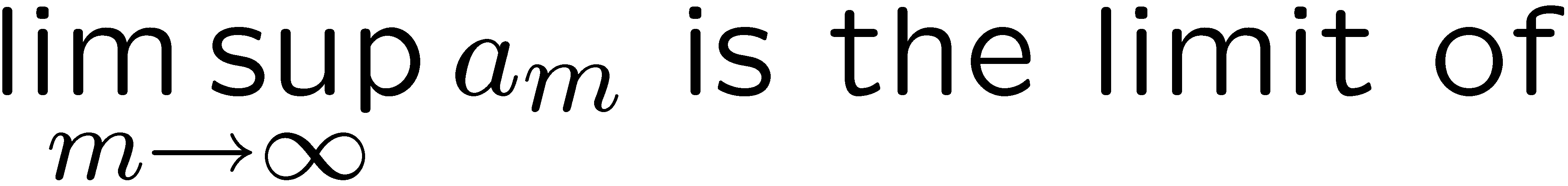 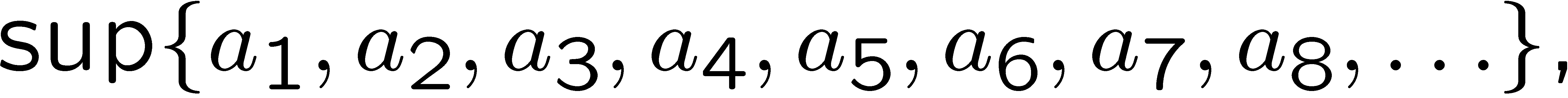 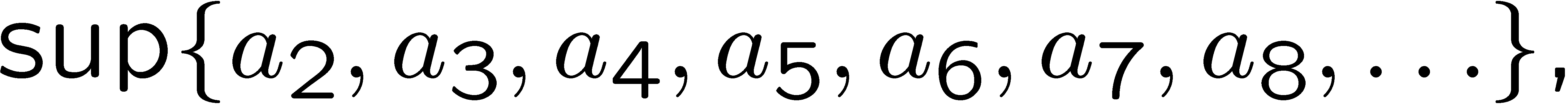 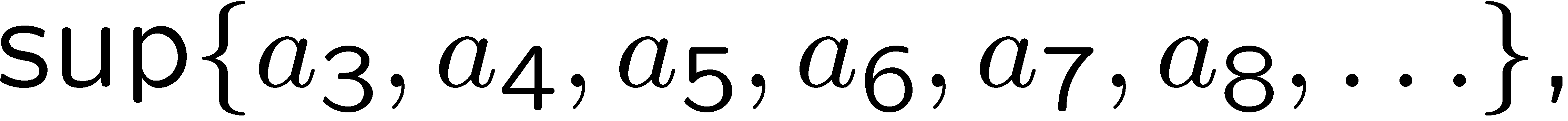 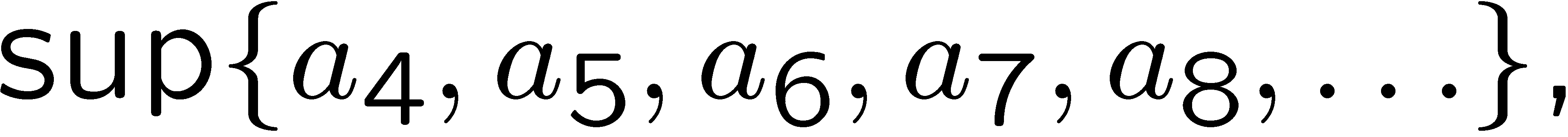 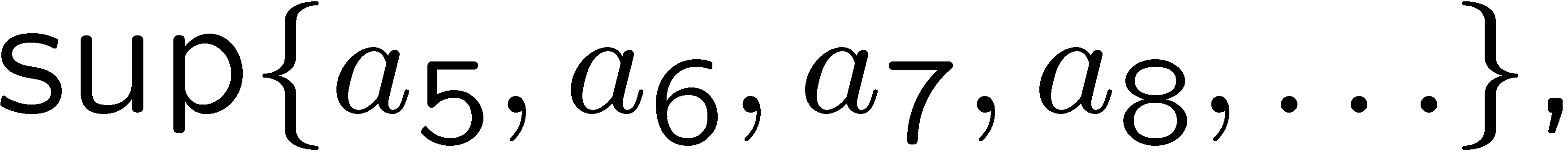 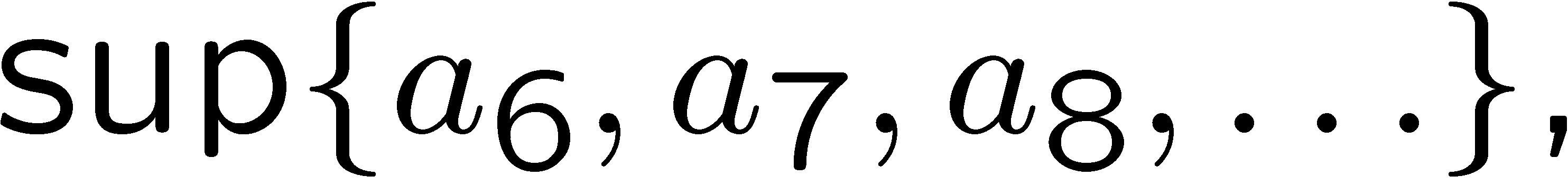 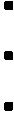 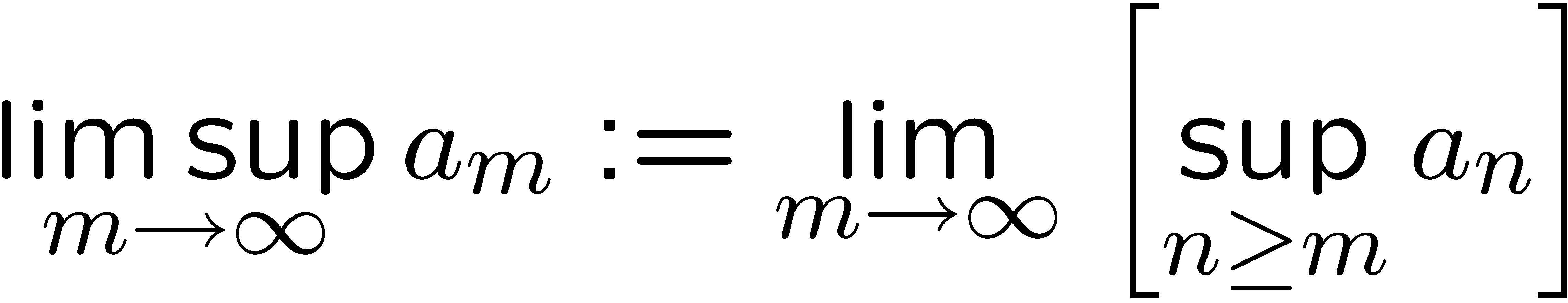 7
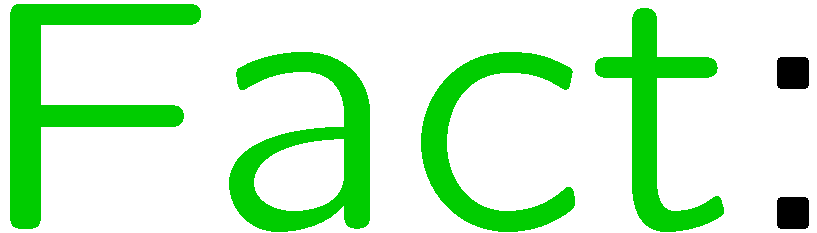 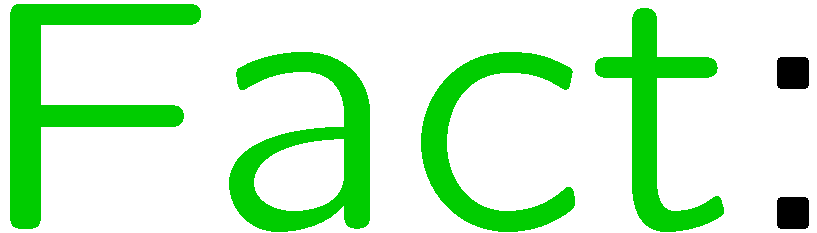 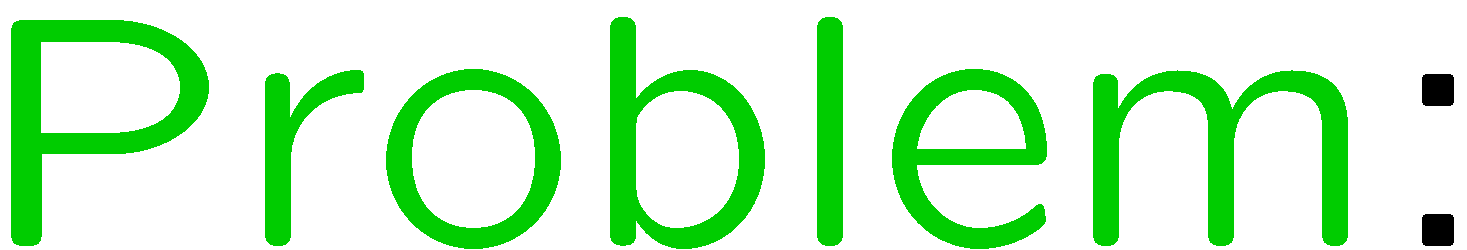 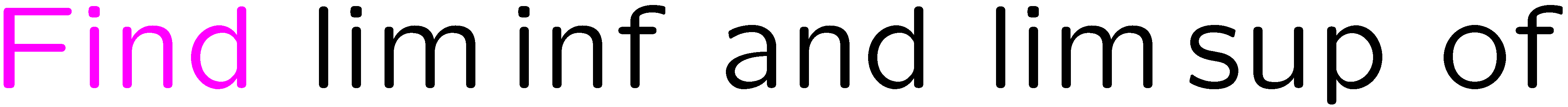 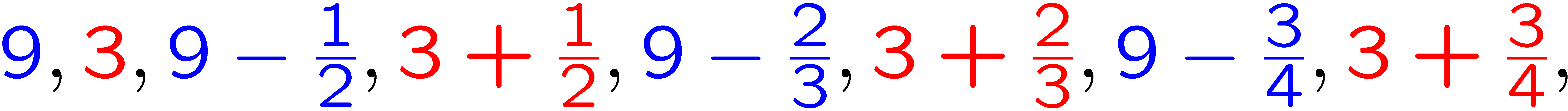 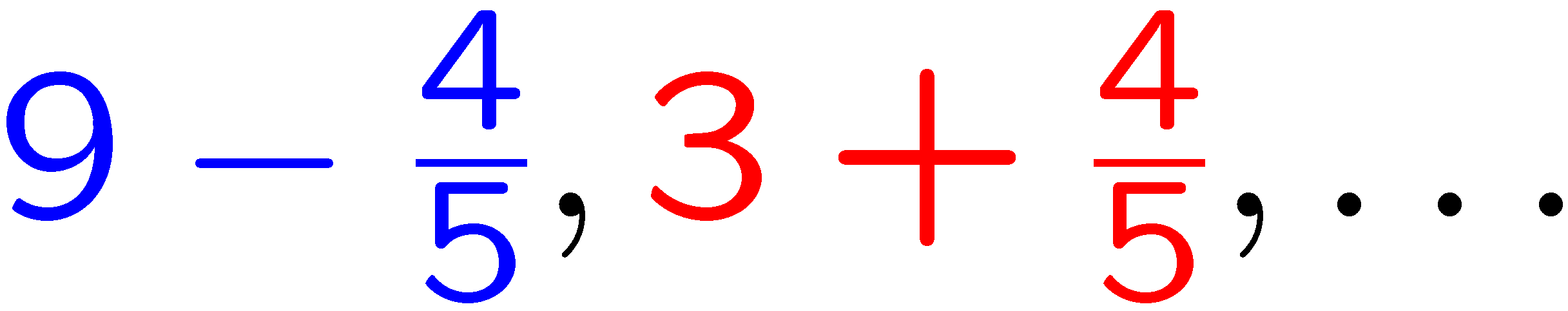 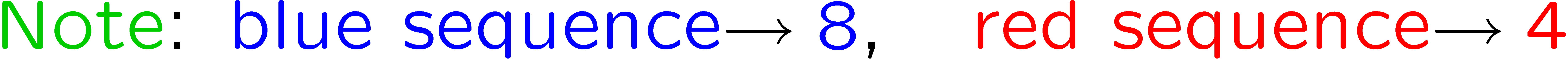 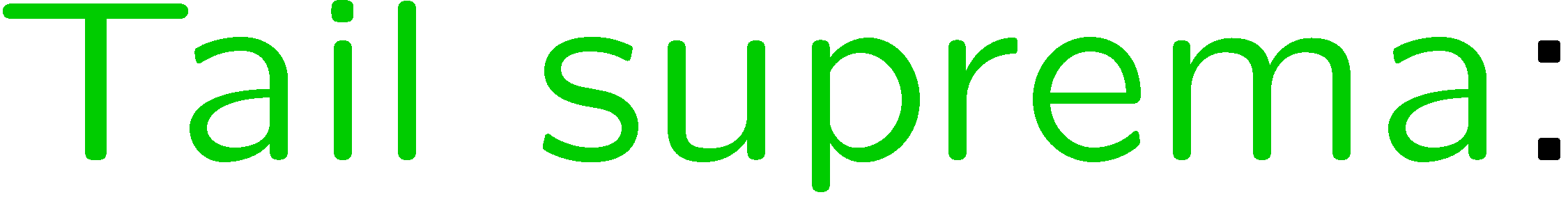 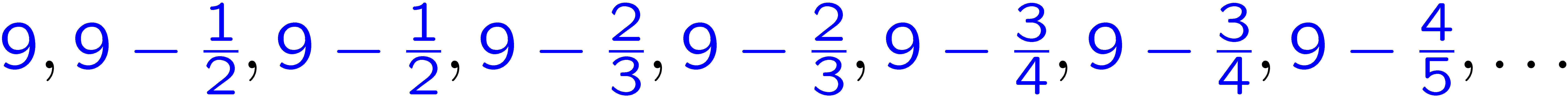 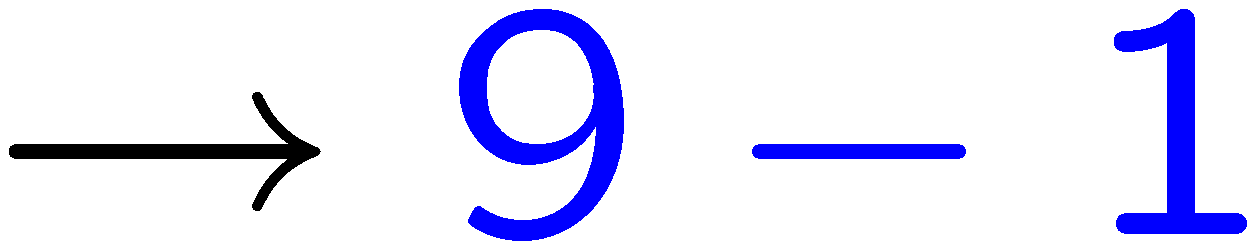 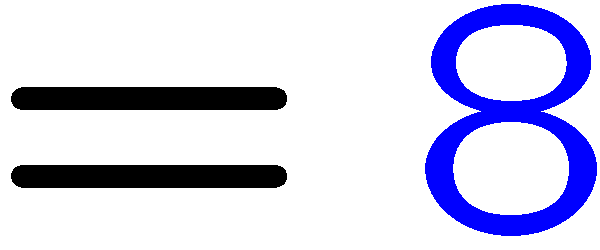 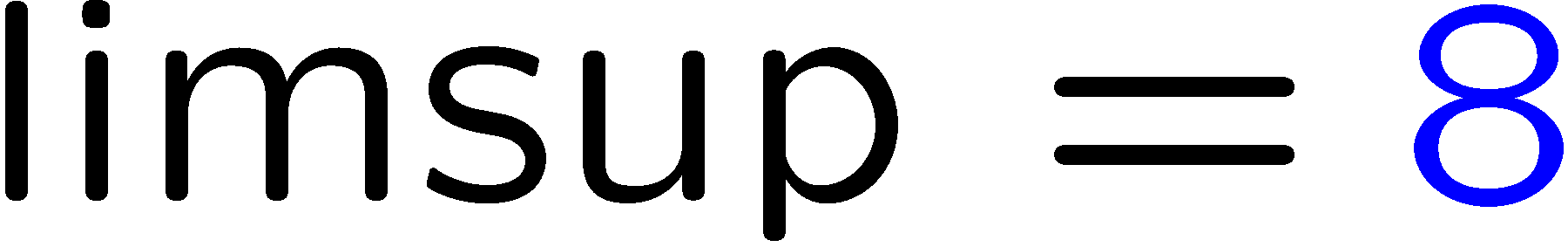 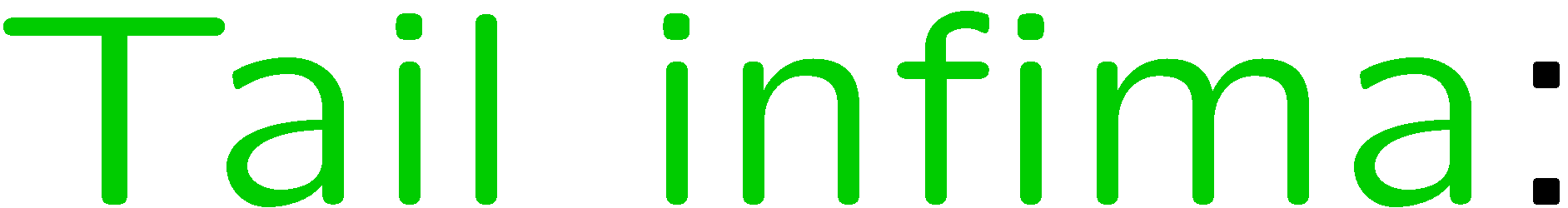 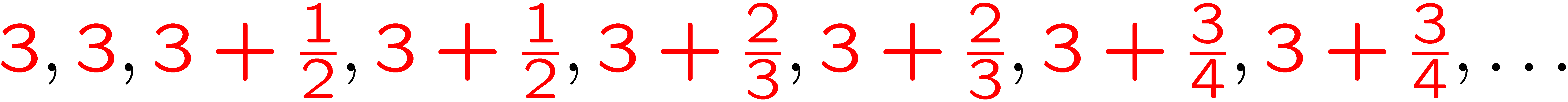 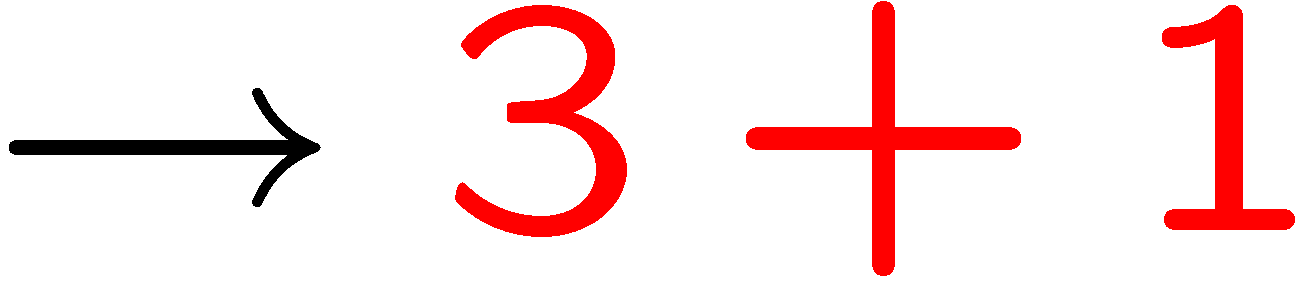 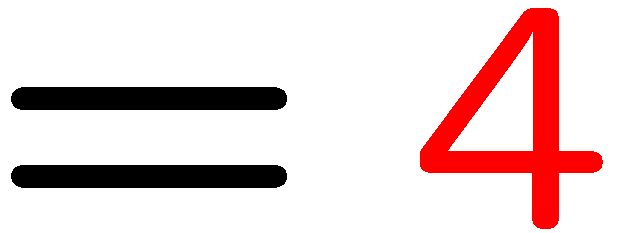 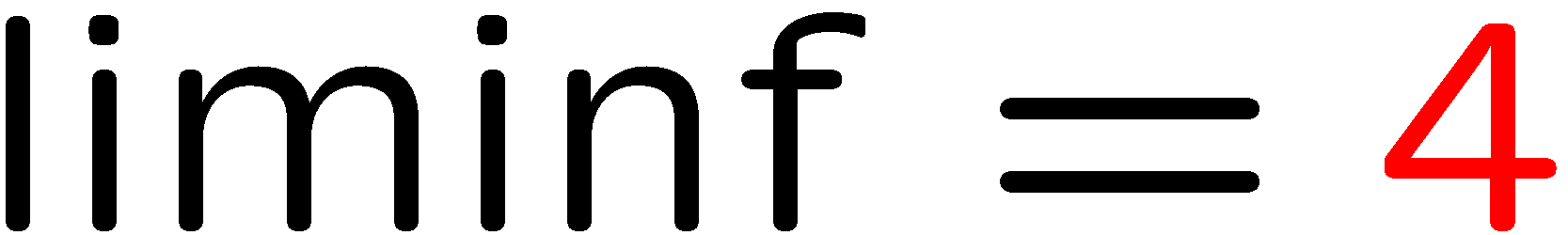 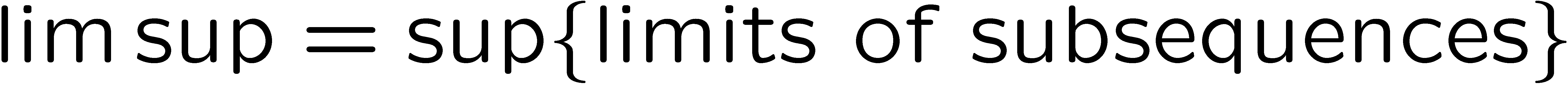 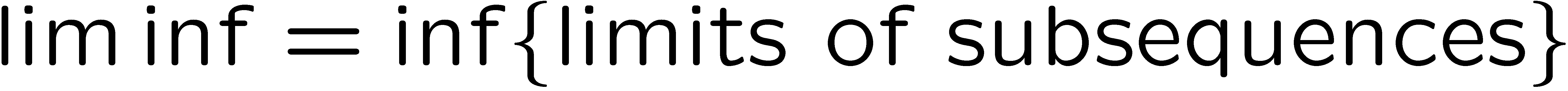 8
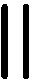 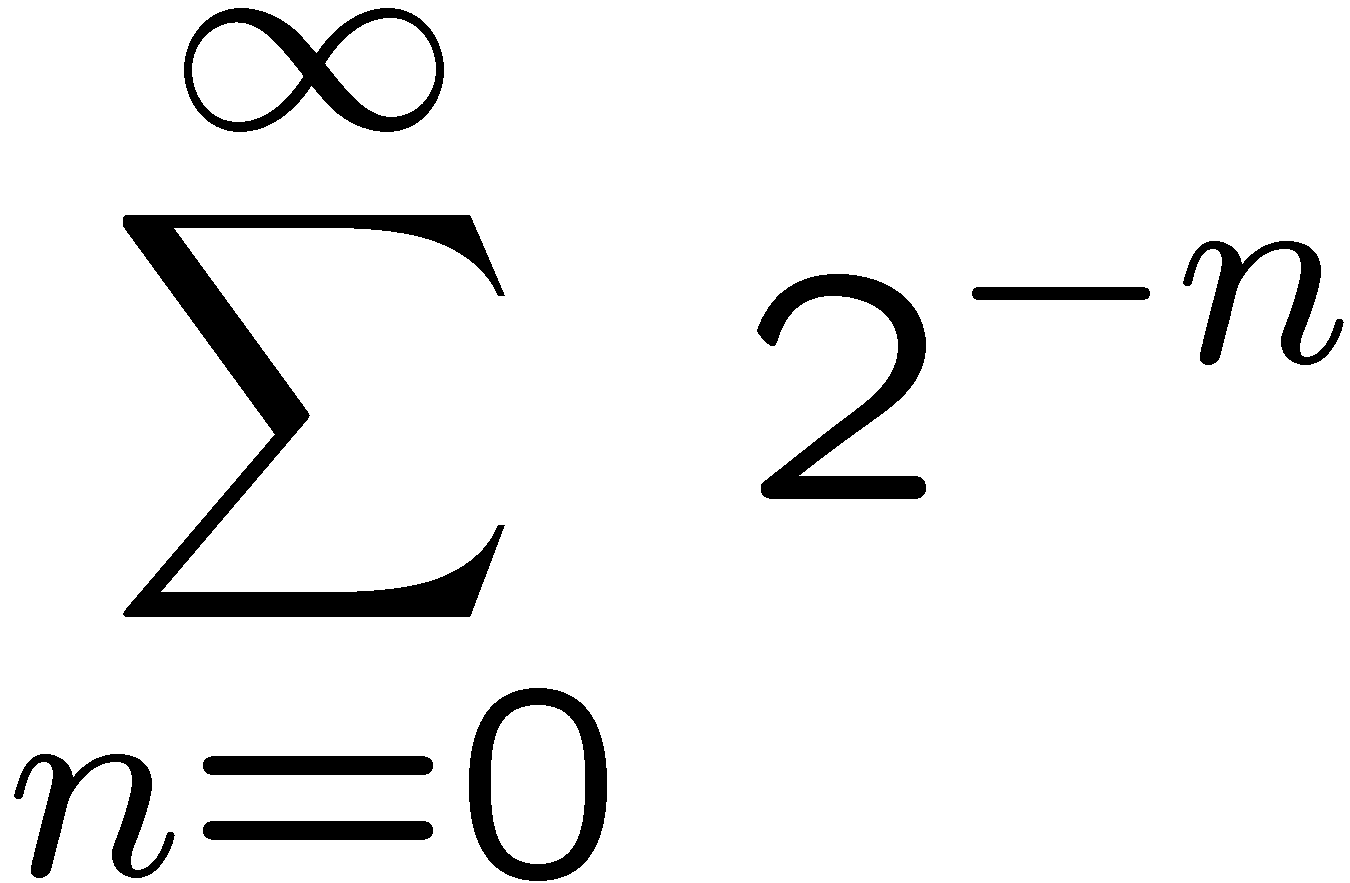 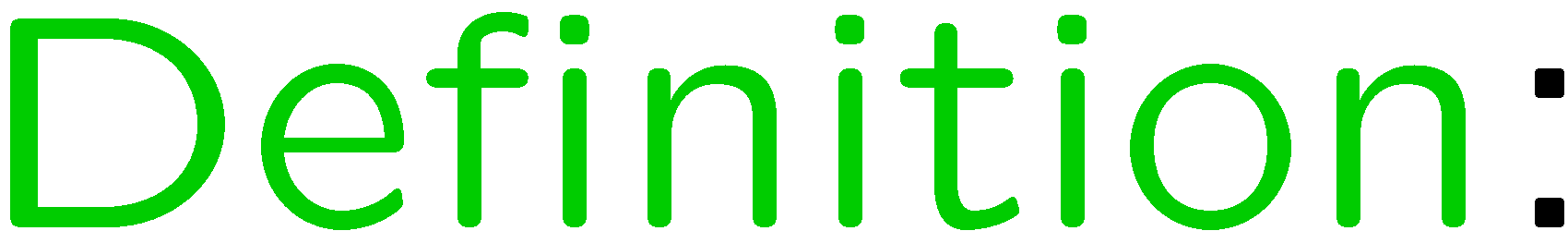 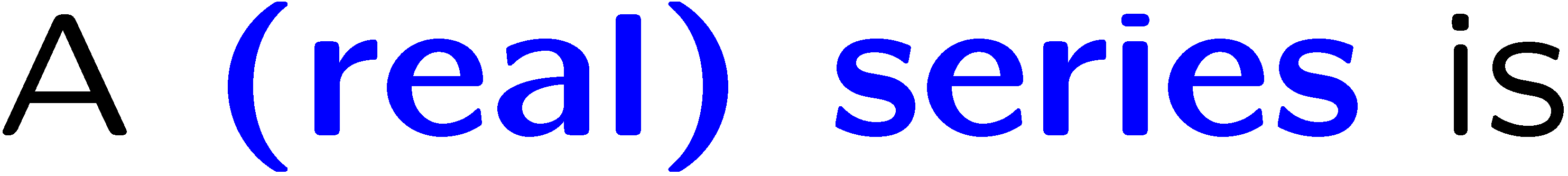 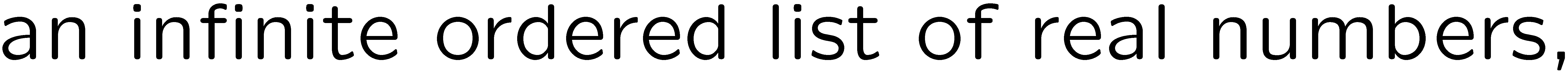 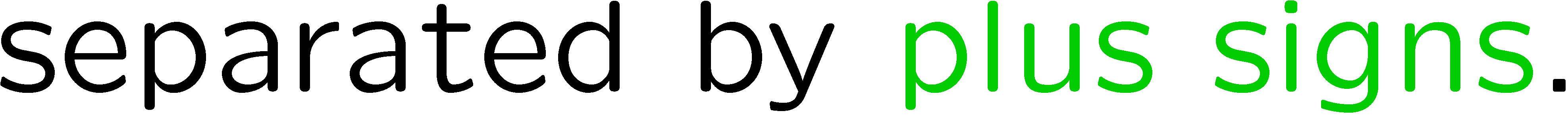 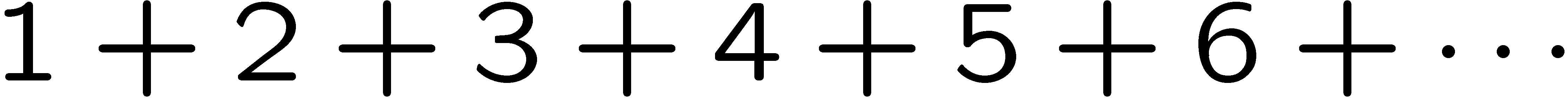 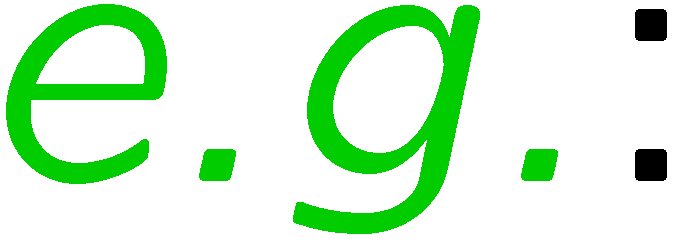 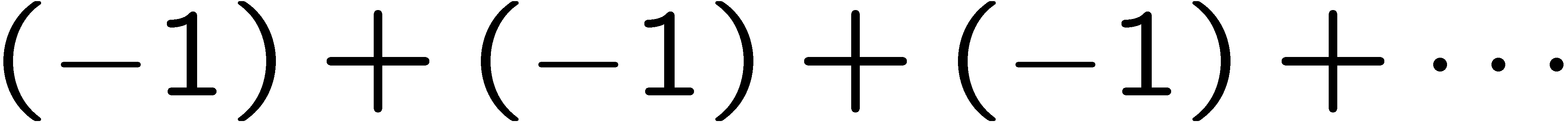 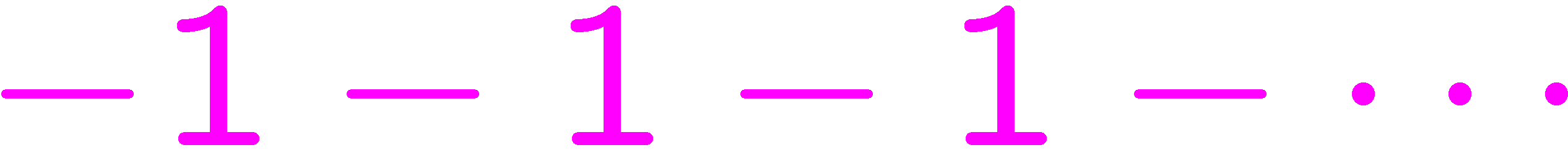 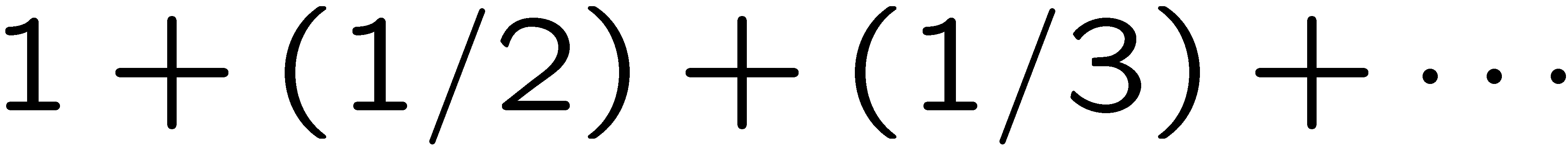 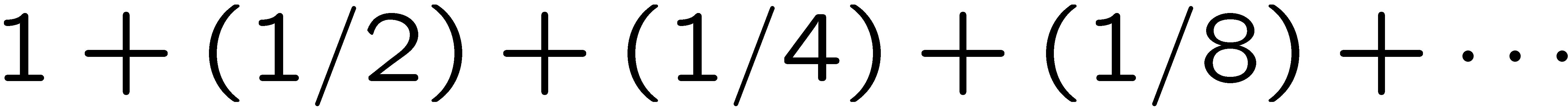 9
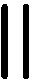 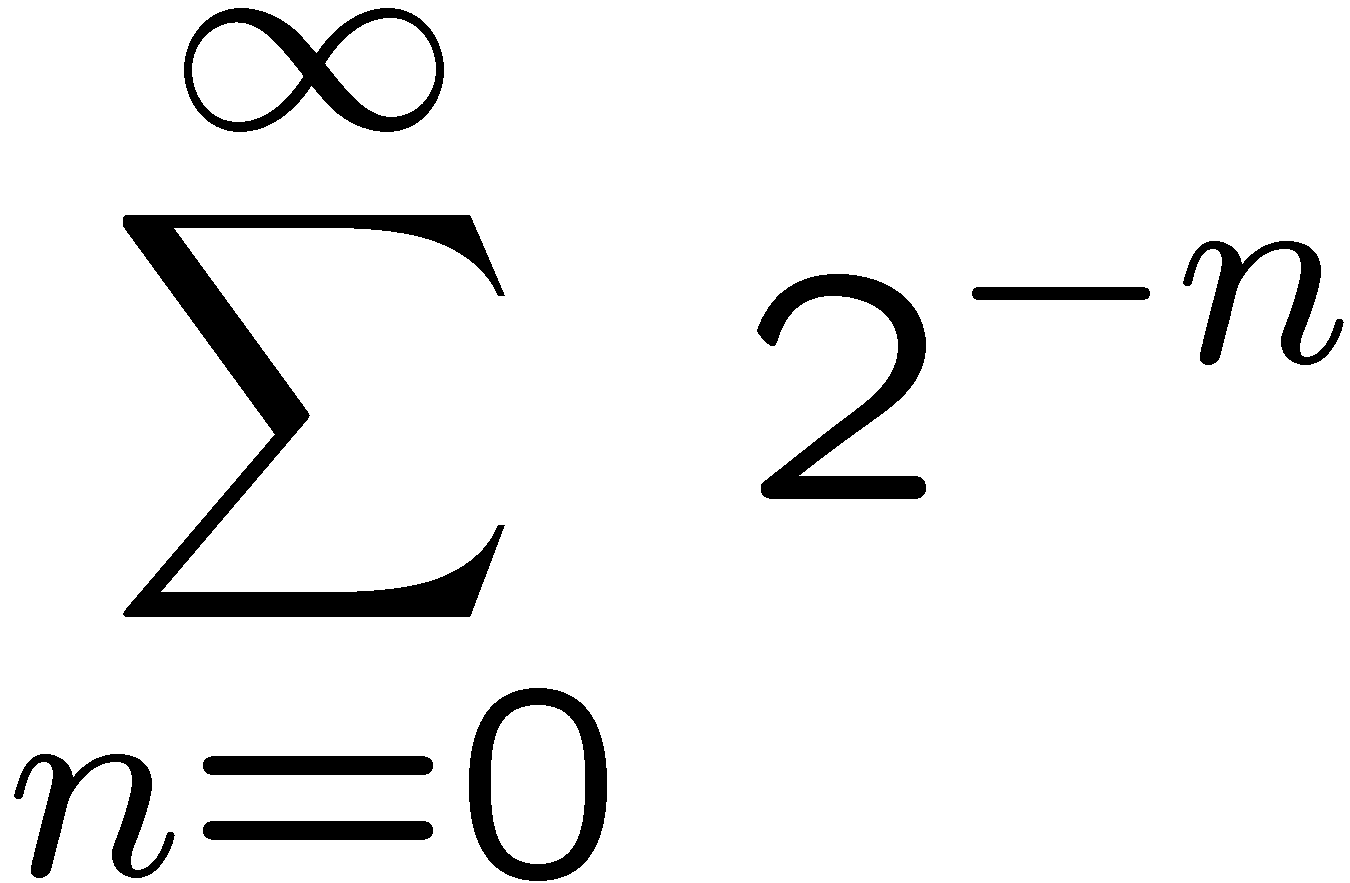 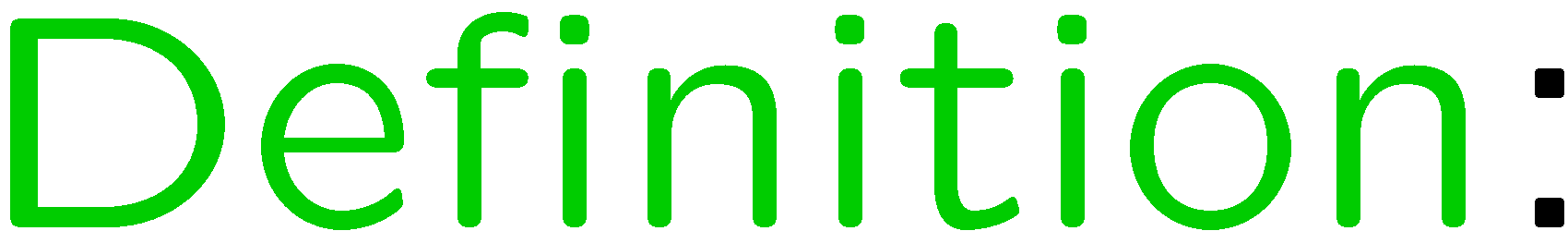 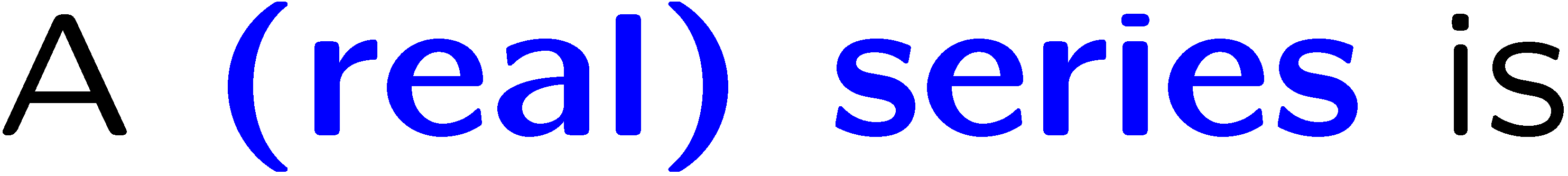 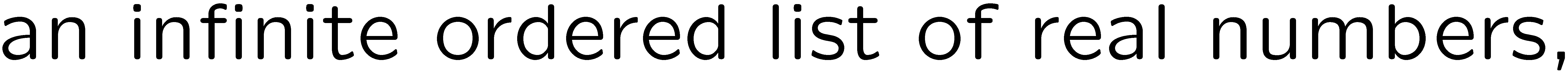 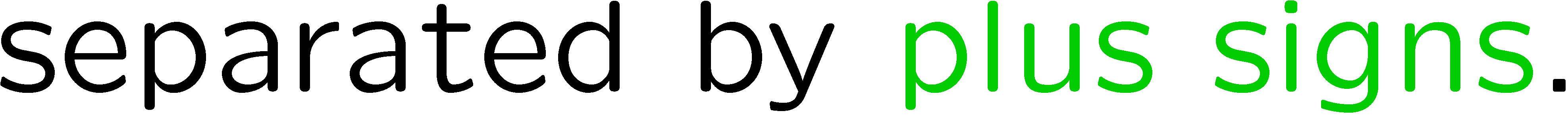 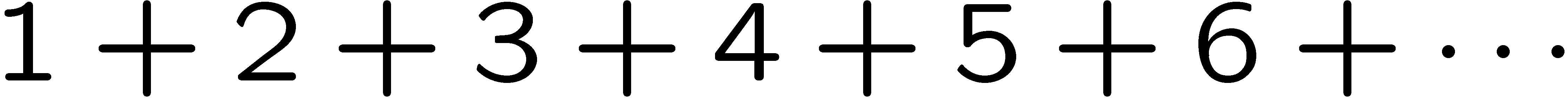 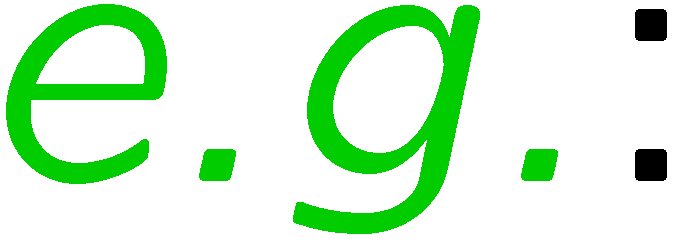 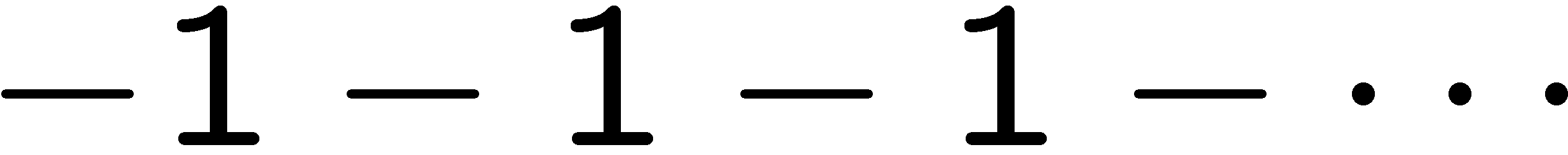 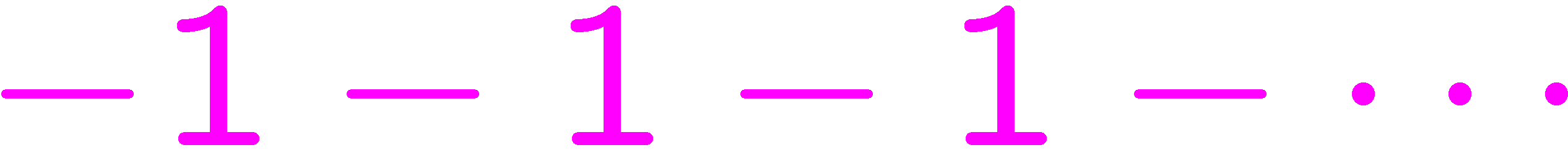 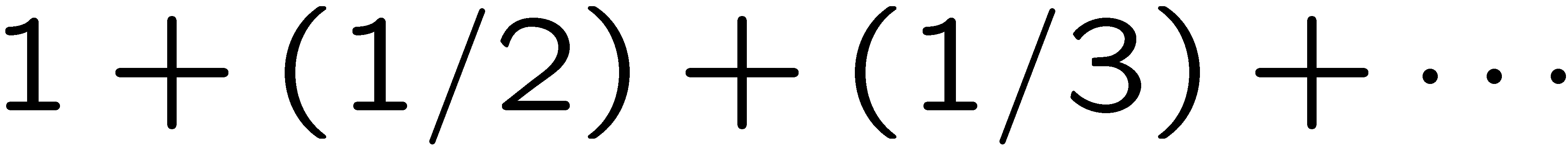 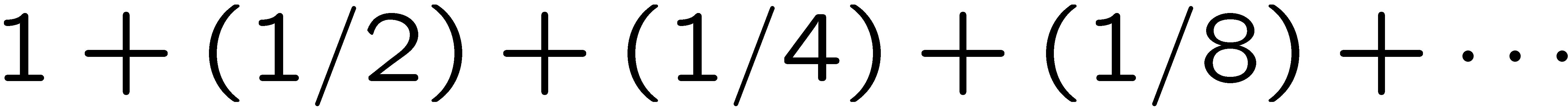 10
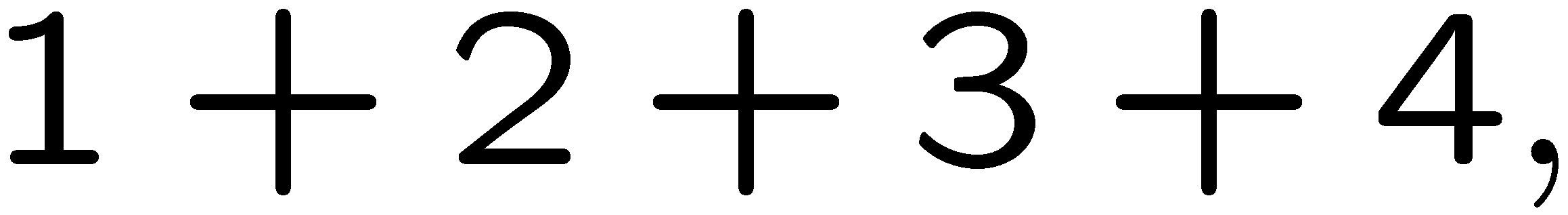 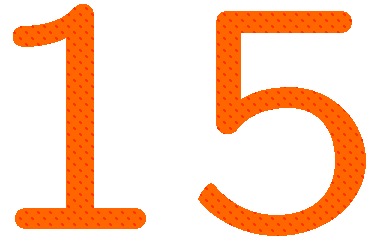 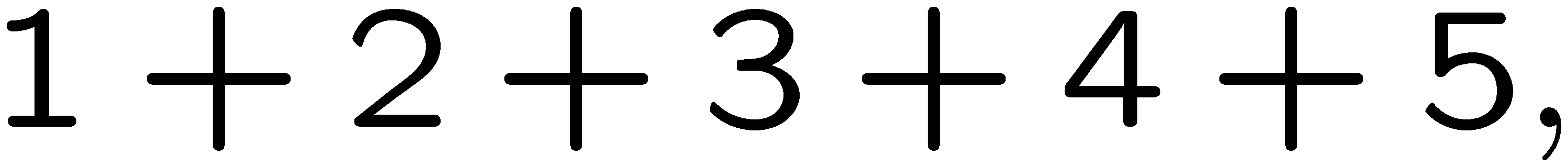 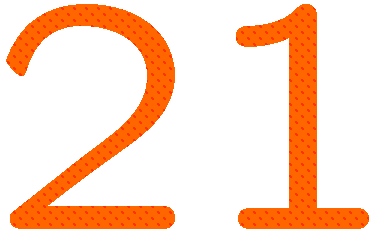 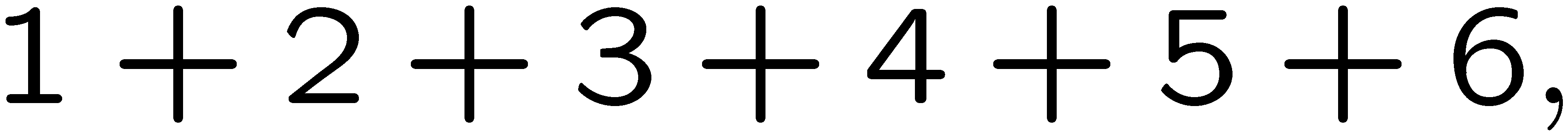 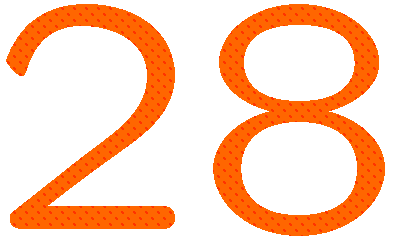 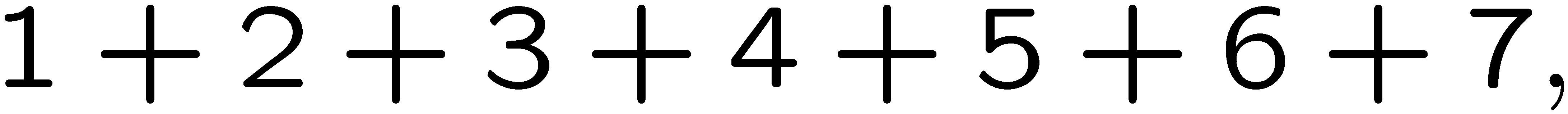 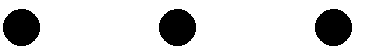 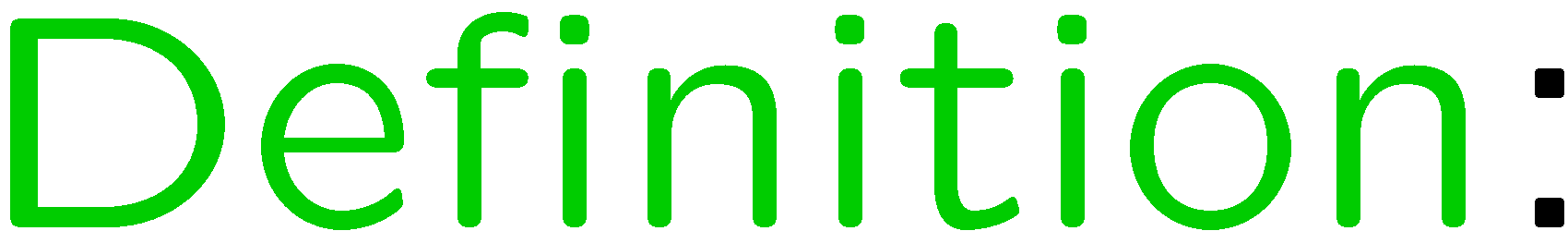 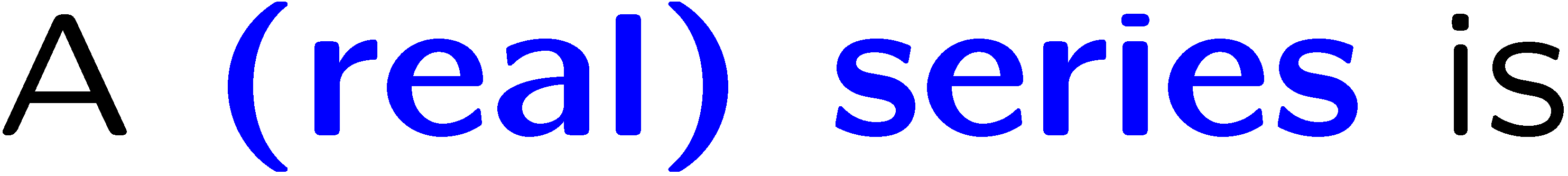 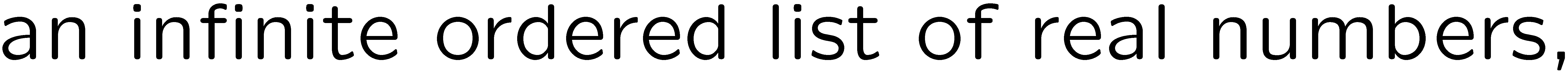 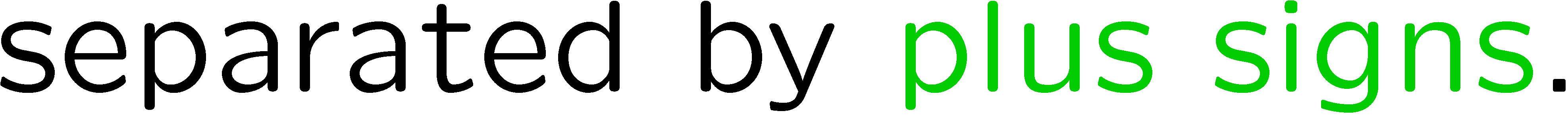 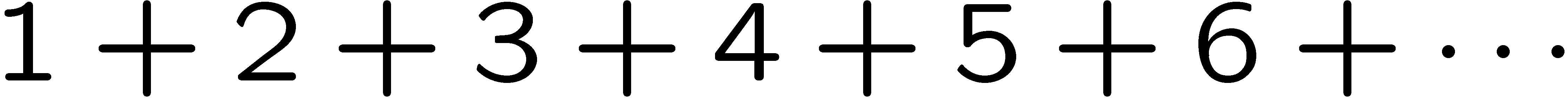 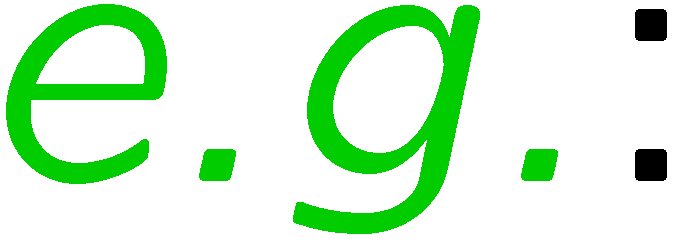 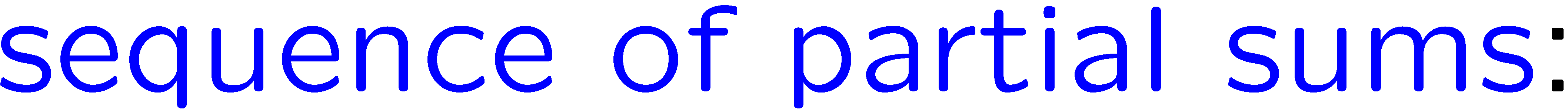 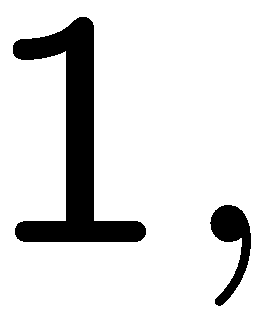 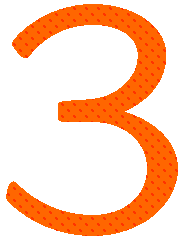 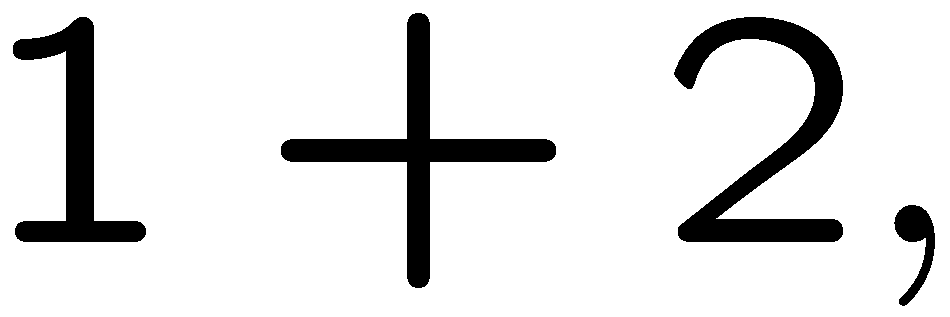 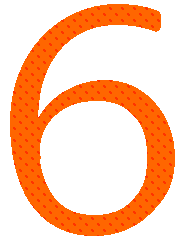 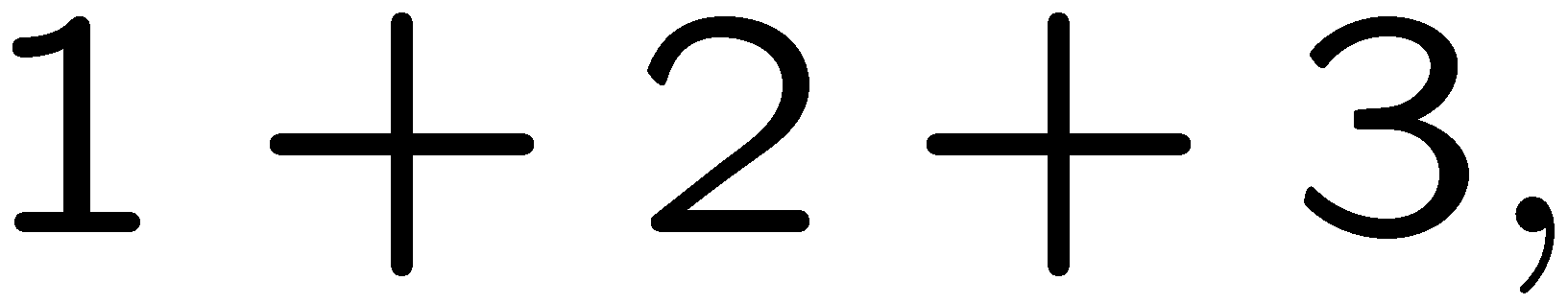 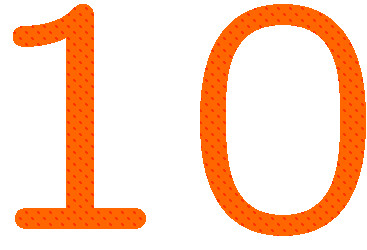 11
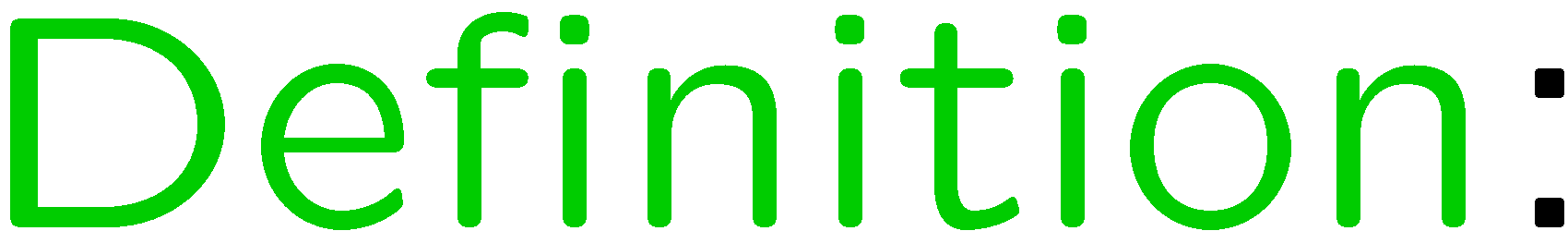 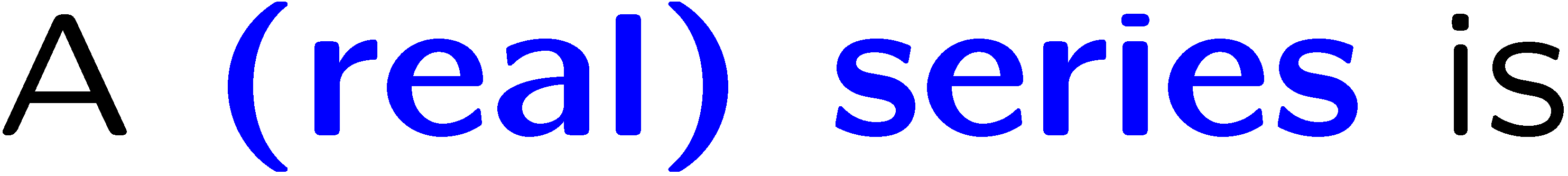 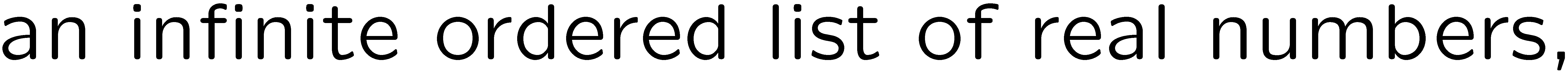 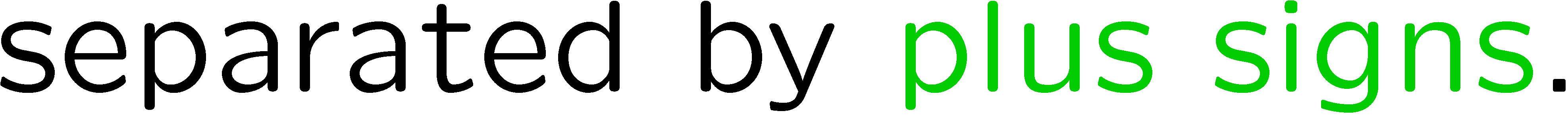 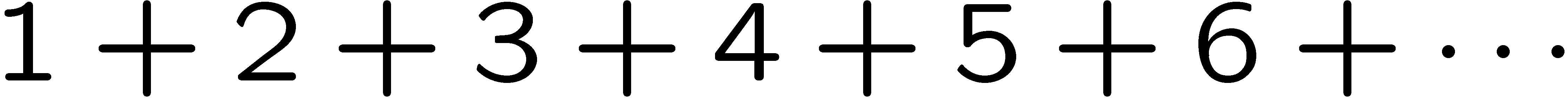 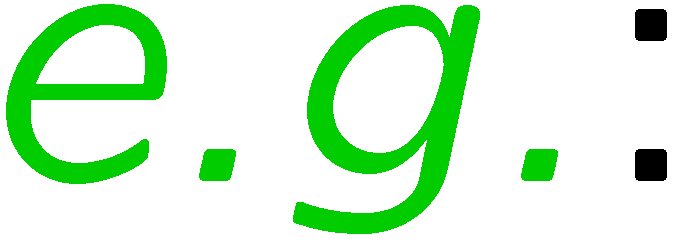 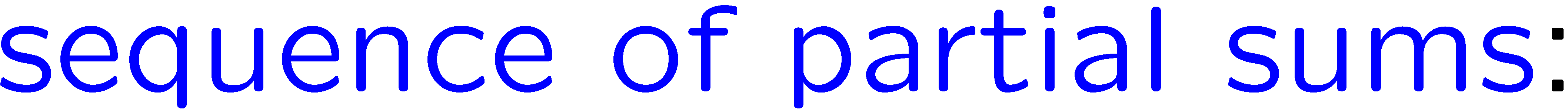 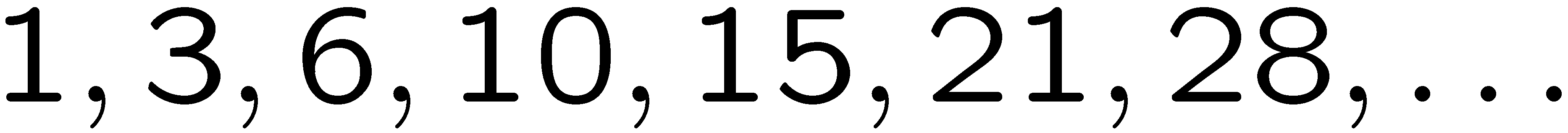 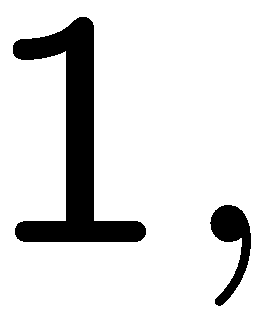 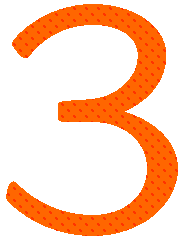 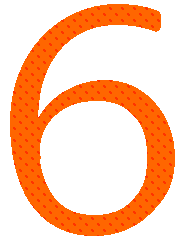 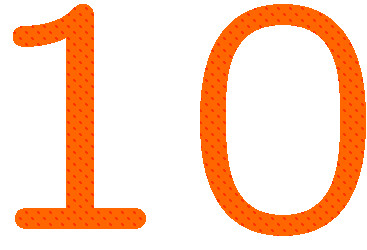 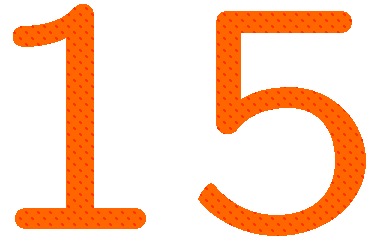 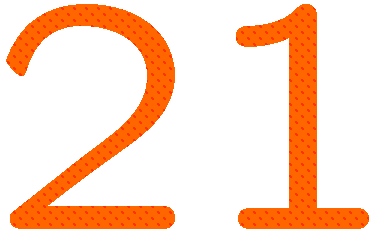 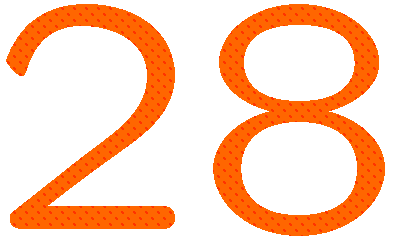 12
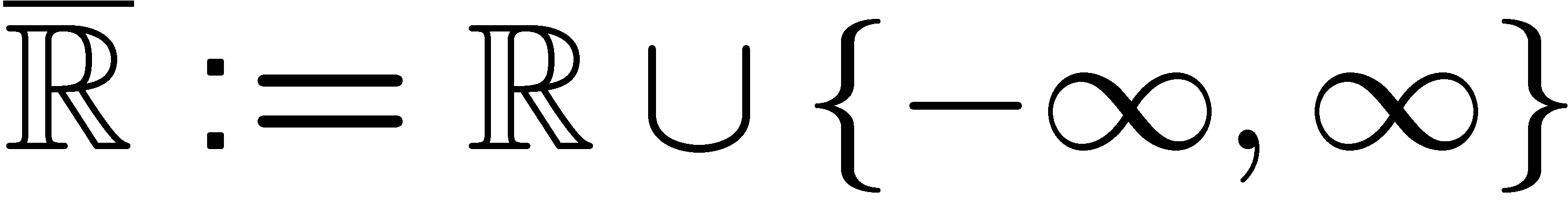 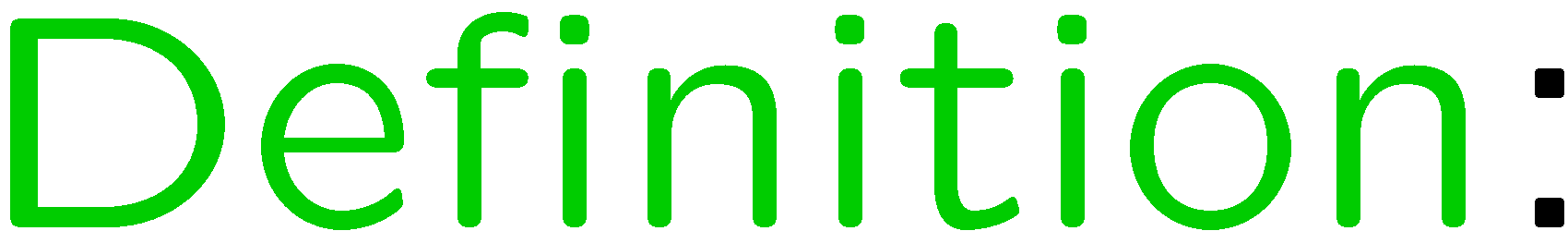 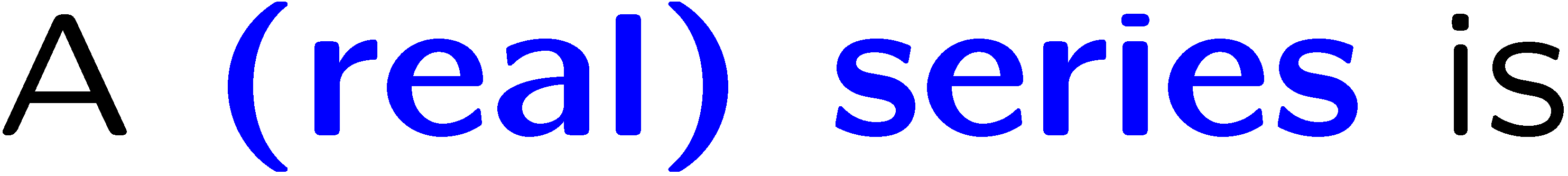 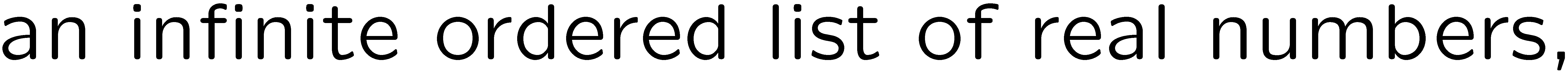 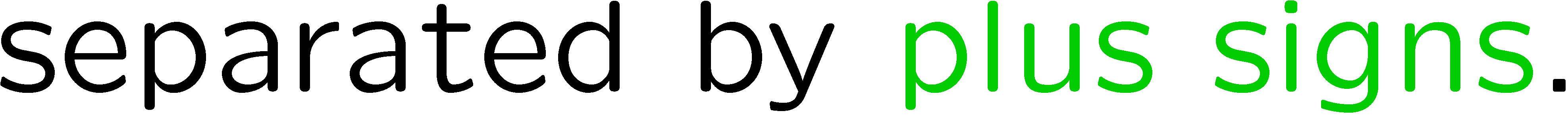 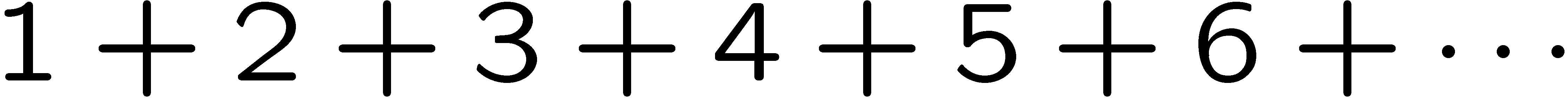 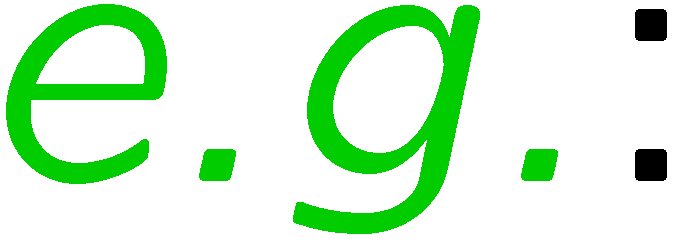 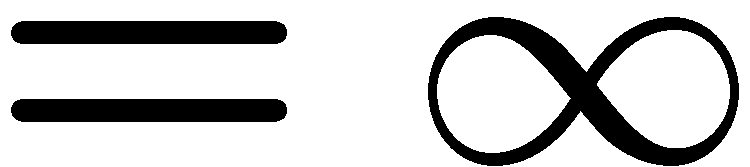 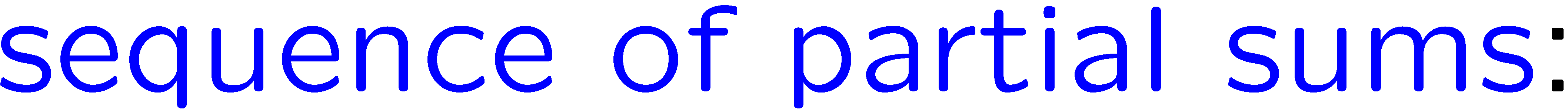 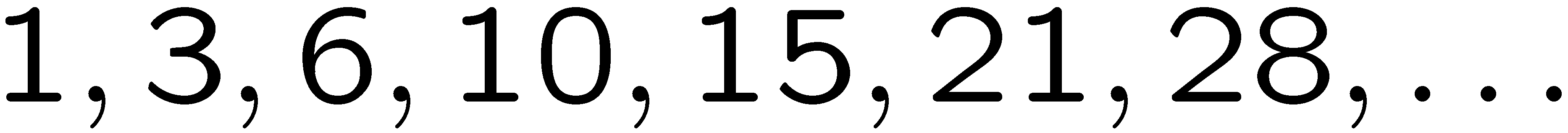 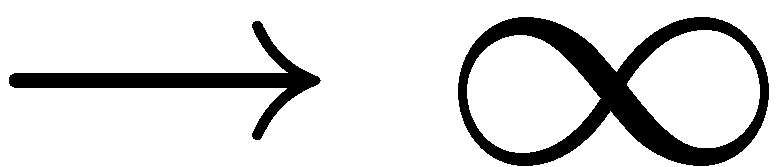 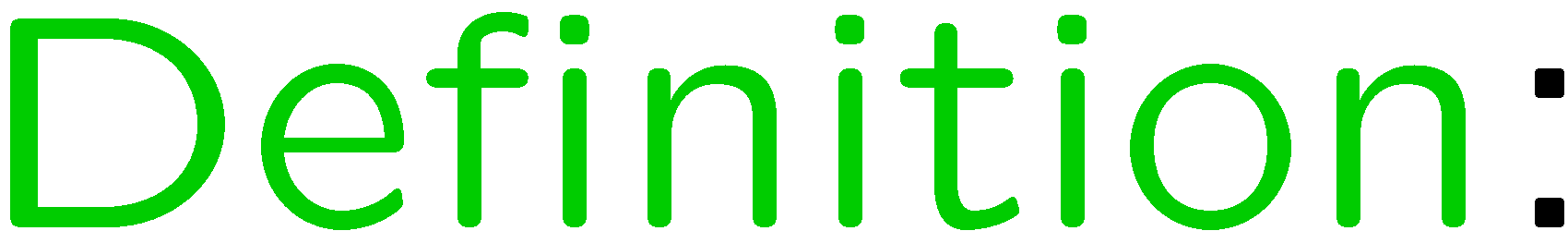 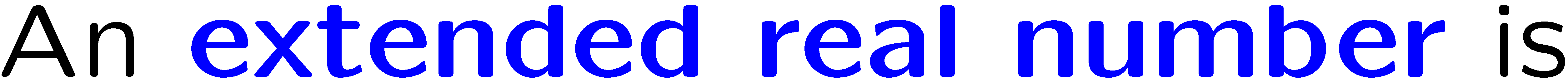 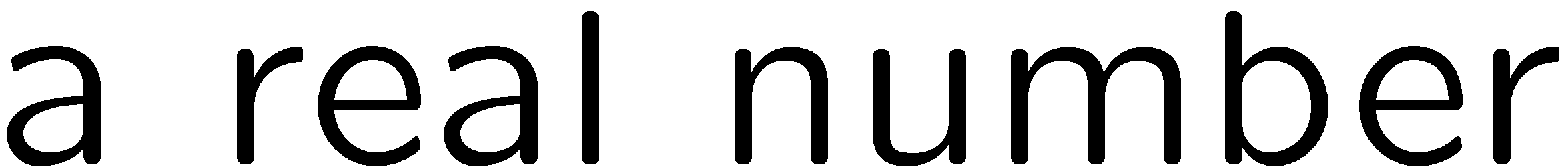 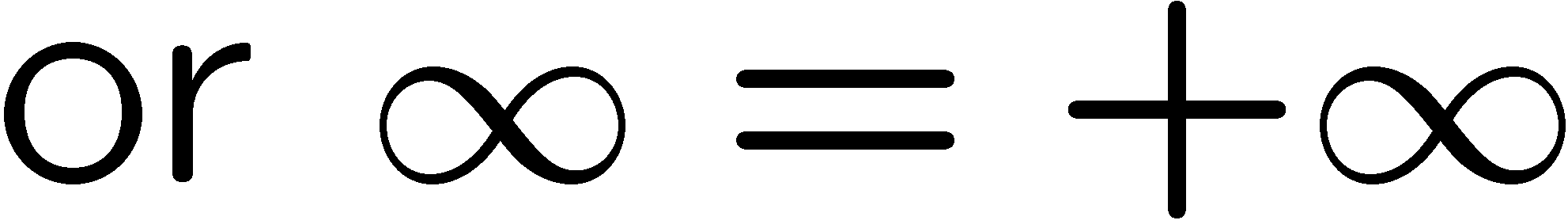 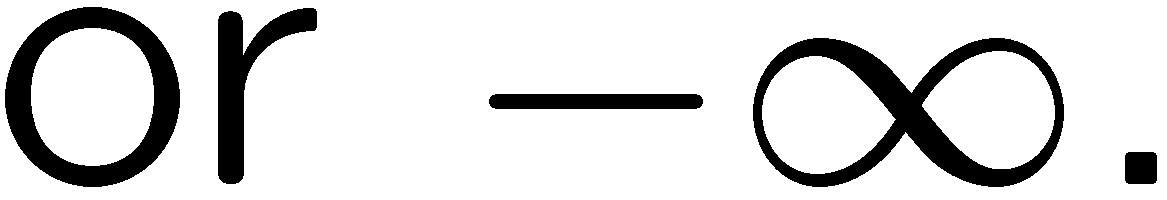 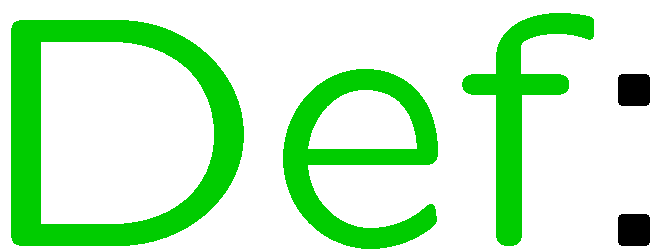 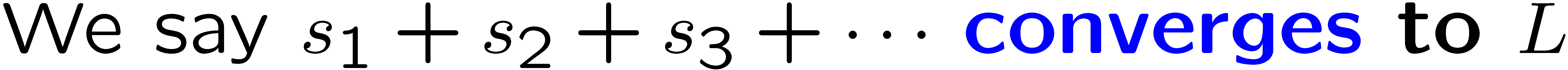 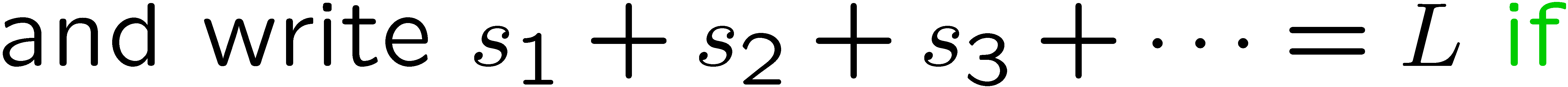 13
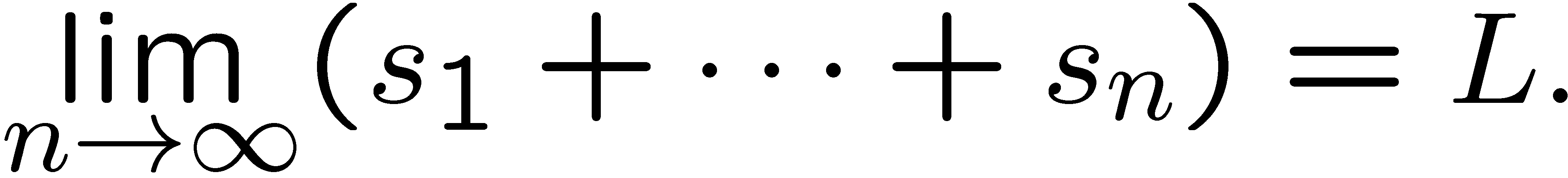 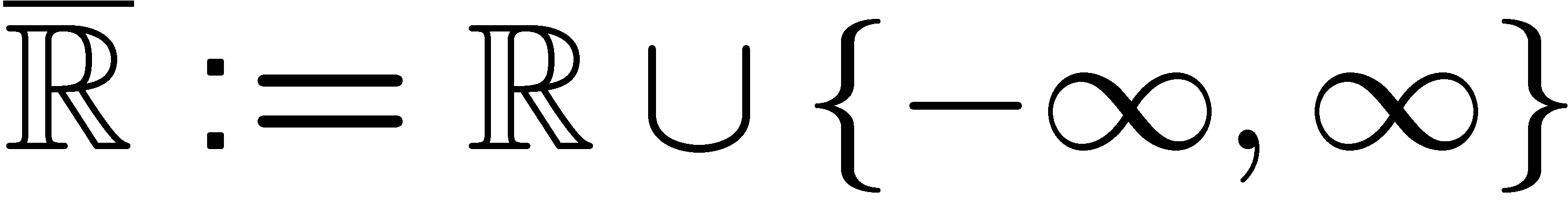 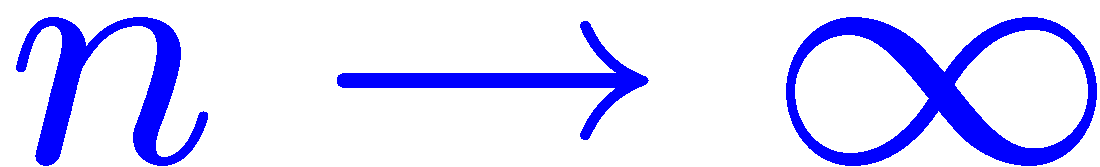 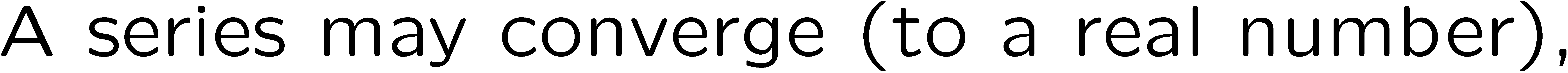 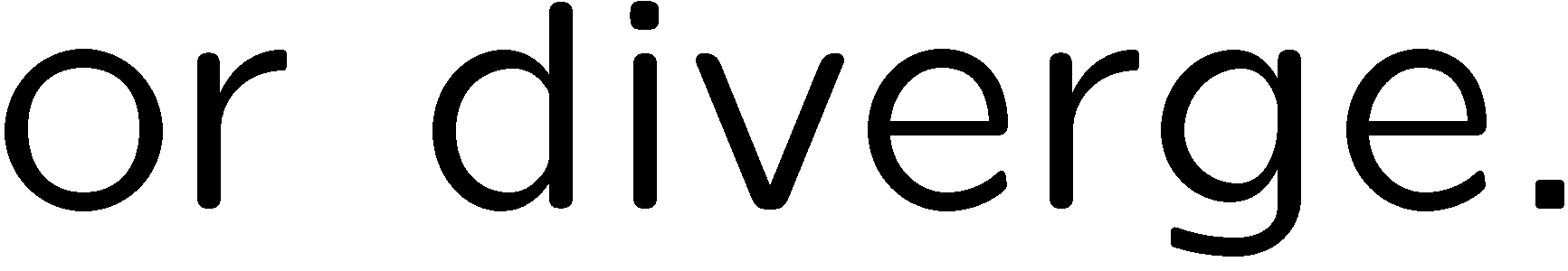 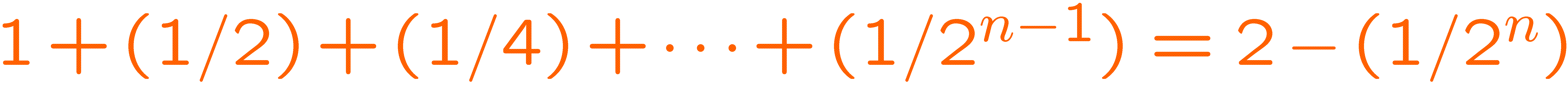 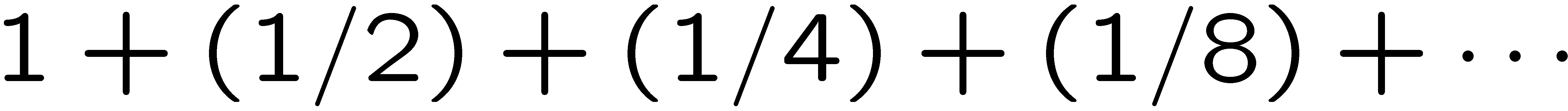 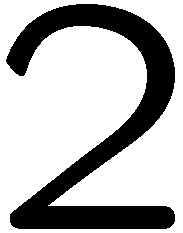 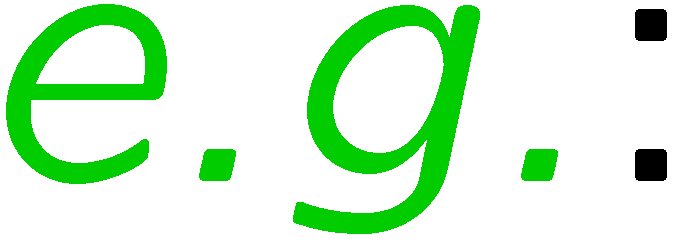 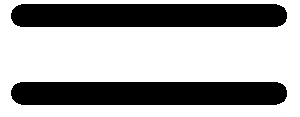 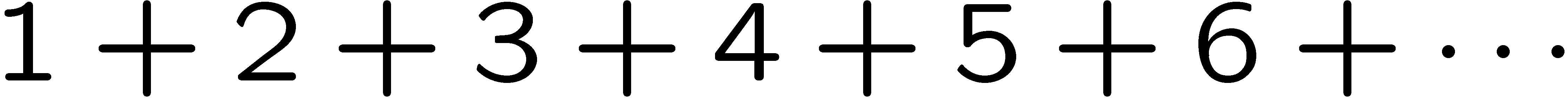 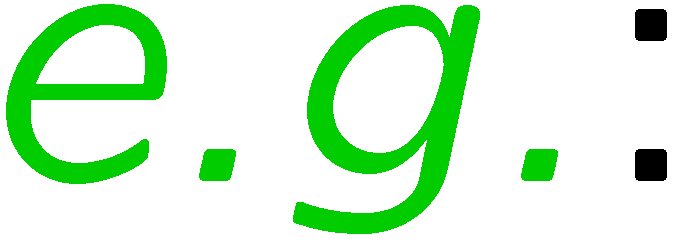 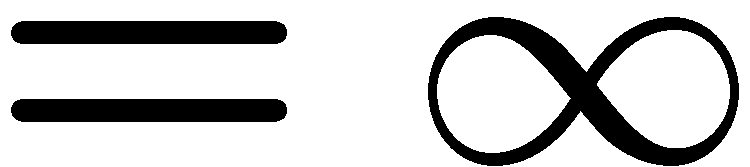 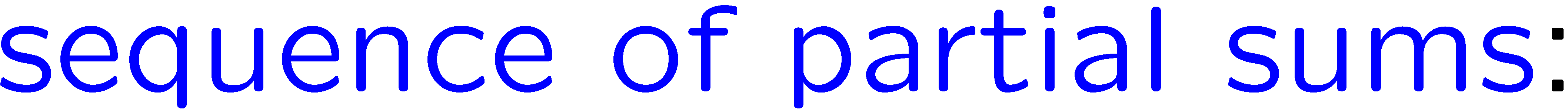 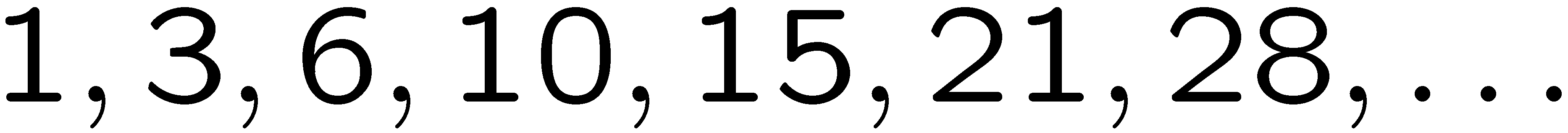 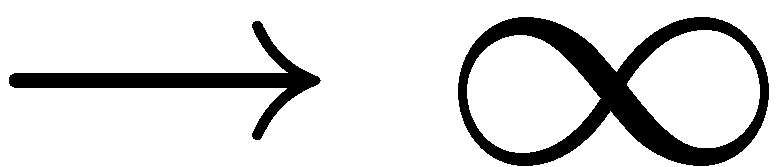 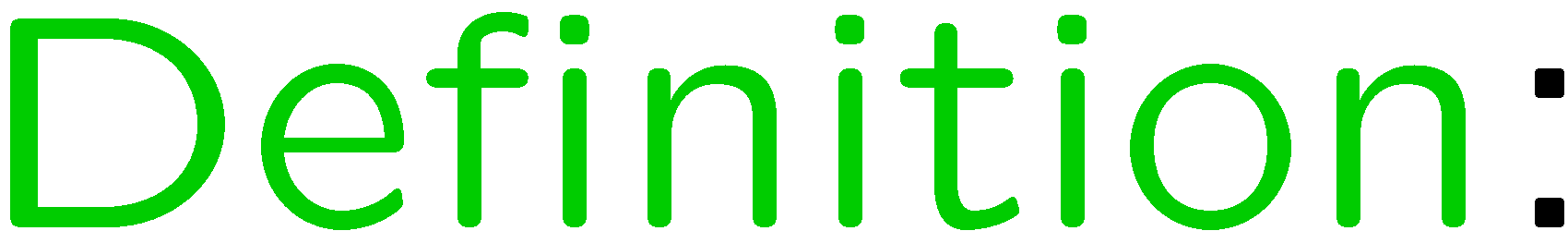 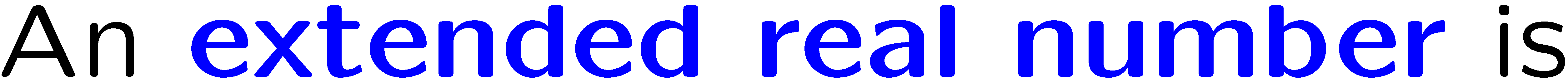 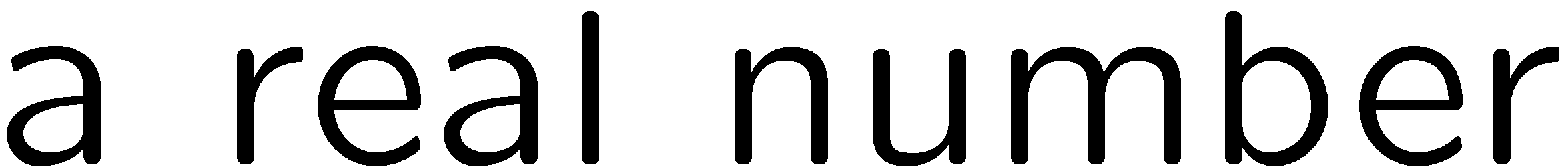 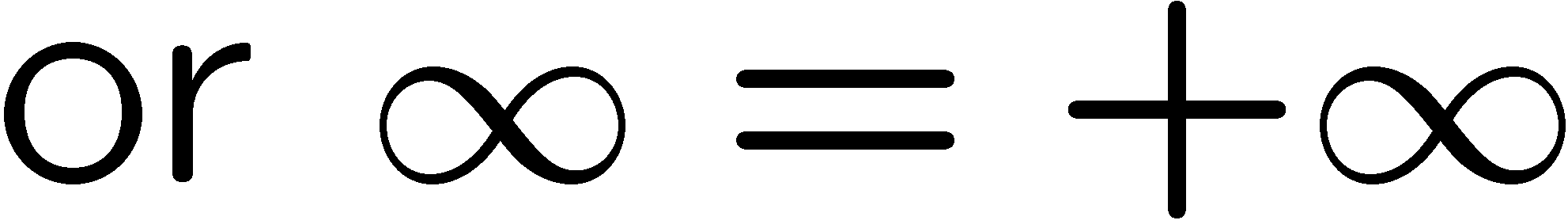 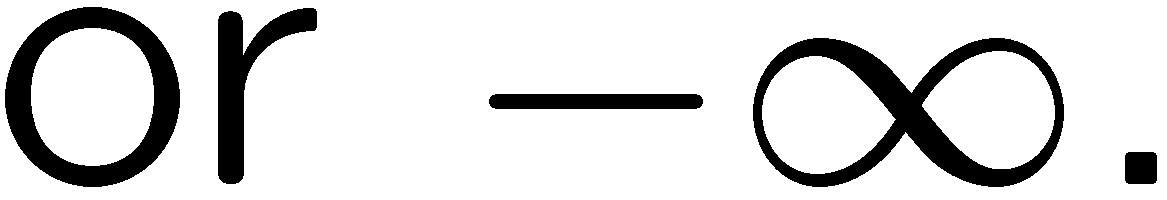 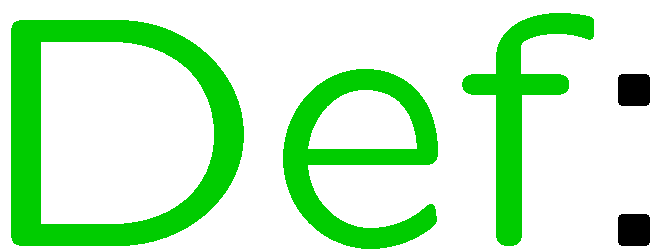 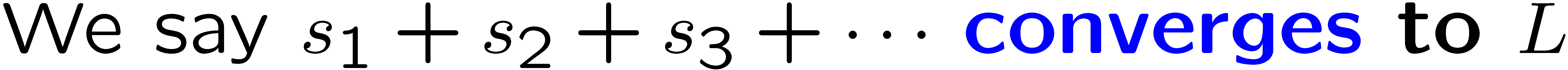 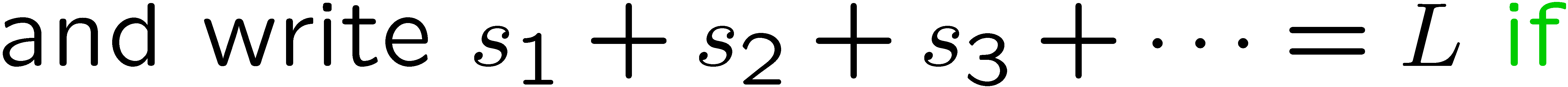 14
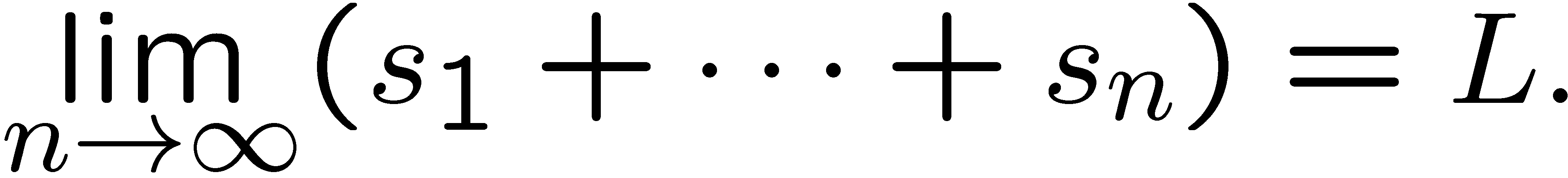 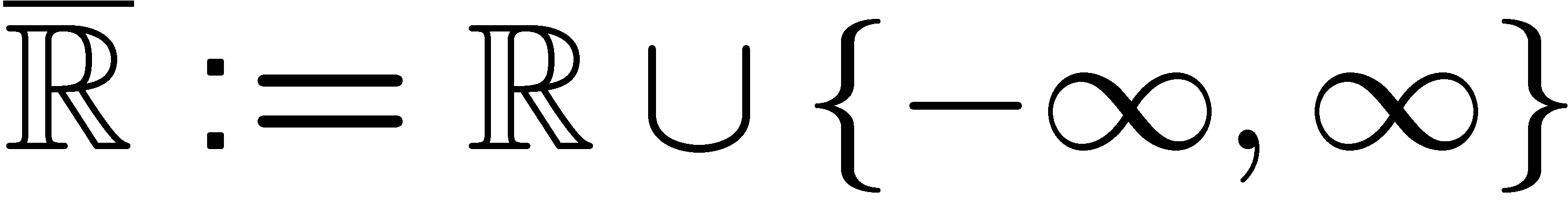 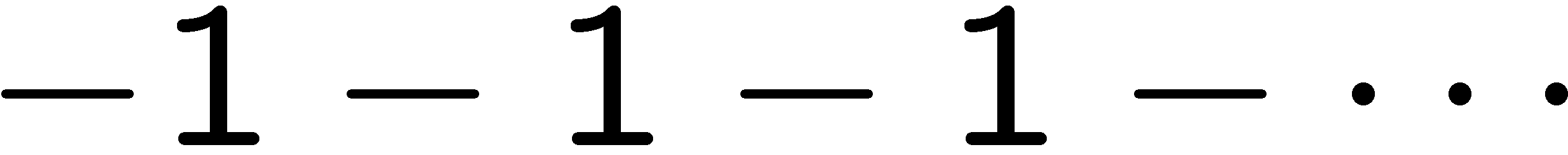 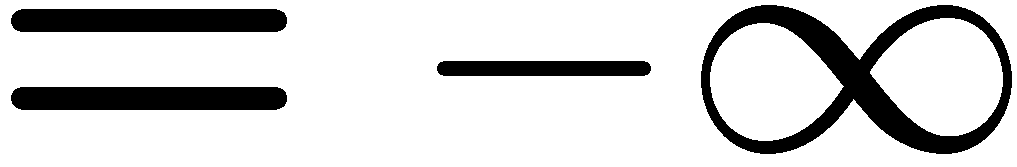 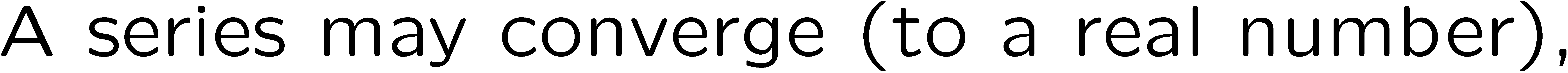 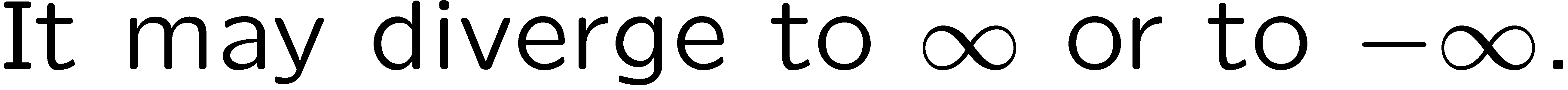 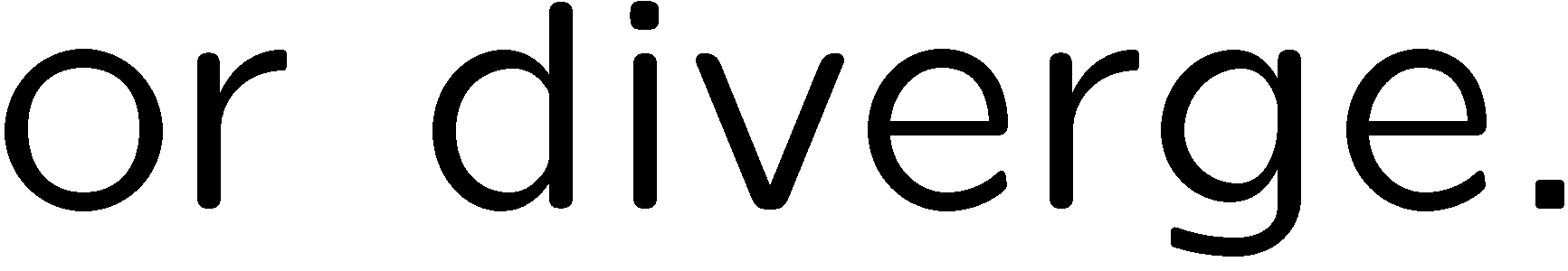 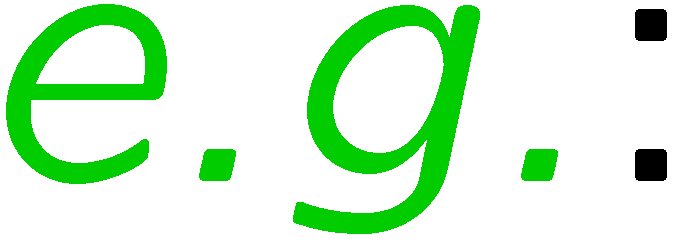 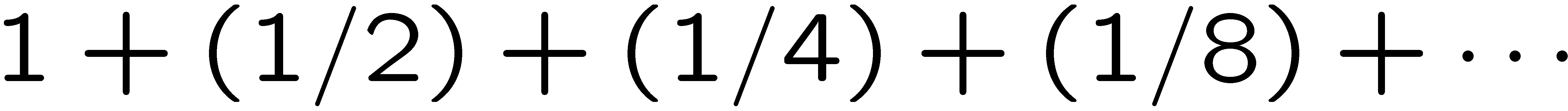 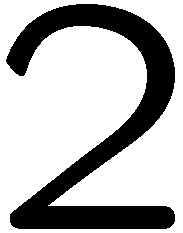 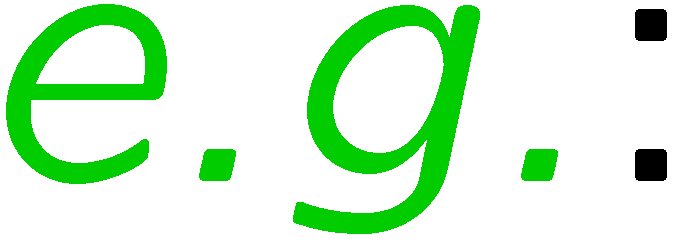 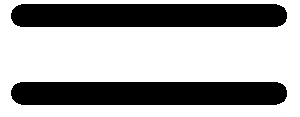 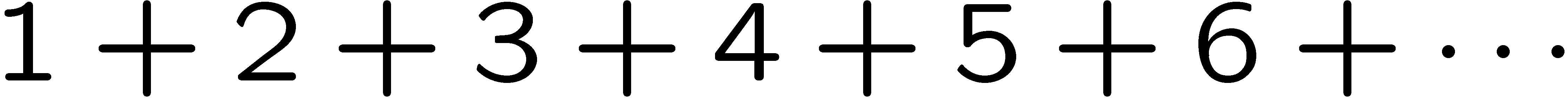 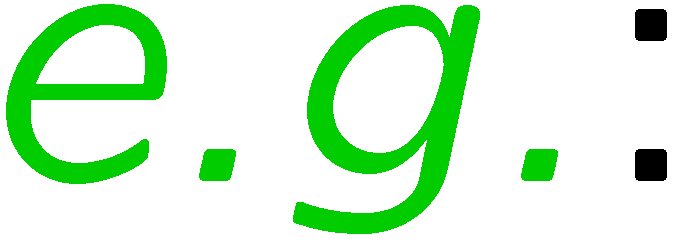 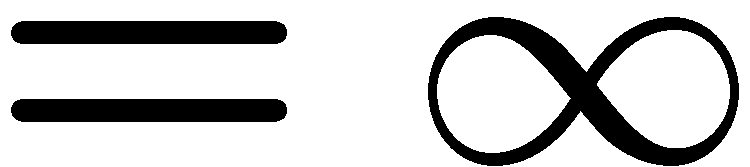 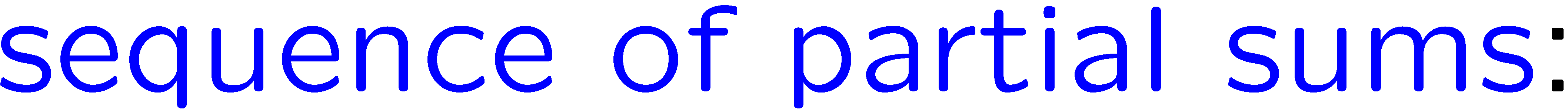 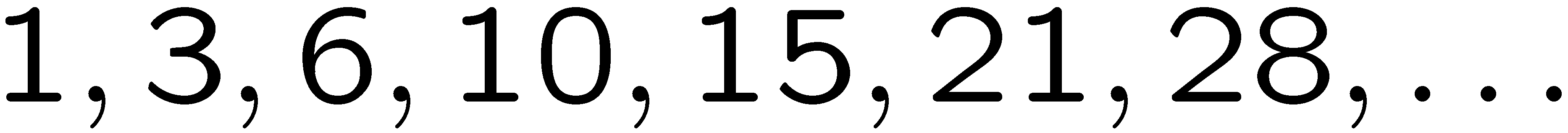 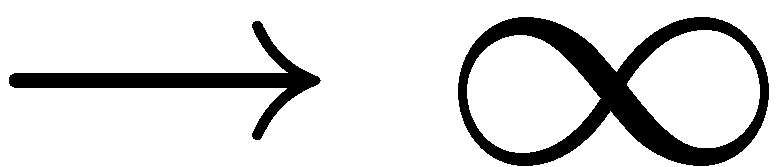 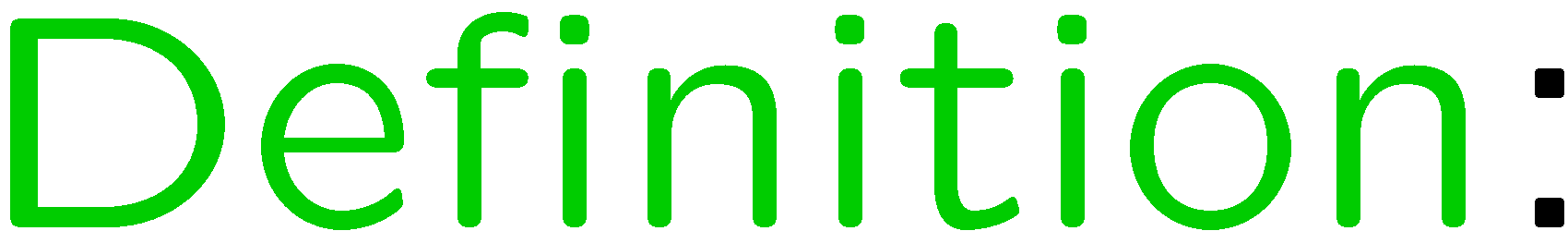 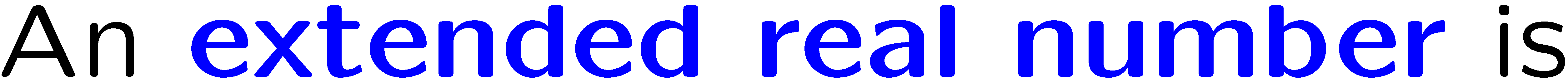 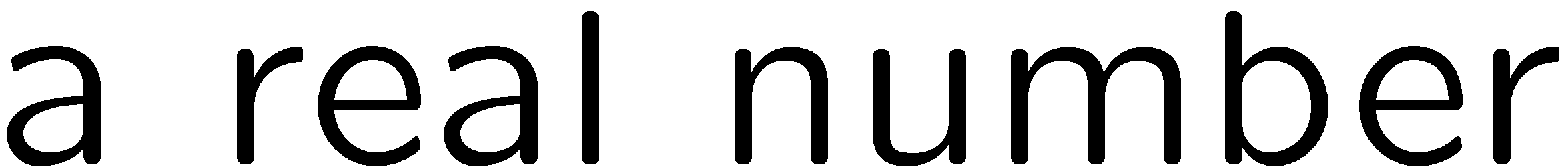 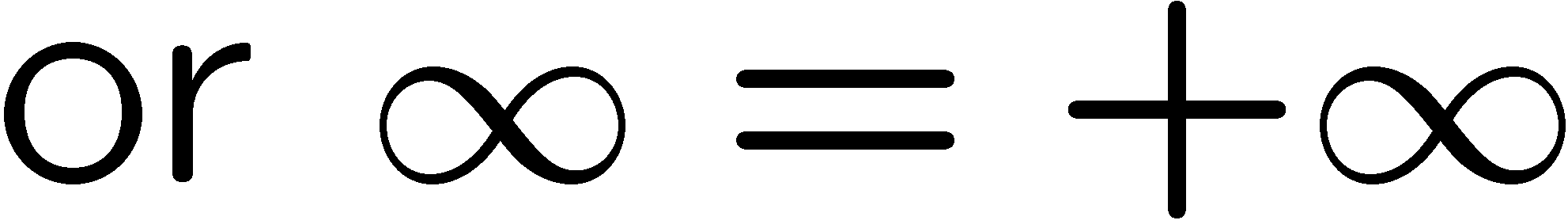 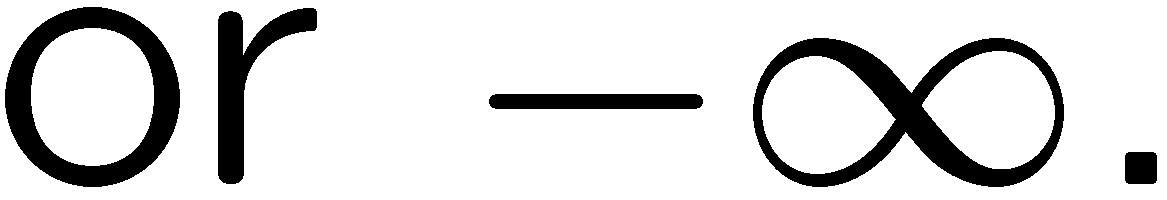 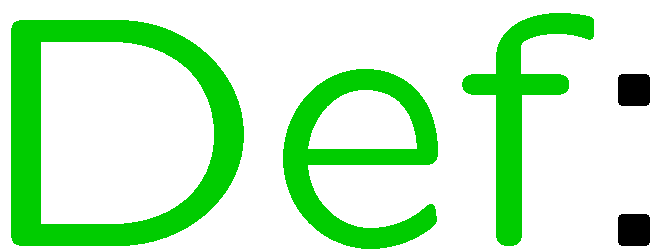 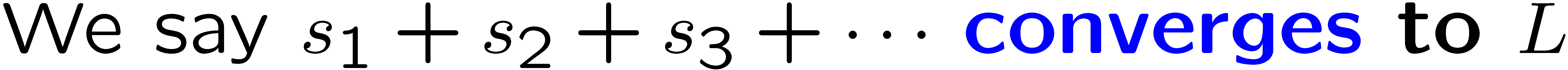 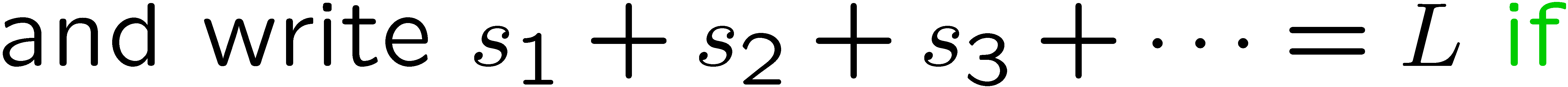 15
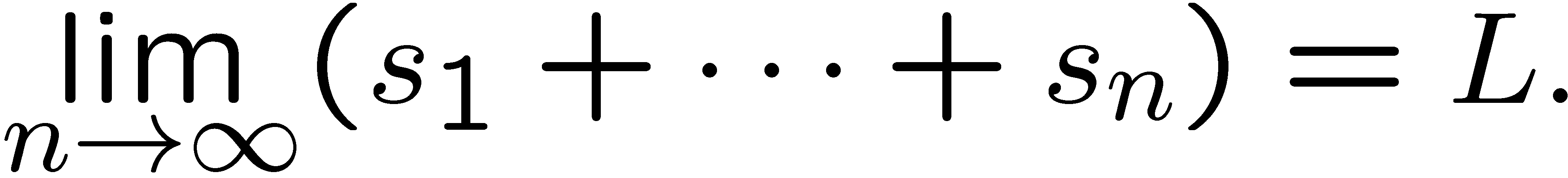 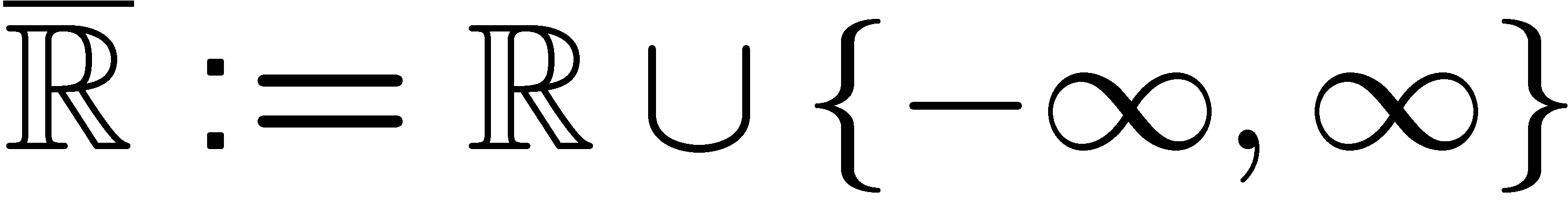 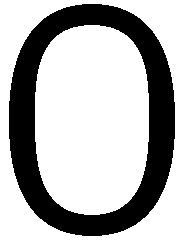 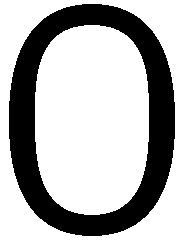 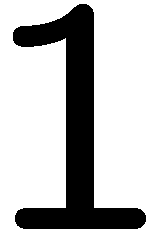 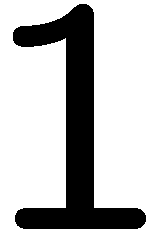 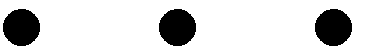 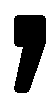 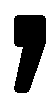 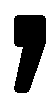 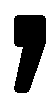 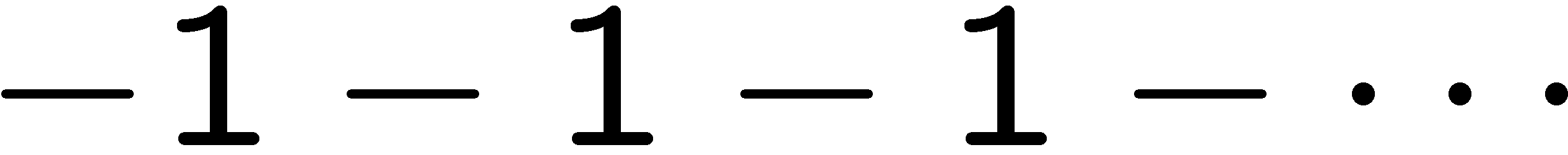 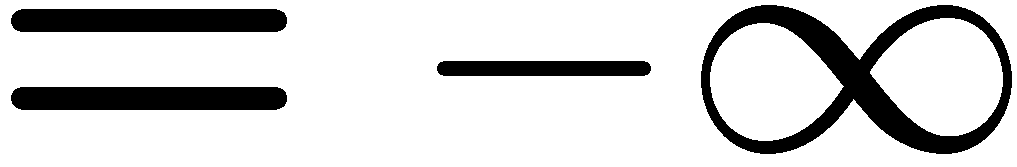 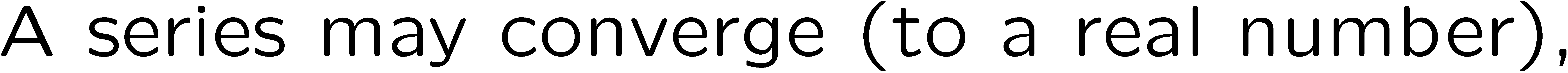 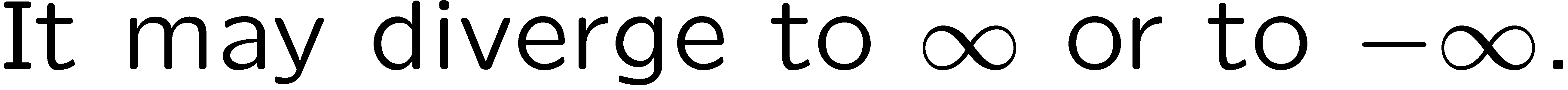 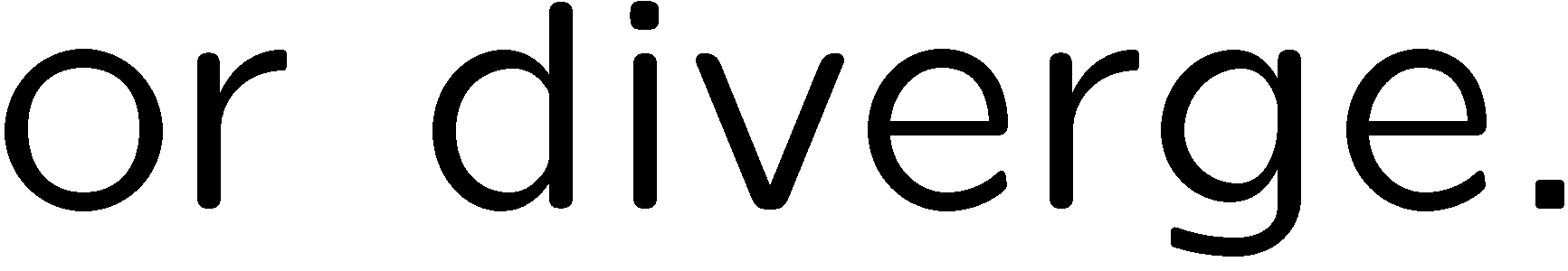 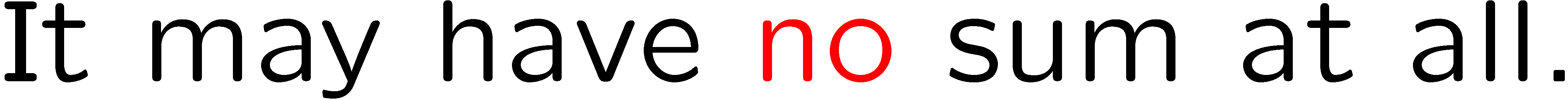 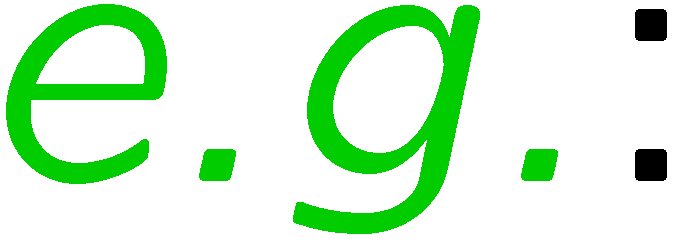 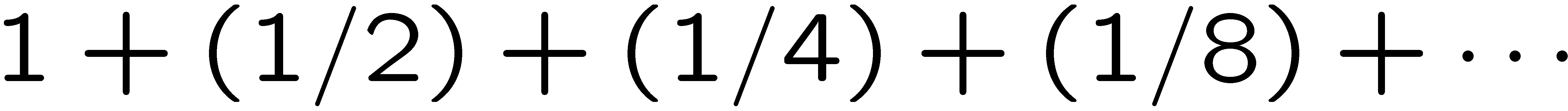 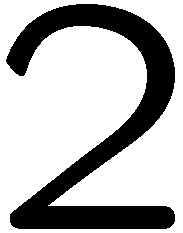 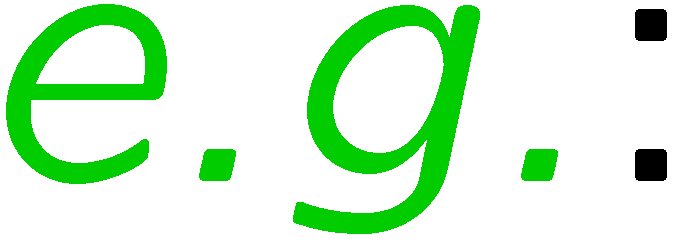 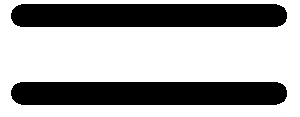 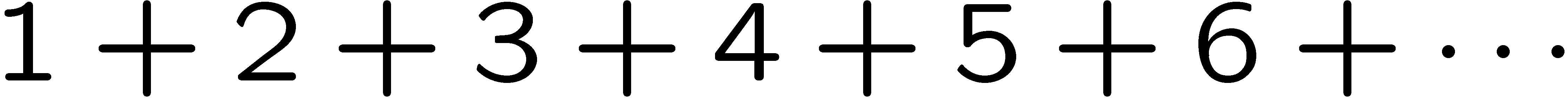 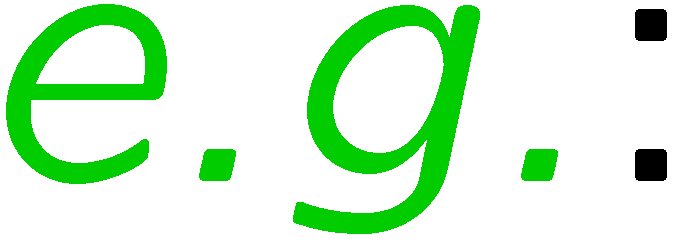 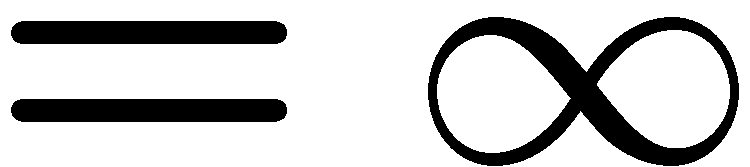 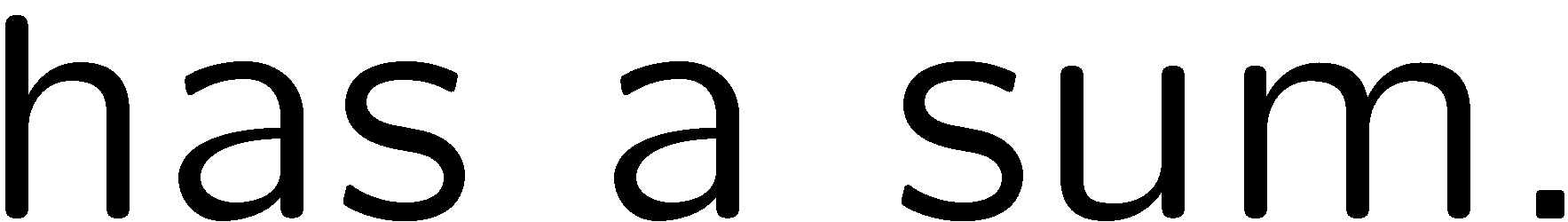 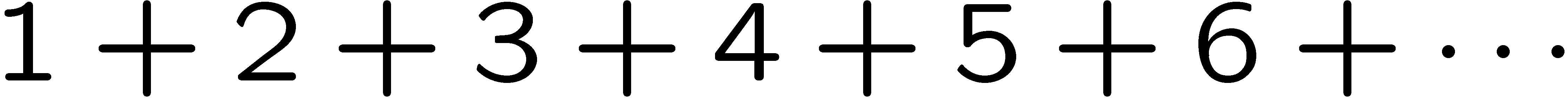 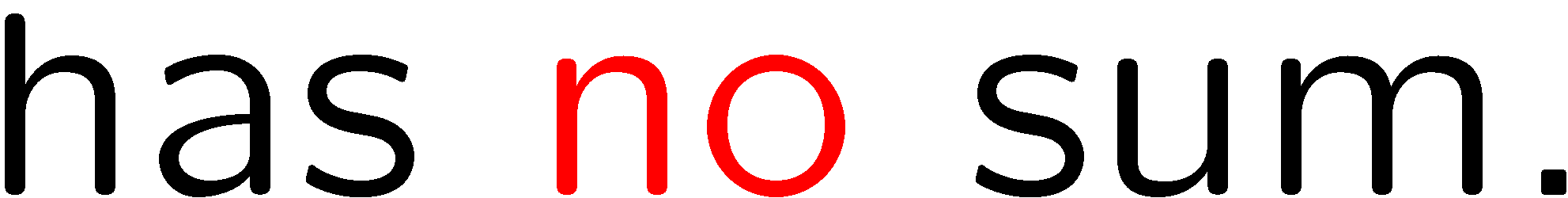 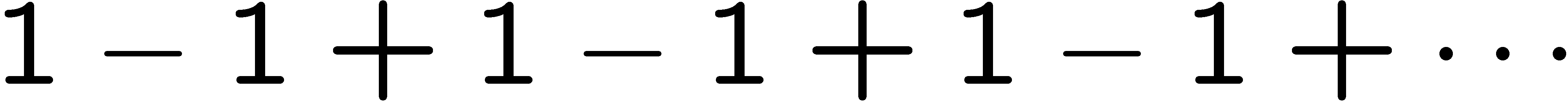 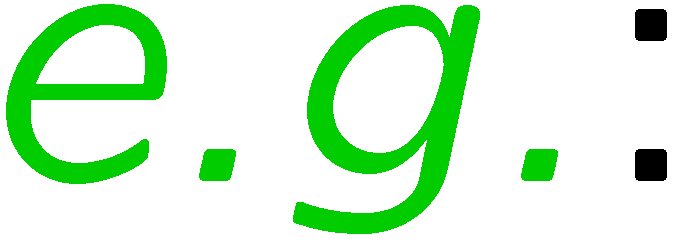 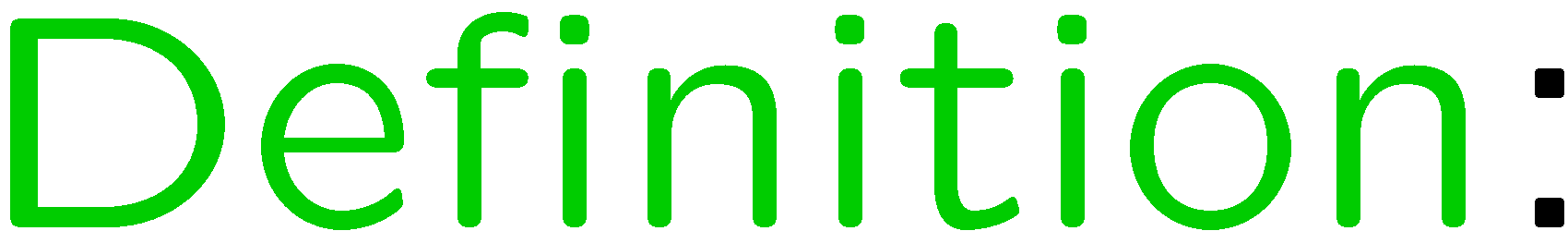 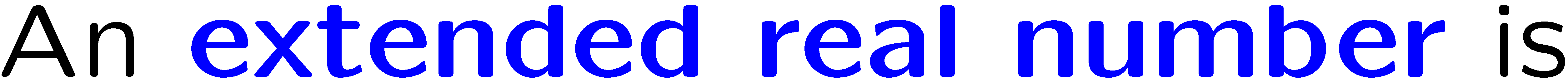 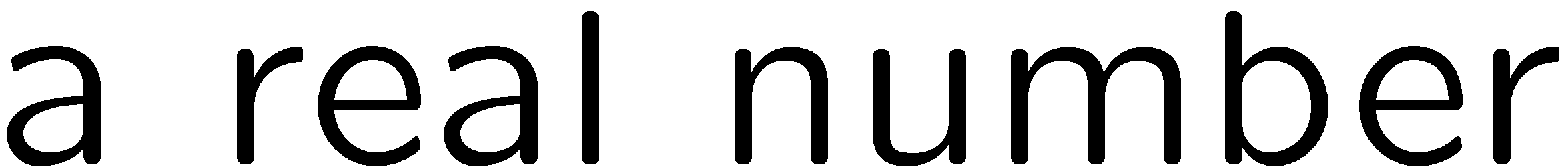 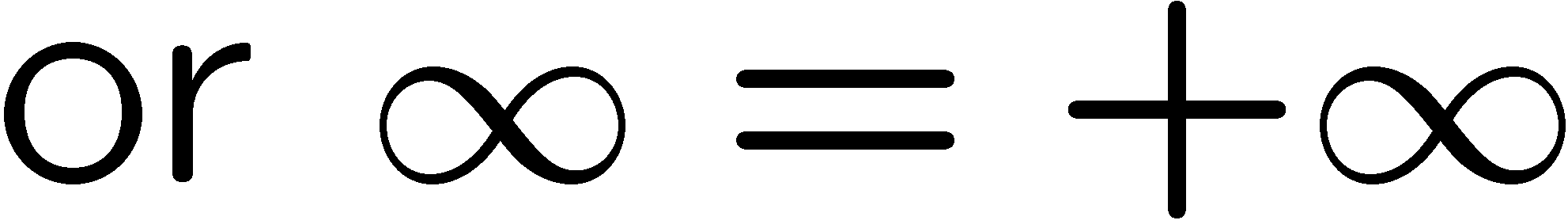 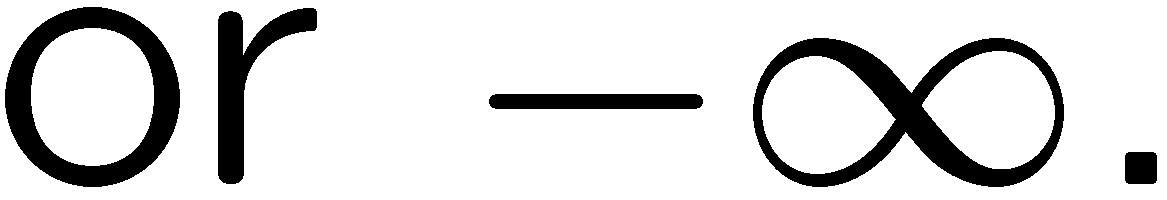 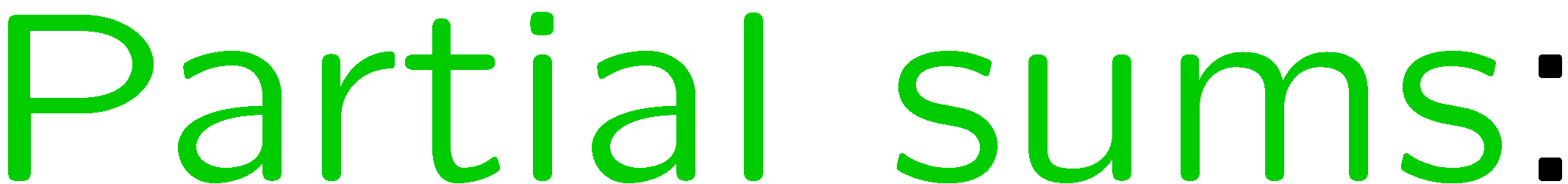 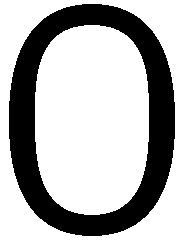 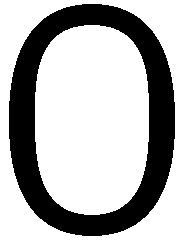 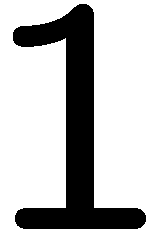 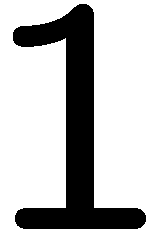 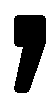 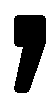 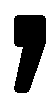 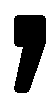 16
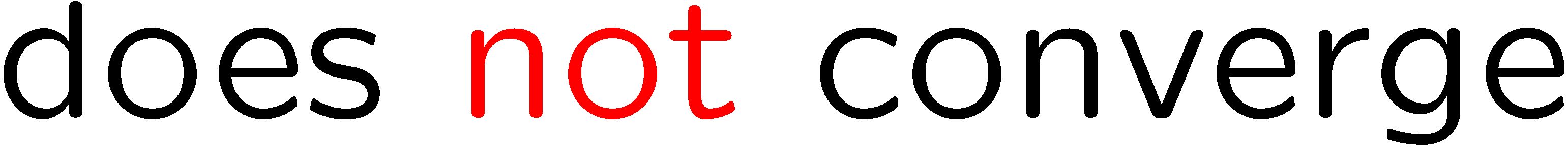 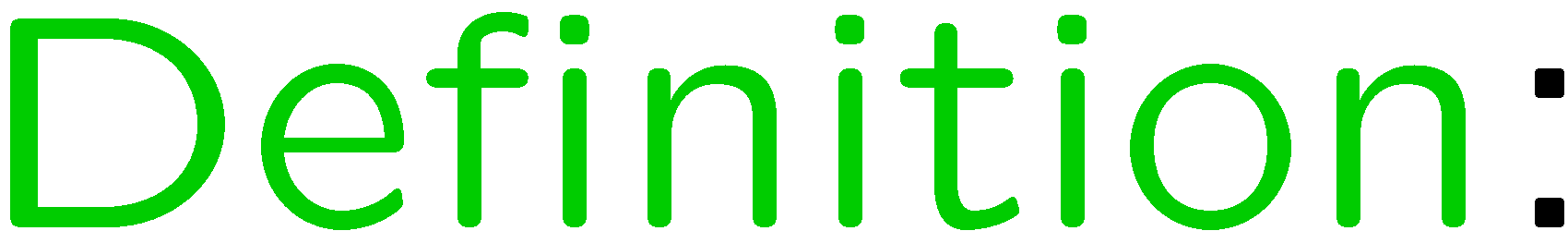 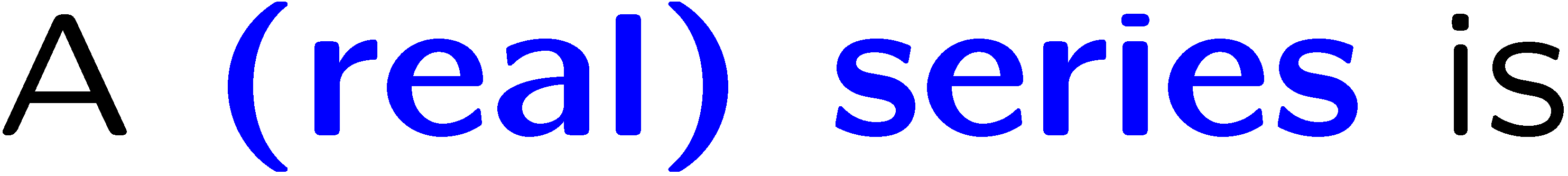 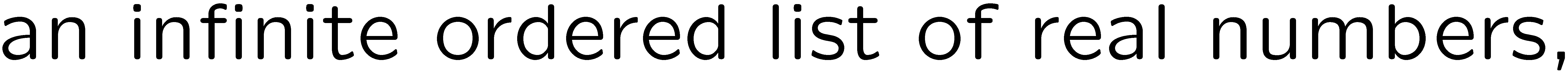 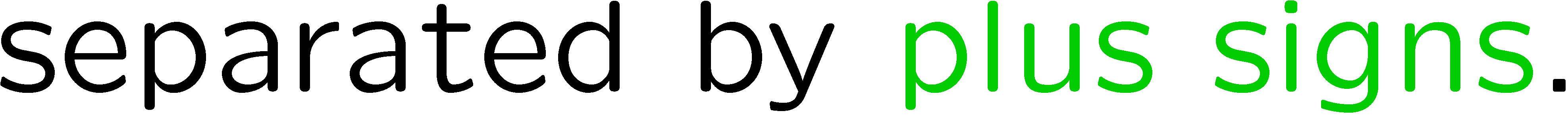 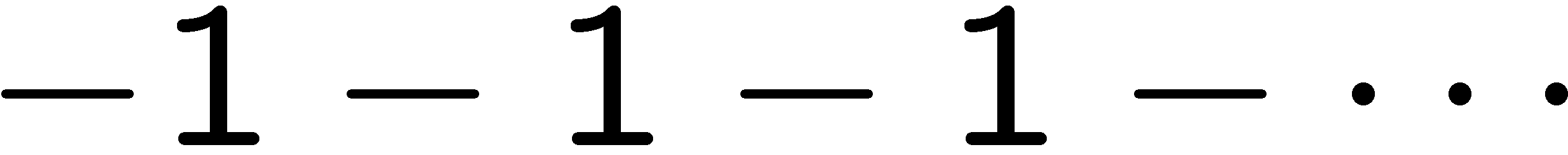 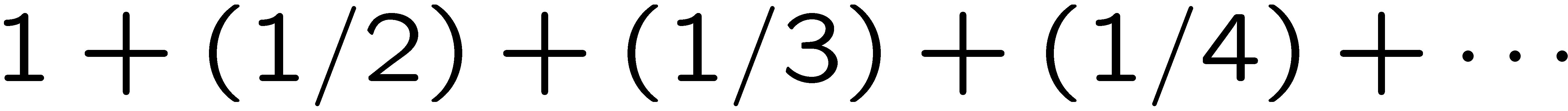 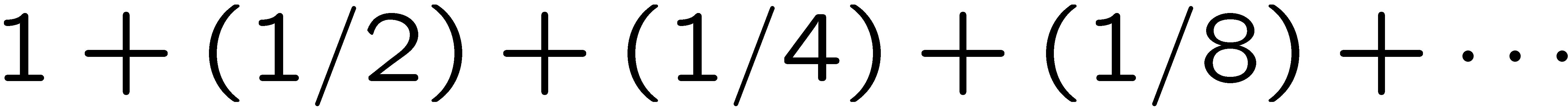 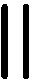 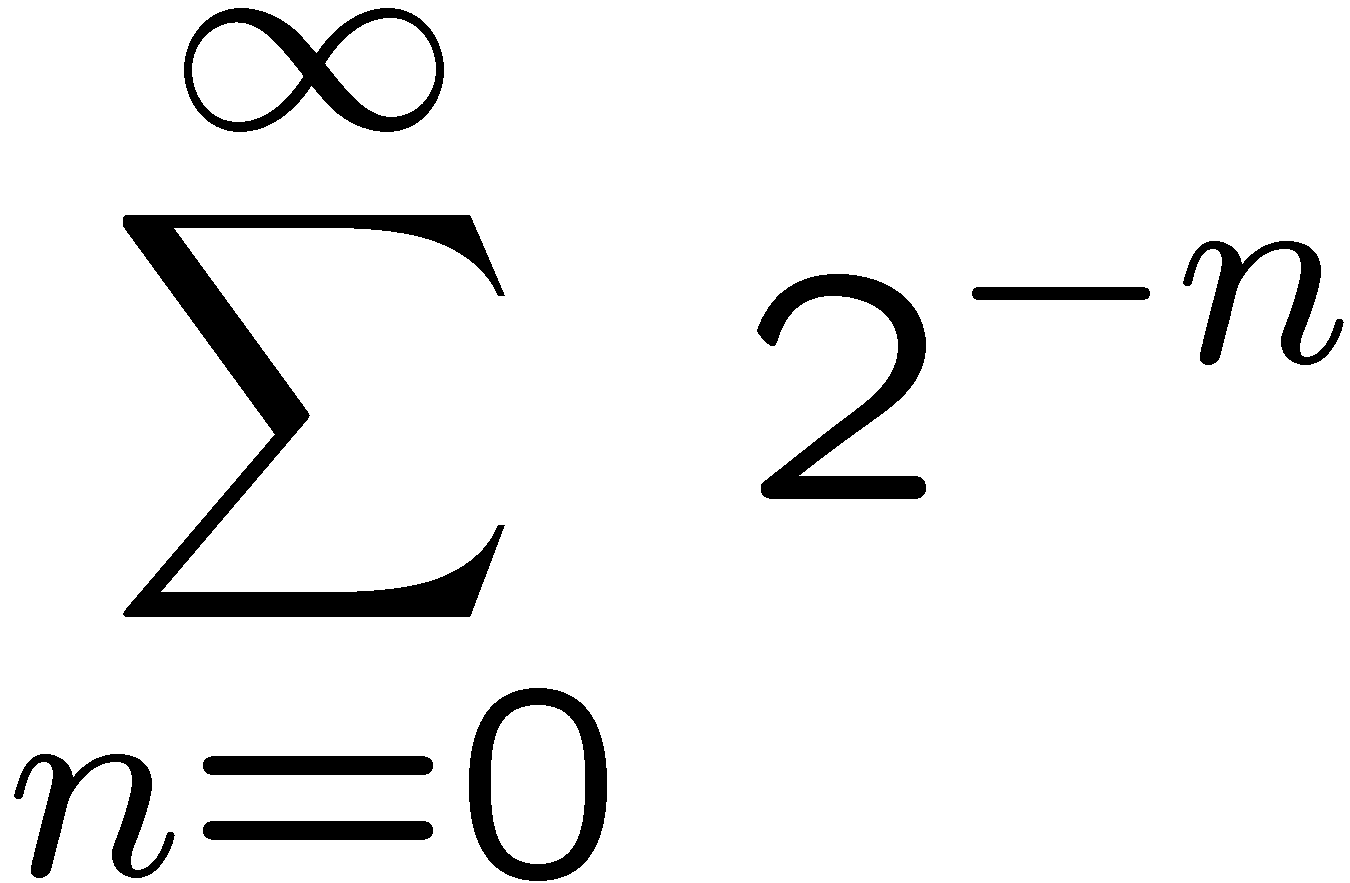 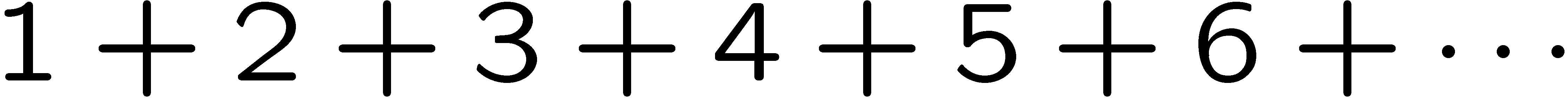 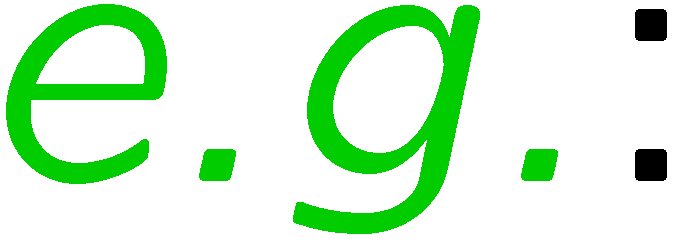 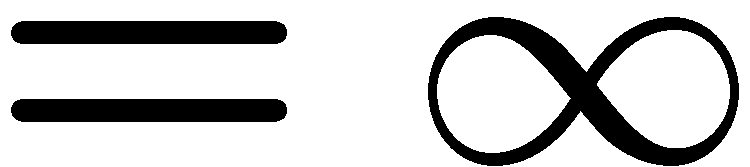 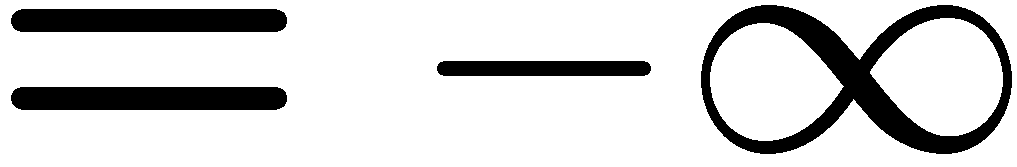 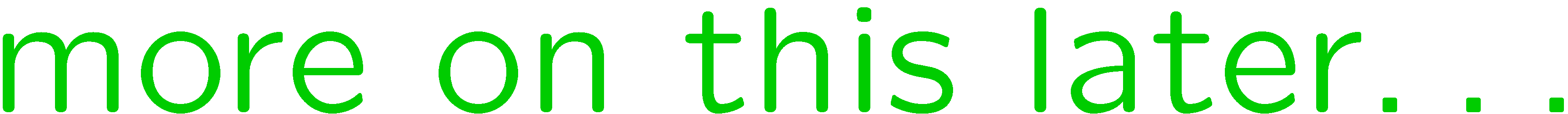 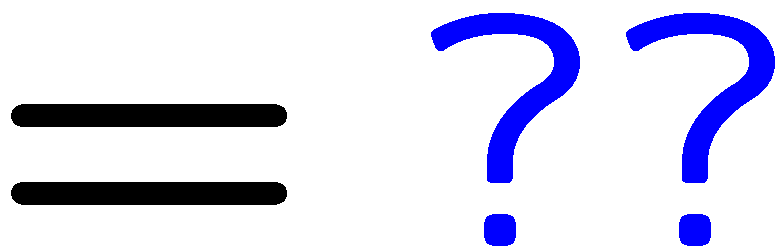 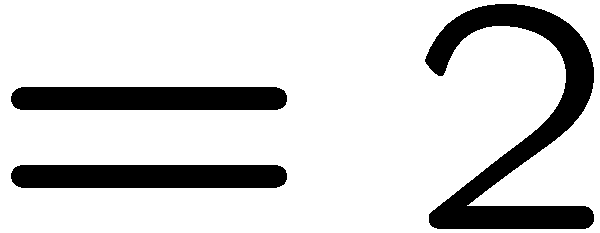 17
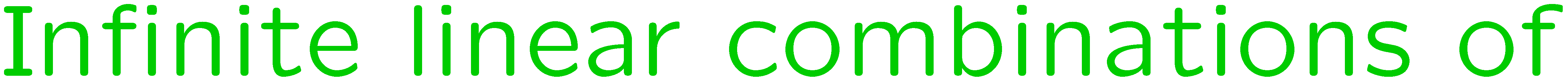 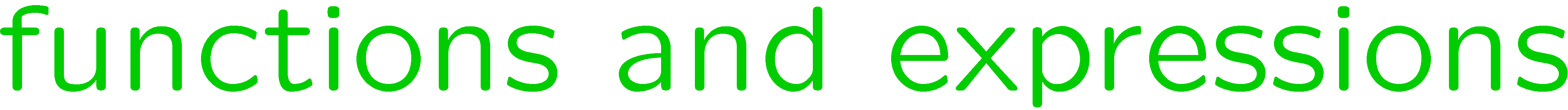 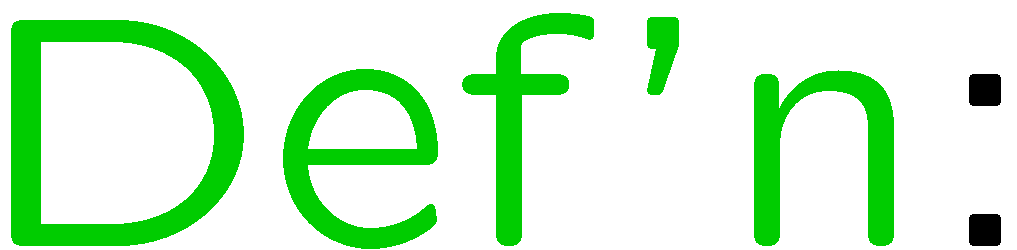 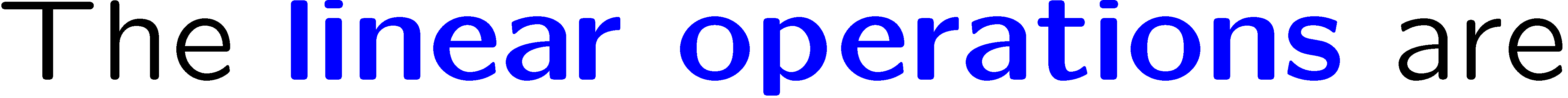 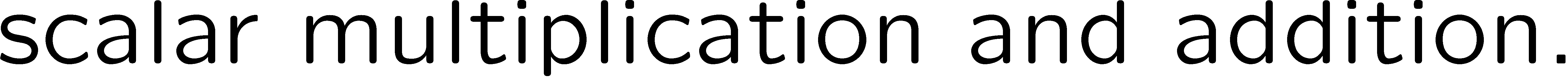 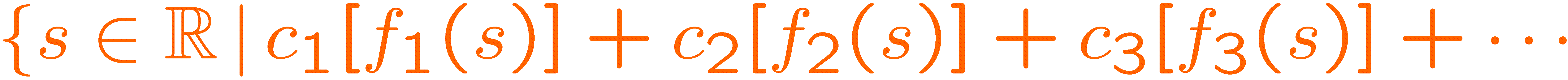 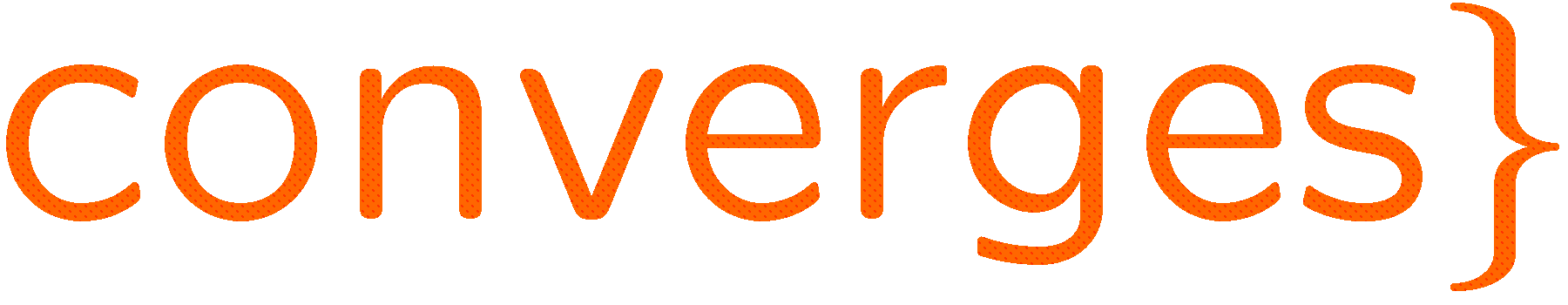 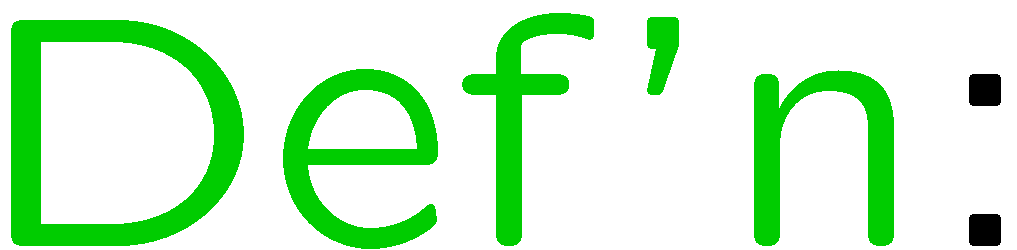 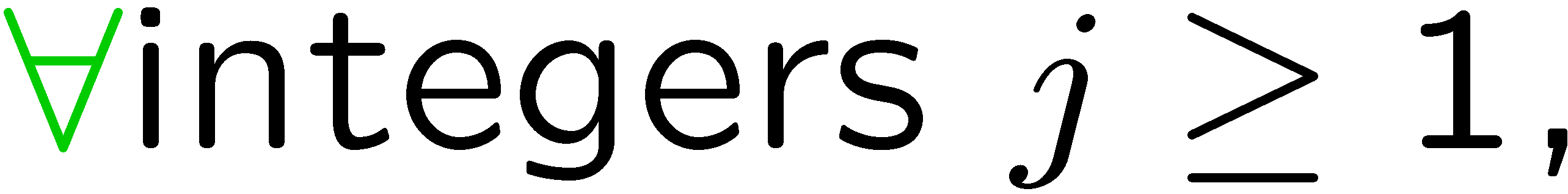 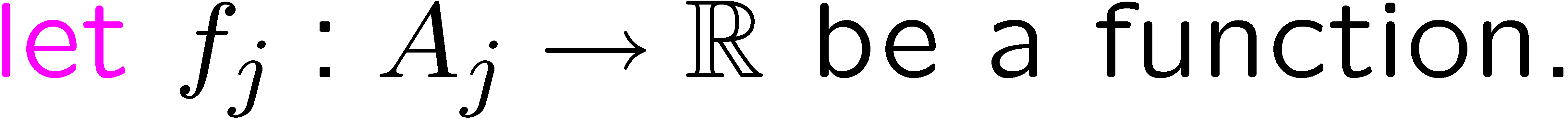 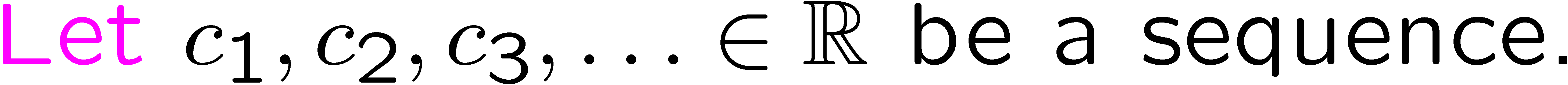 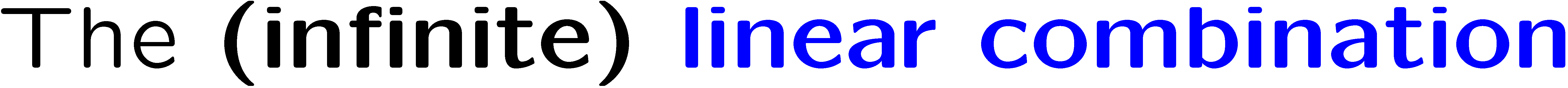 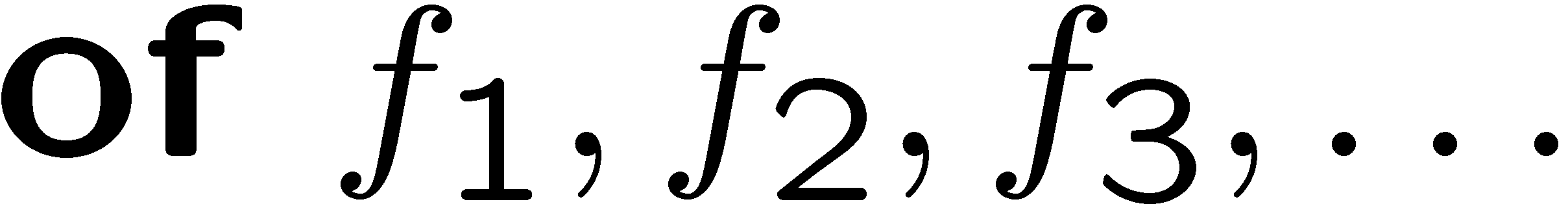 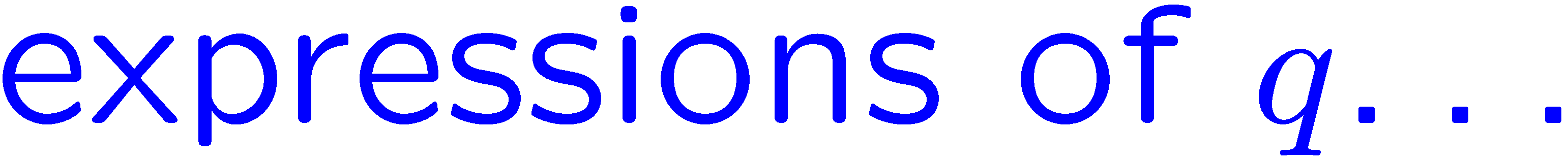 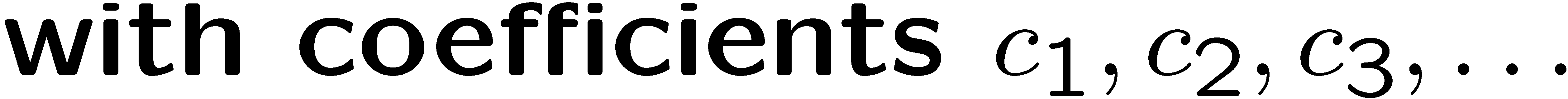 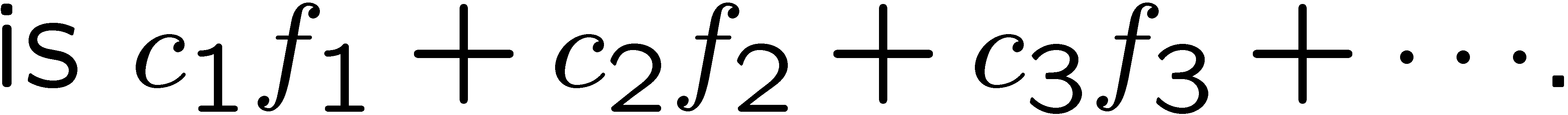 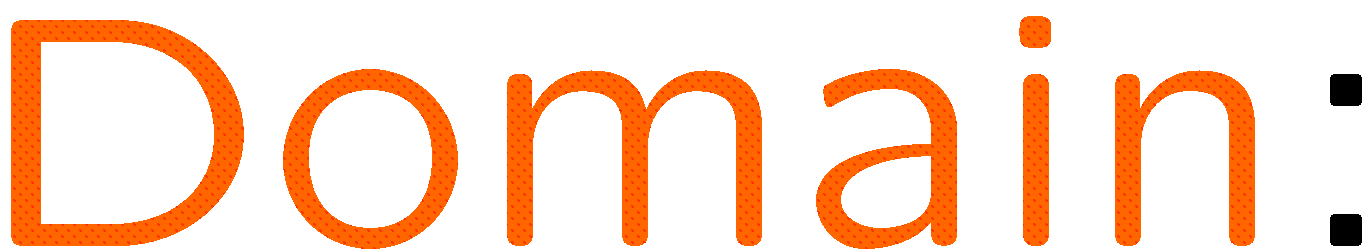 18
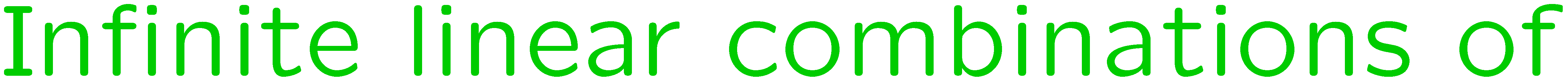 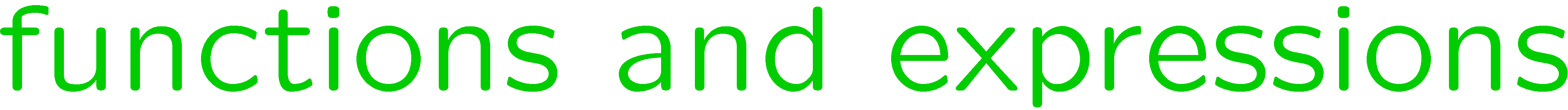 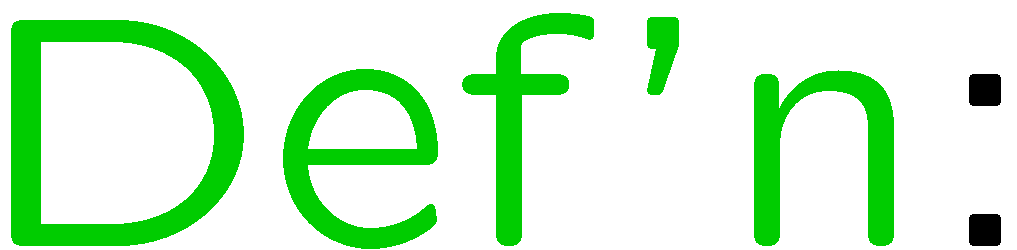 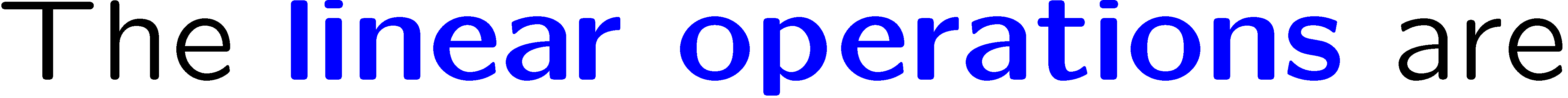 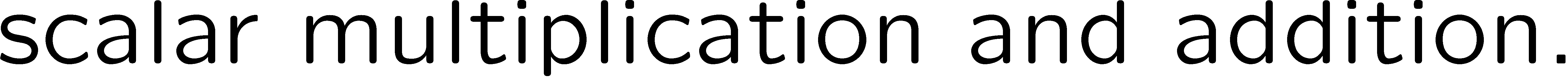 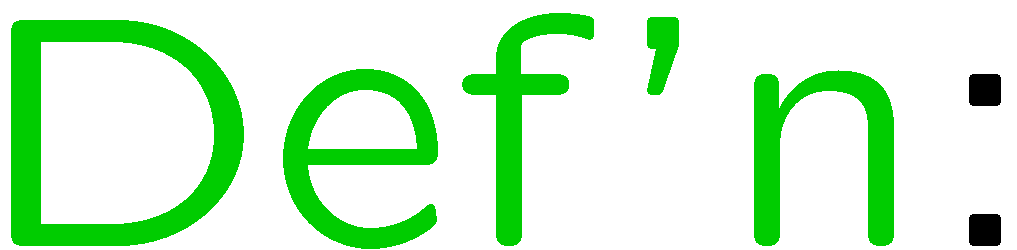 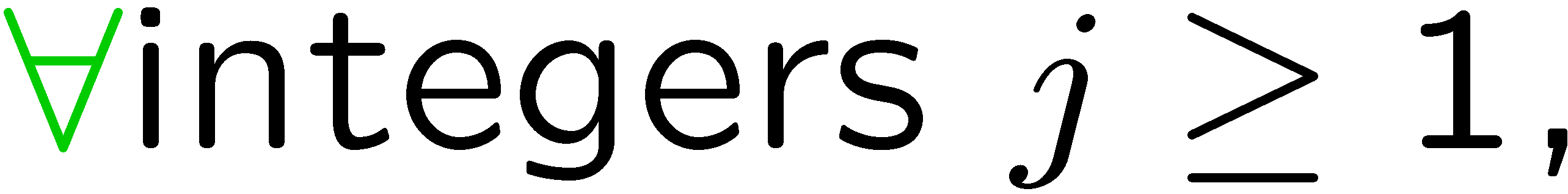 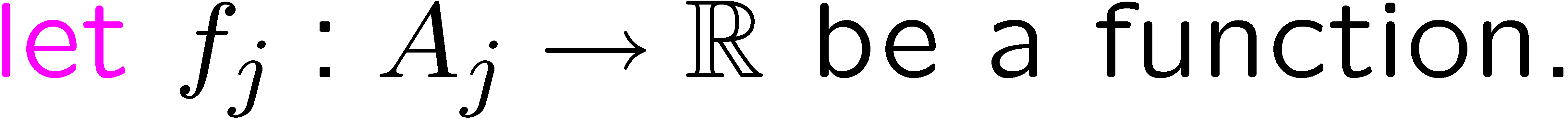 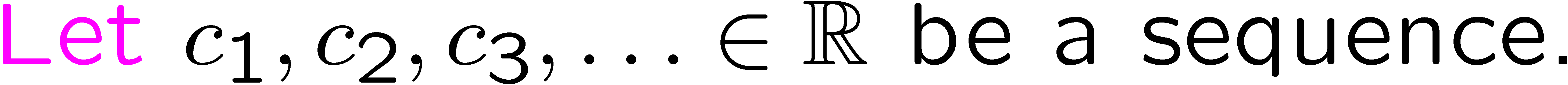 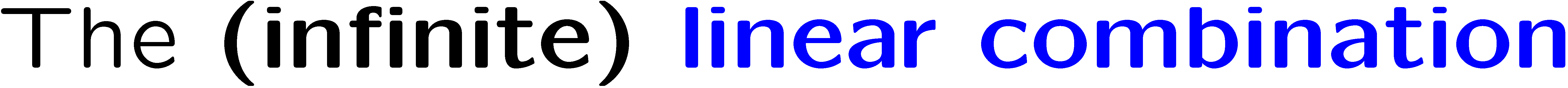 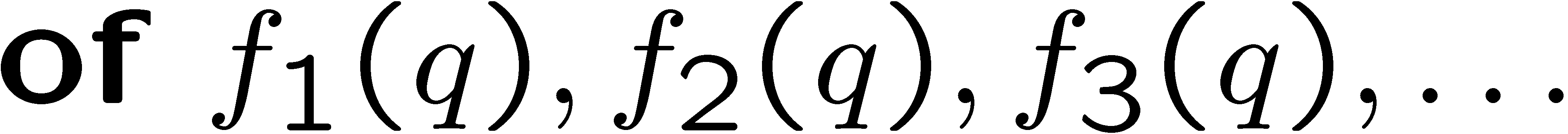 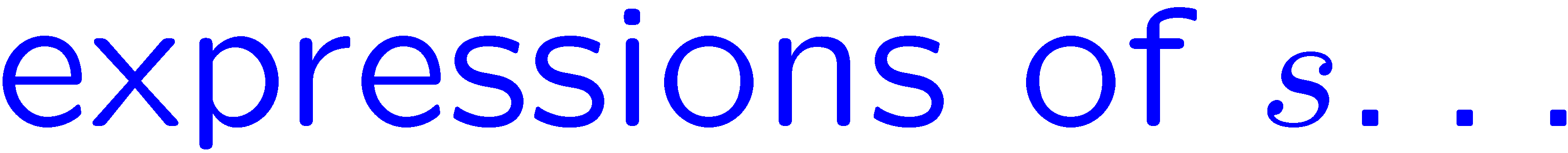 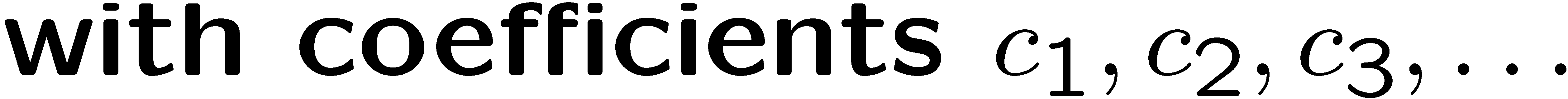 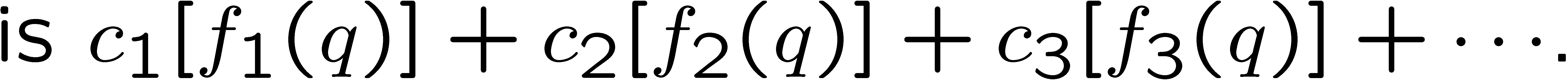 19
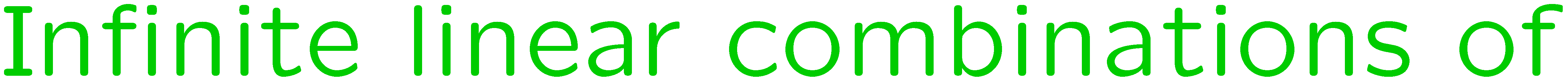 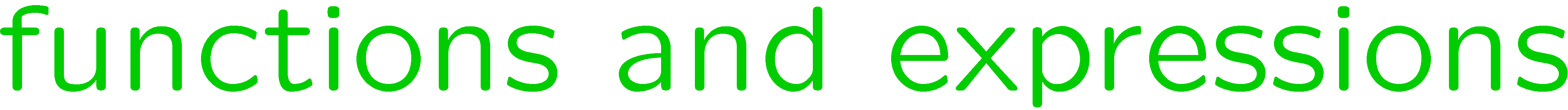 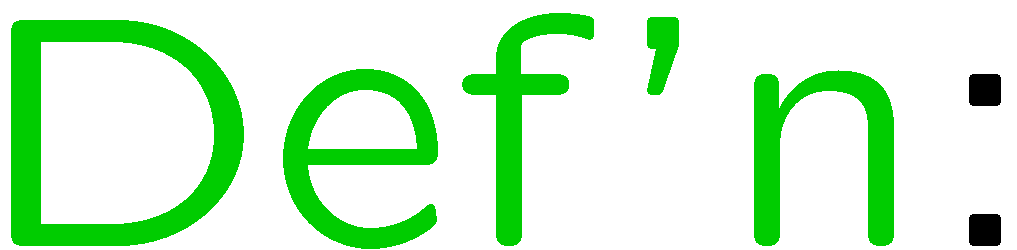 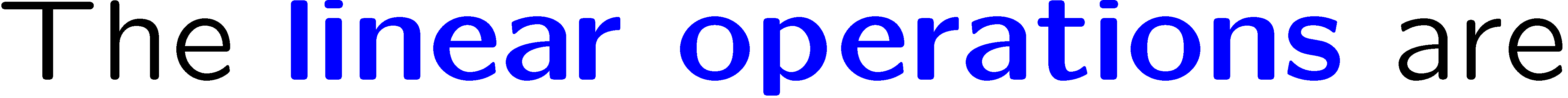 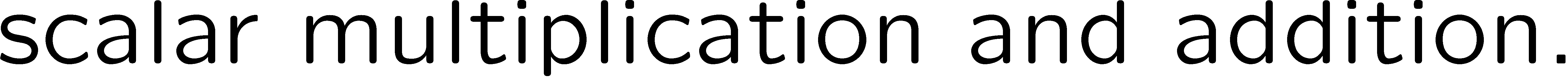 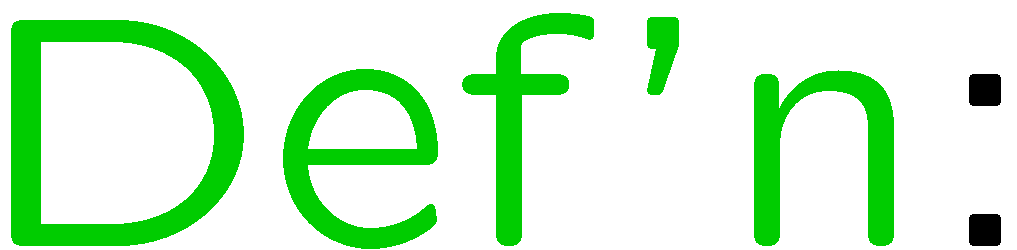 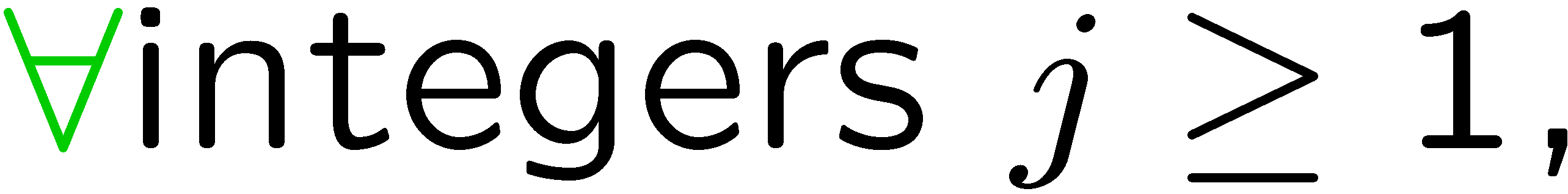 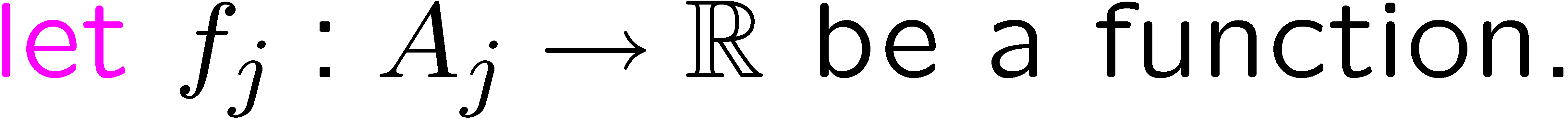 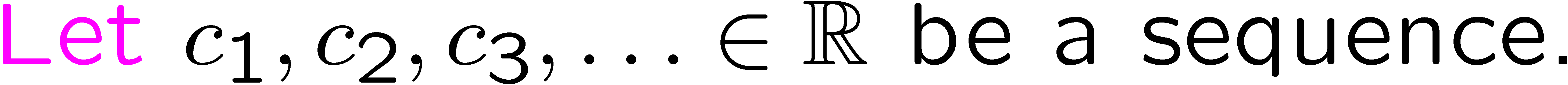 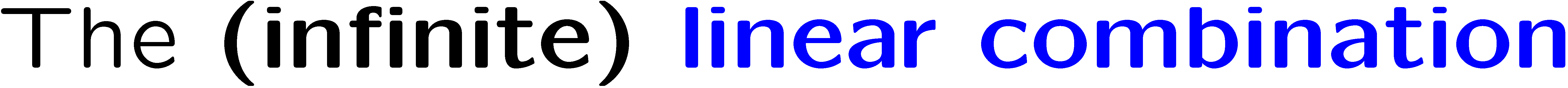 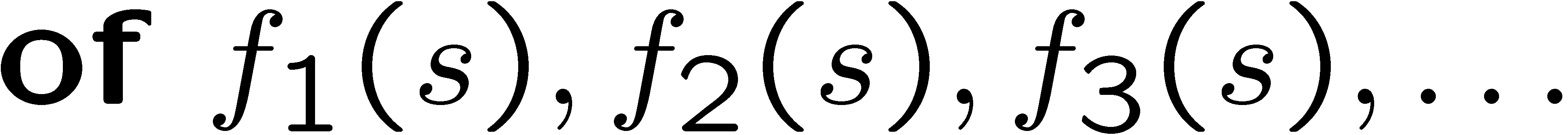 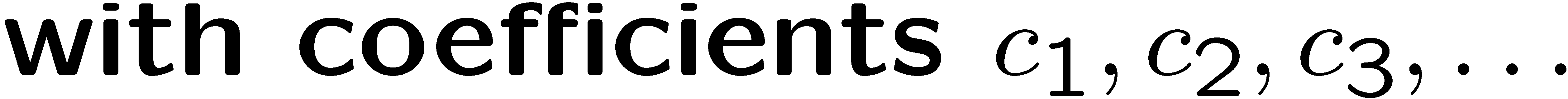 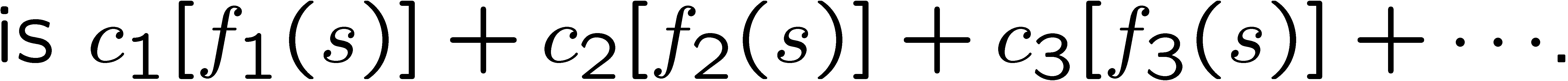 20
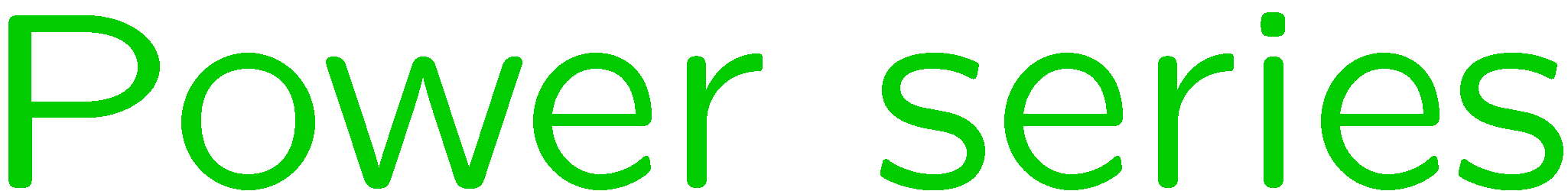 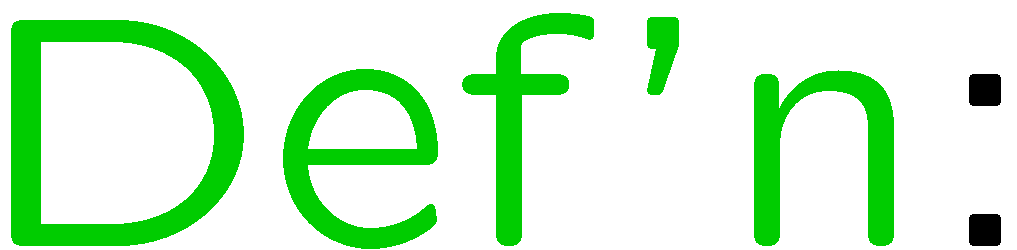 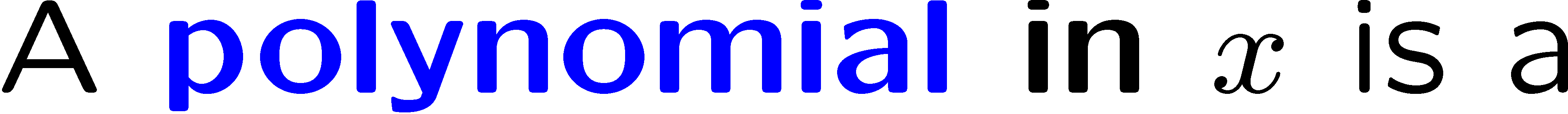 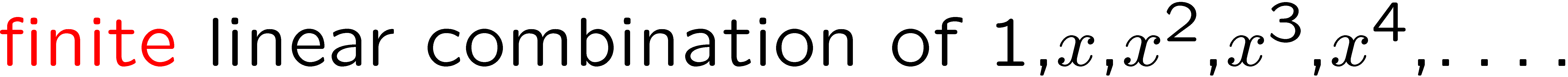 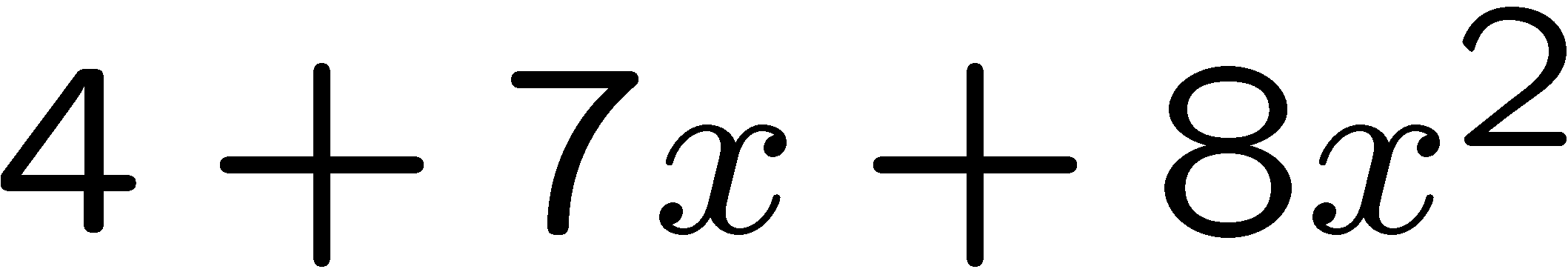 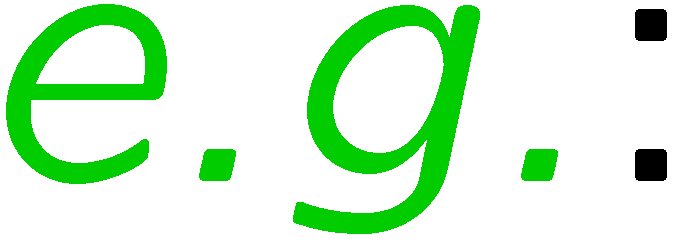 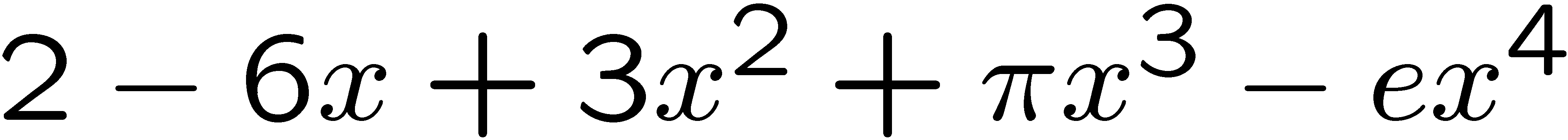 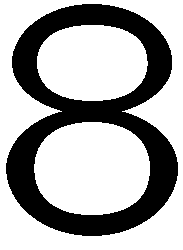 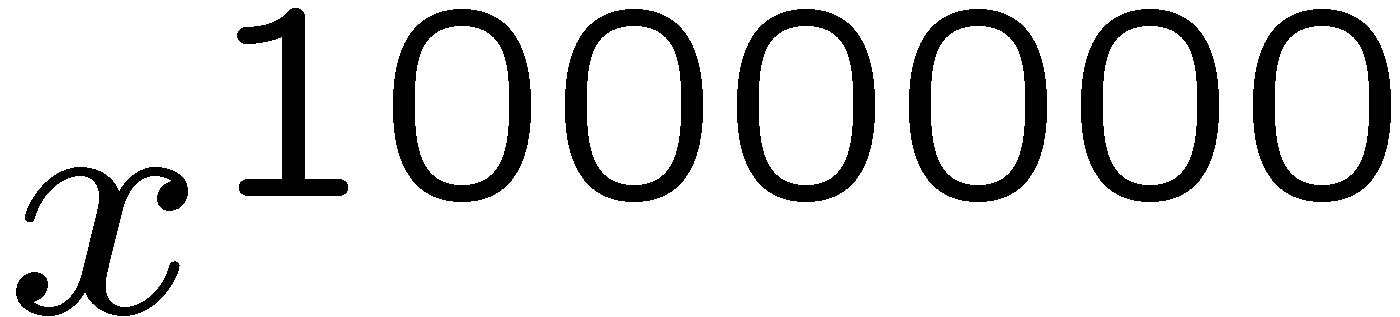 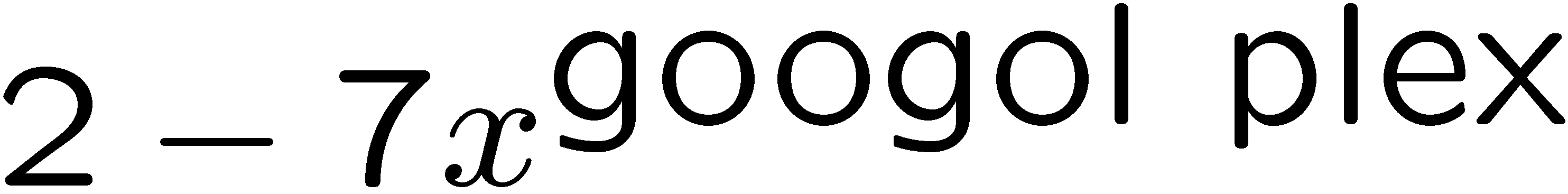 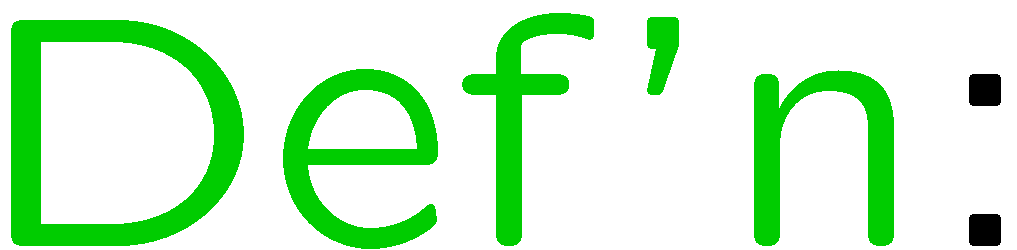 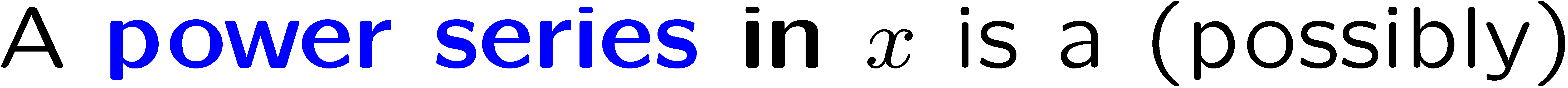 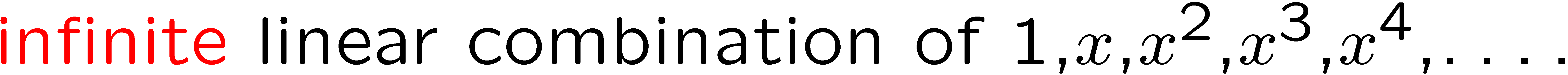 21
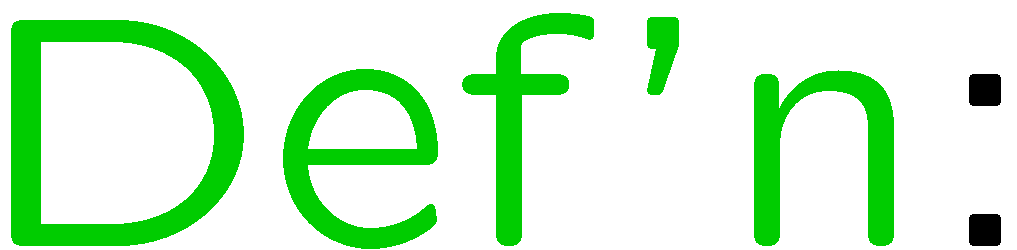 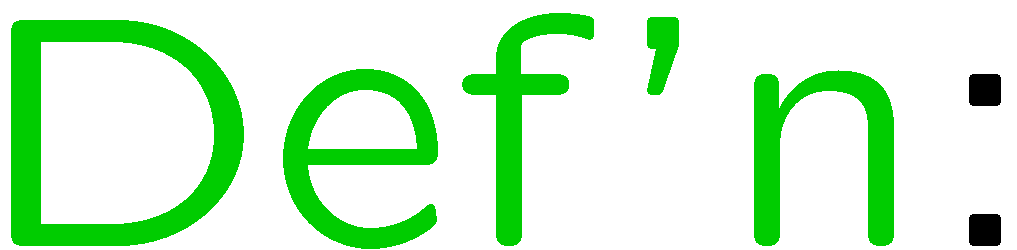 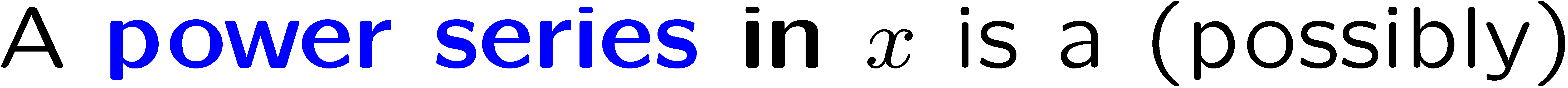 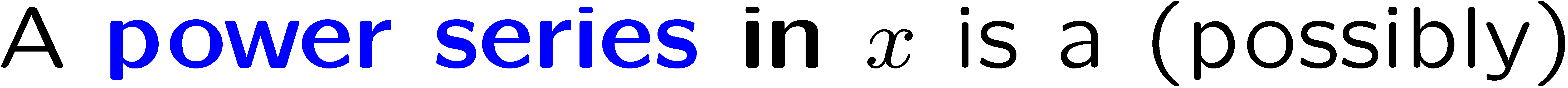 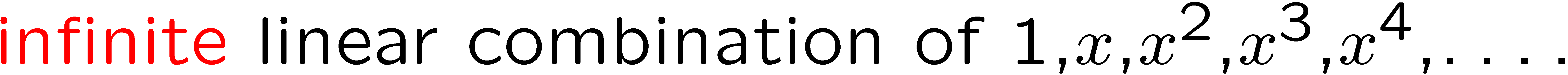 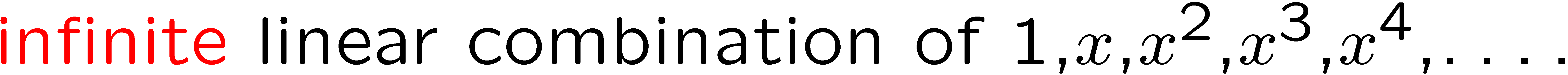 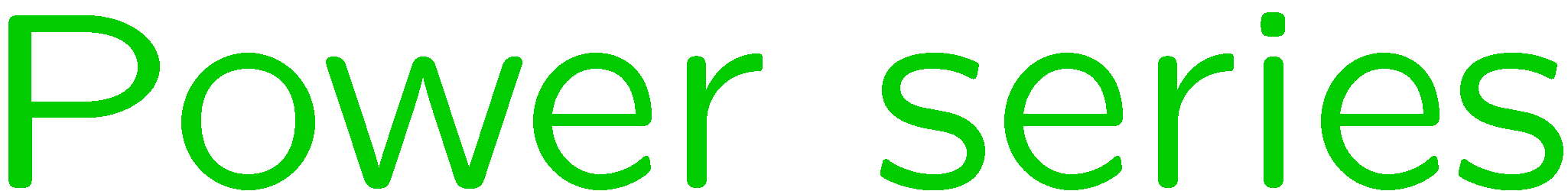 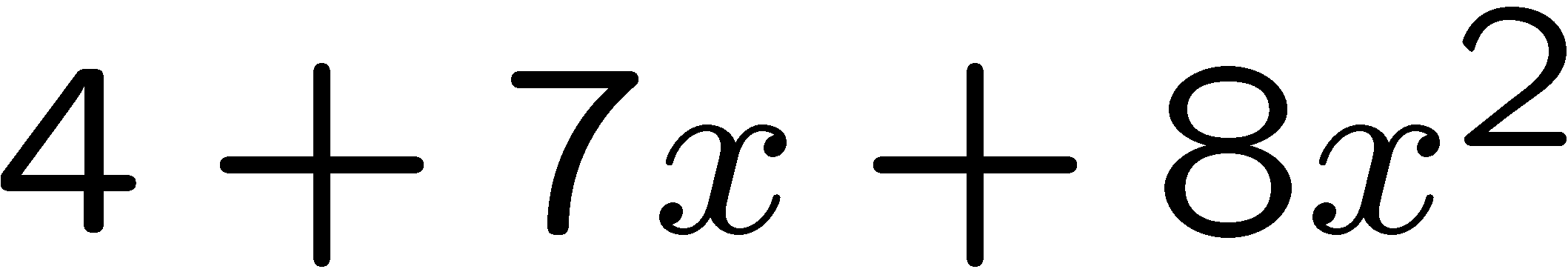 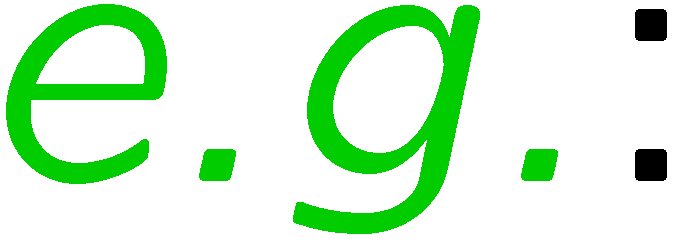 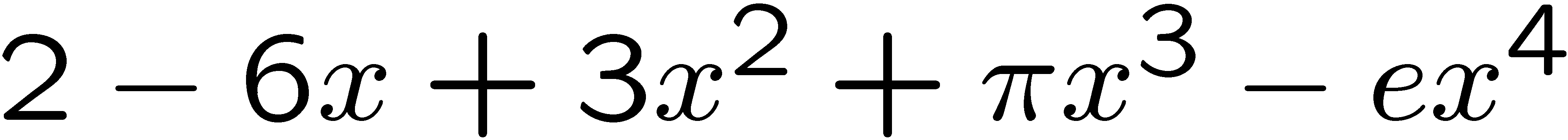 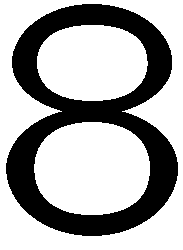 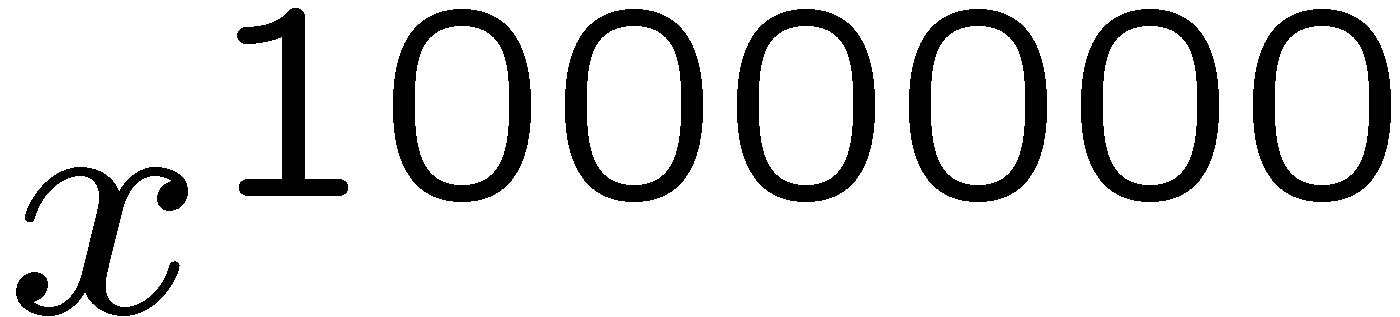 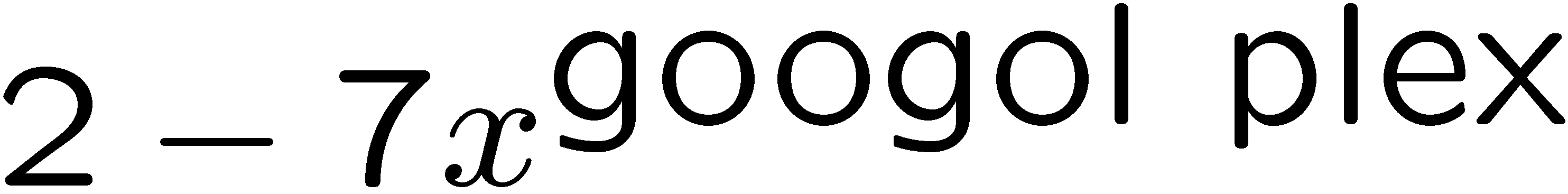 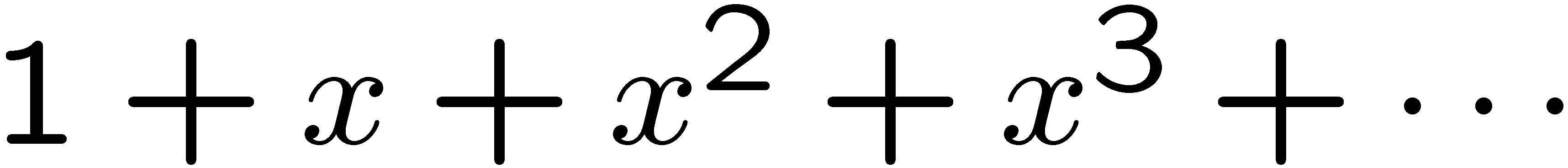 22
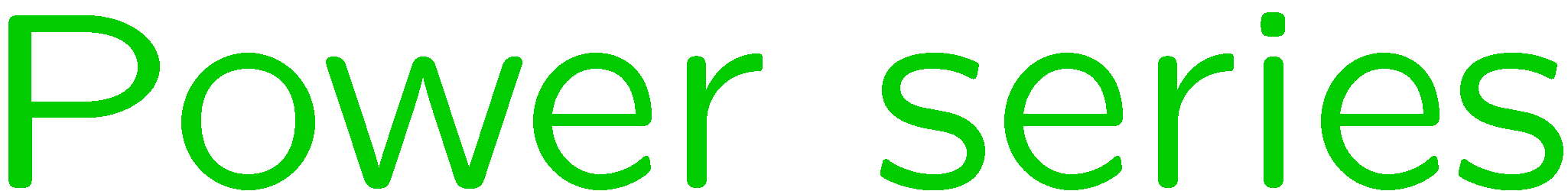 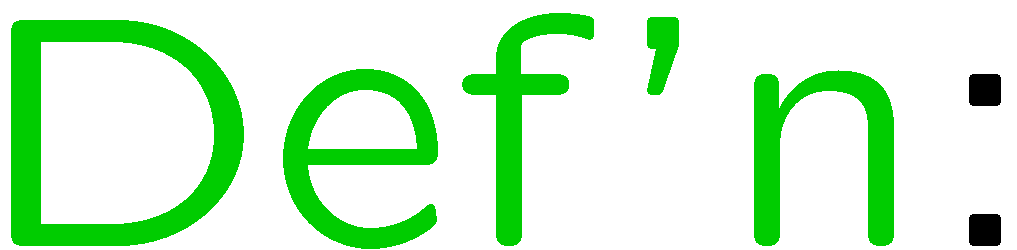 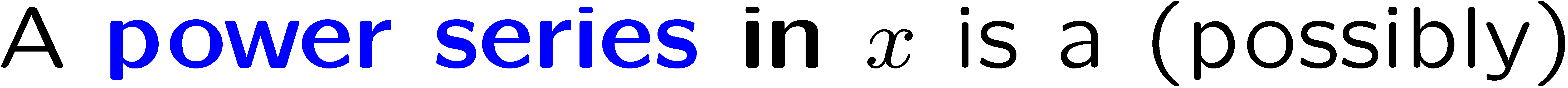 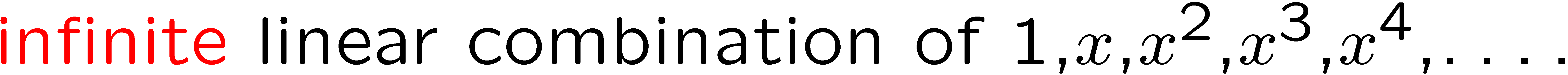 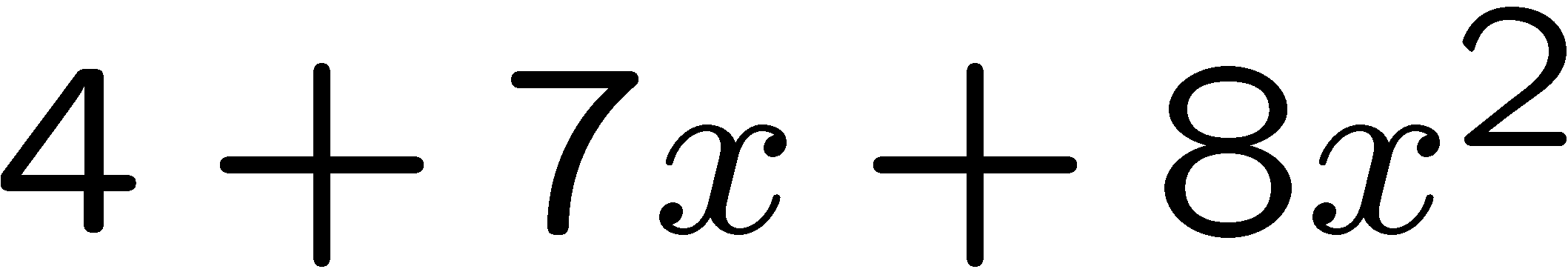 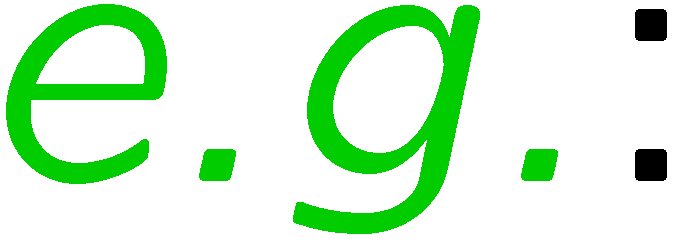 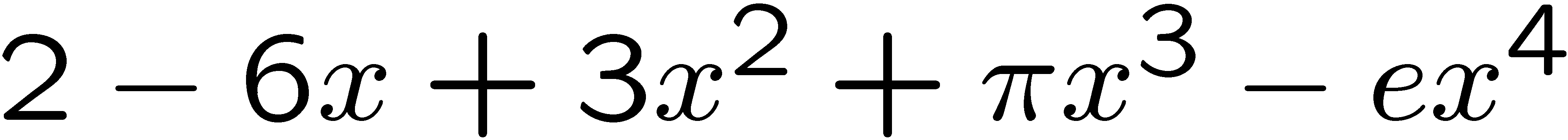 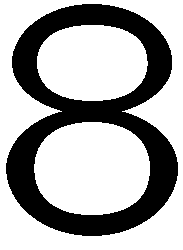 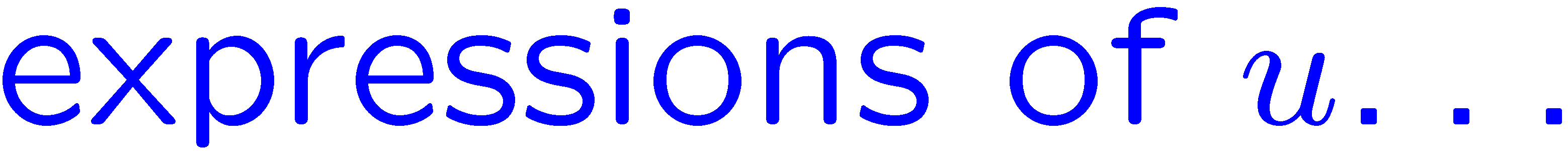 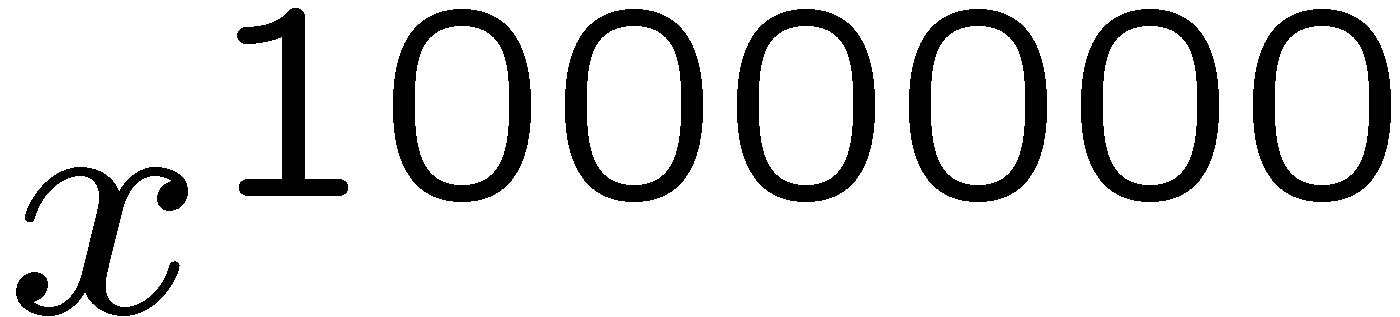 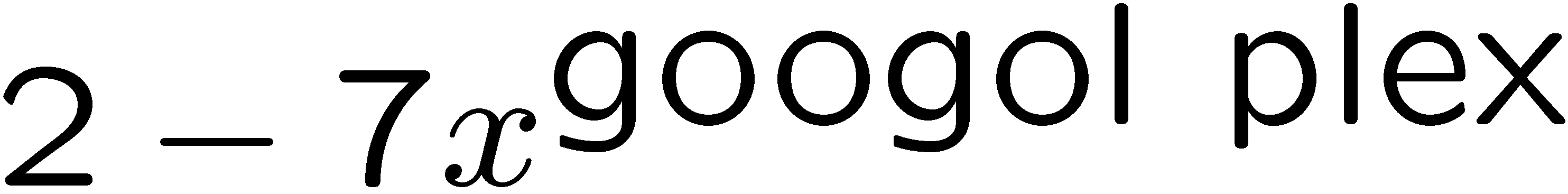 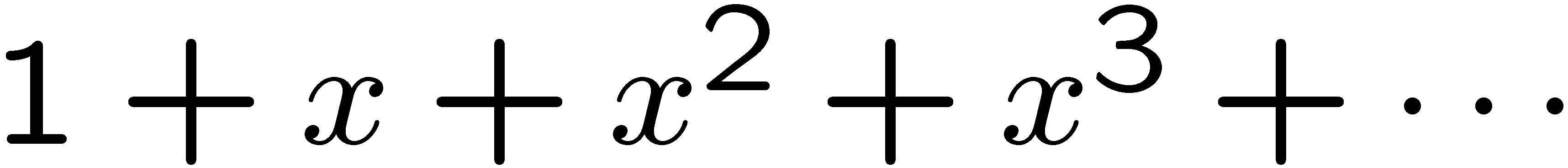 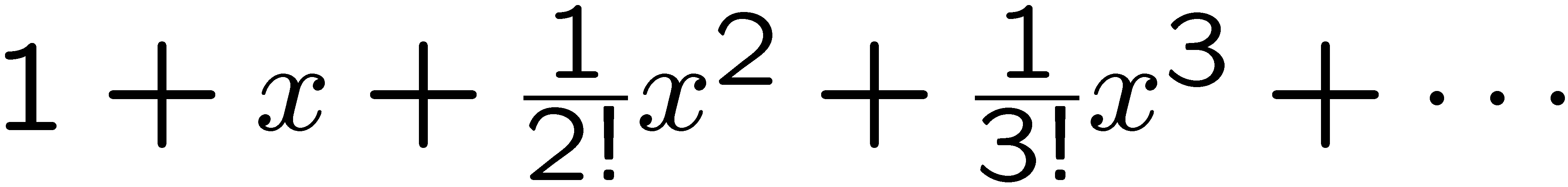 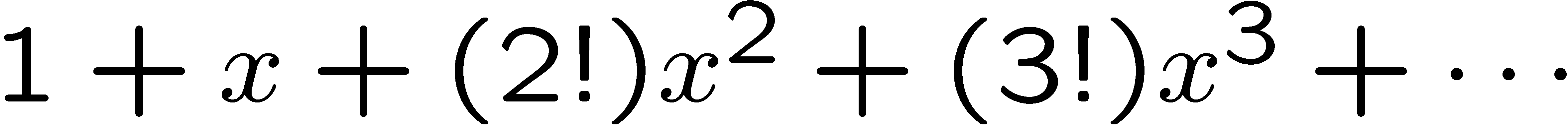 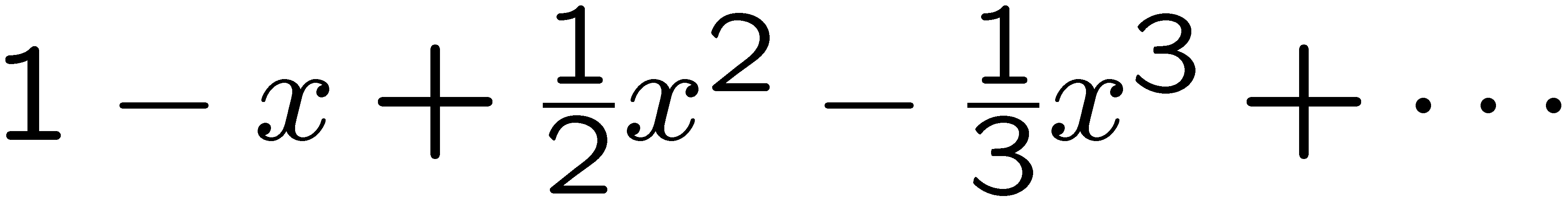 23
STOP
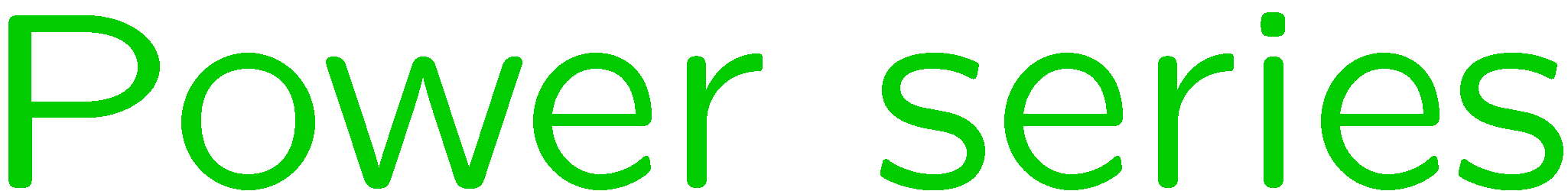 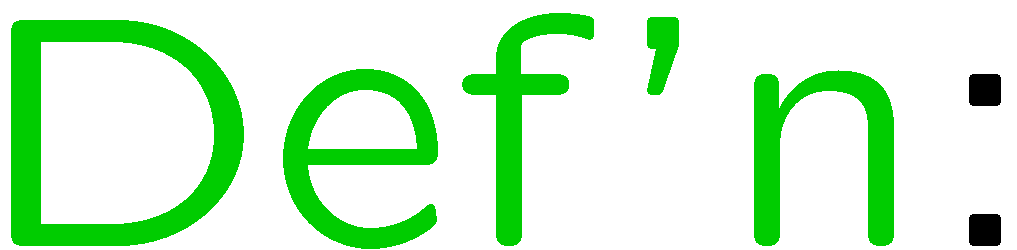 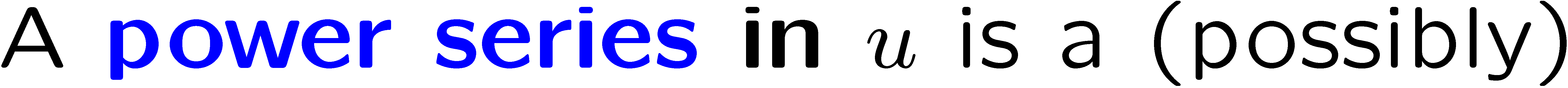 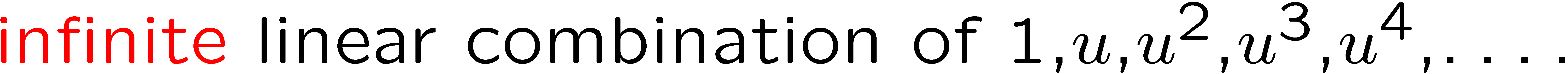 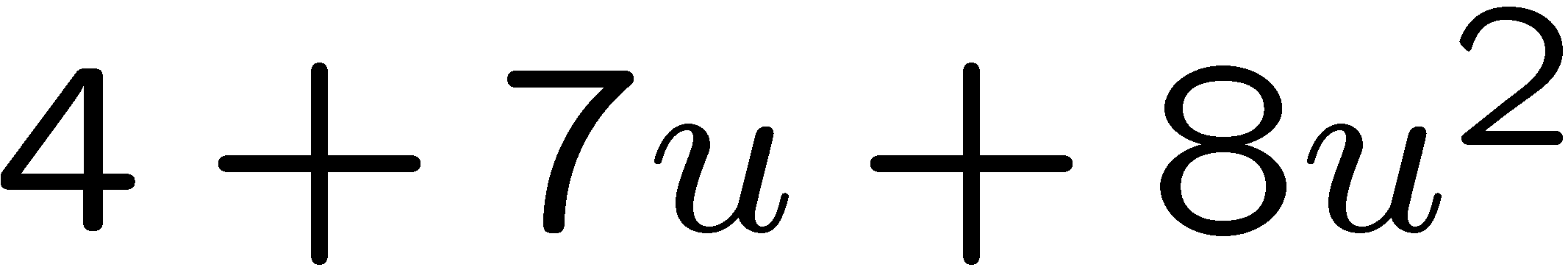 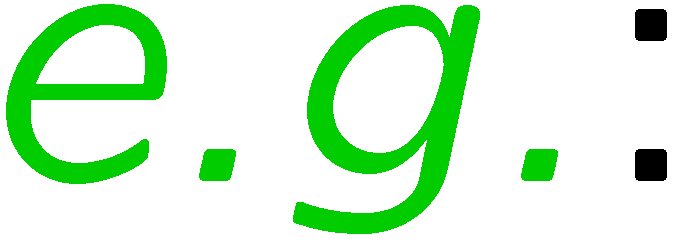 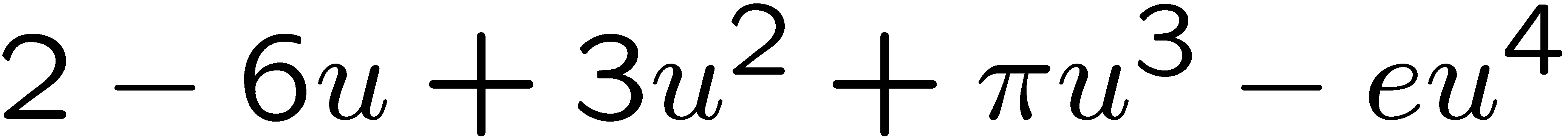 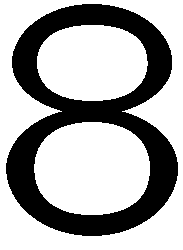 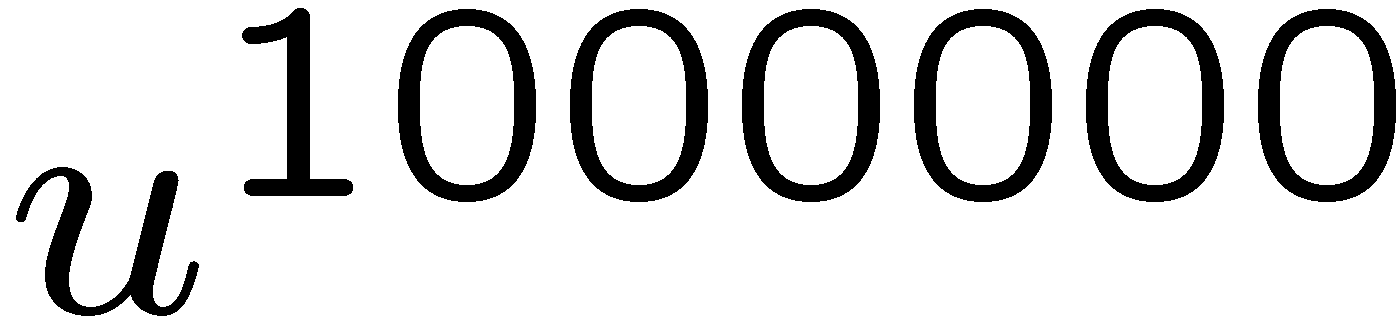 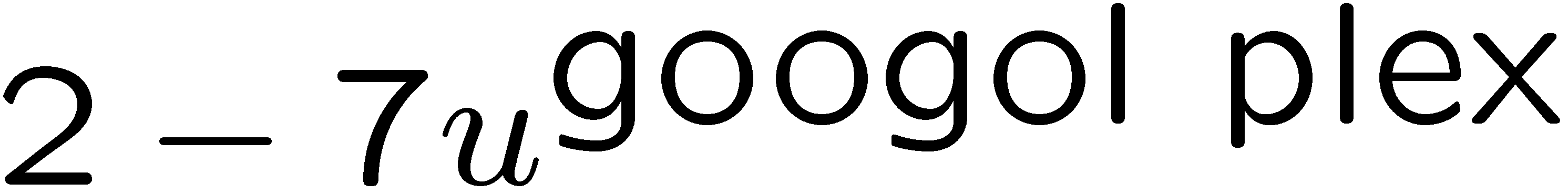 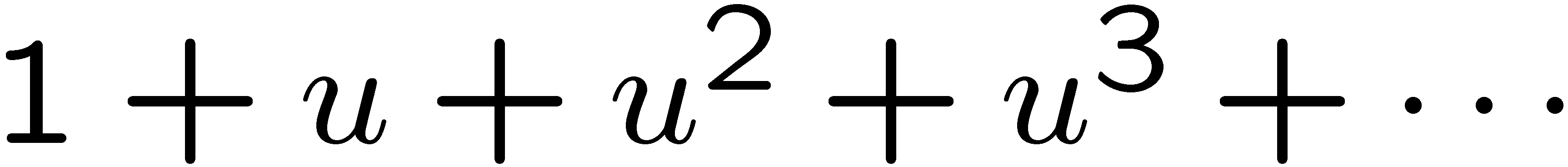 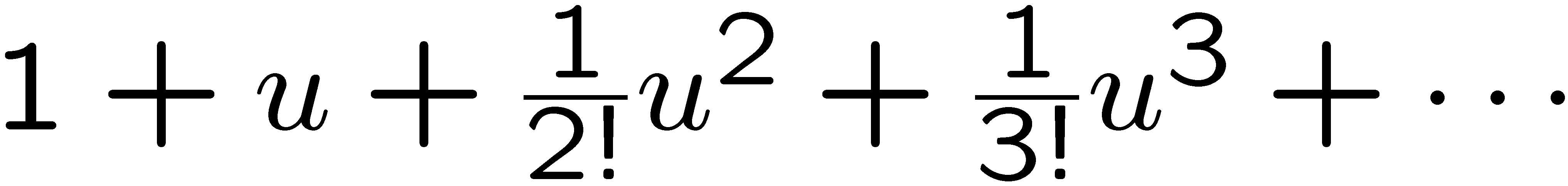 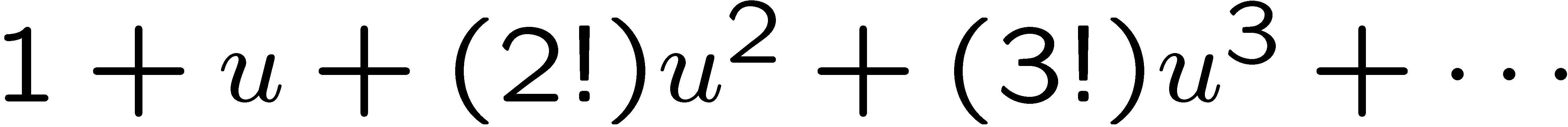 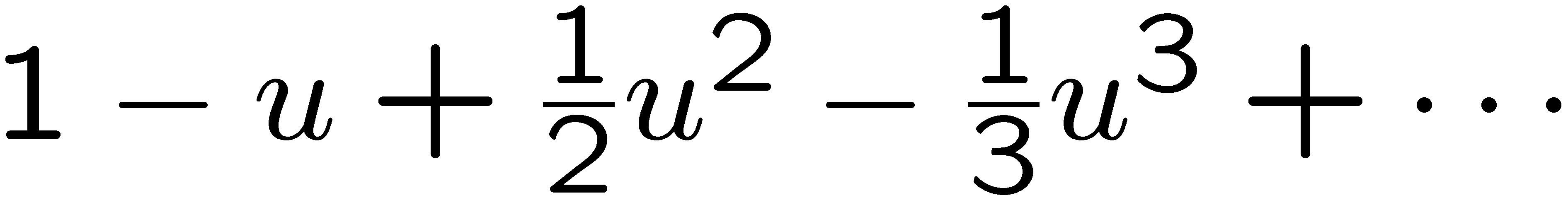 24